Kafka
András Varga
IBM Consulting
Business Card
Apache Kafka is an open-source distributed event streaming platform used by thousands of companies for high-performance data pipelines, streaming analytics, data integration, and mission-critical applications
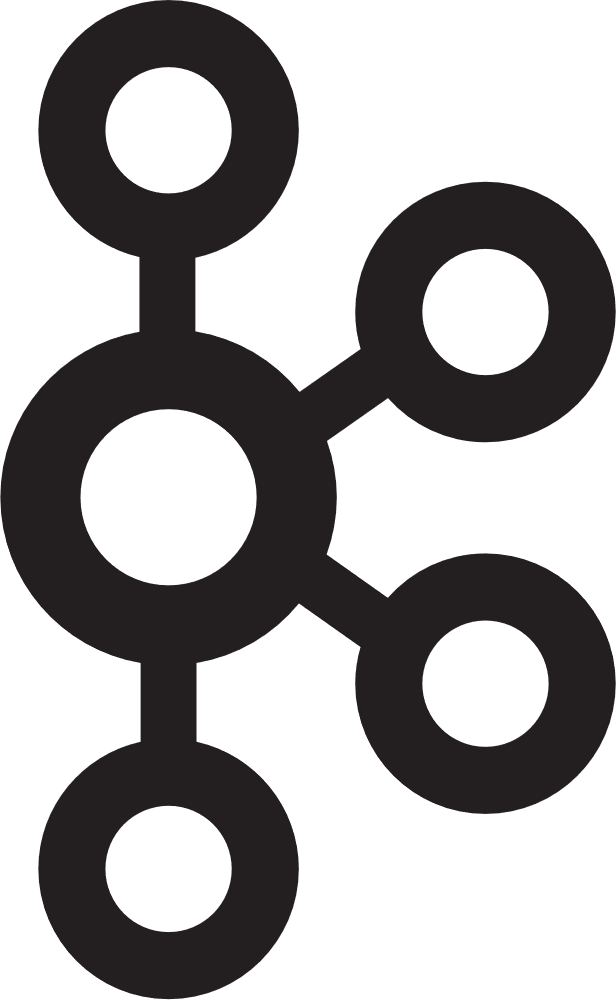 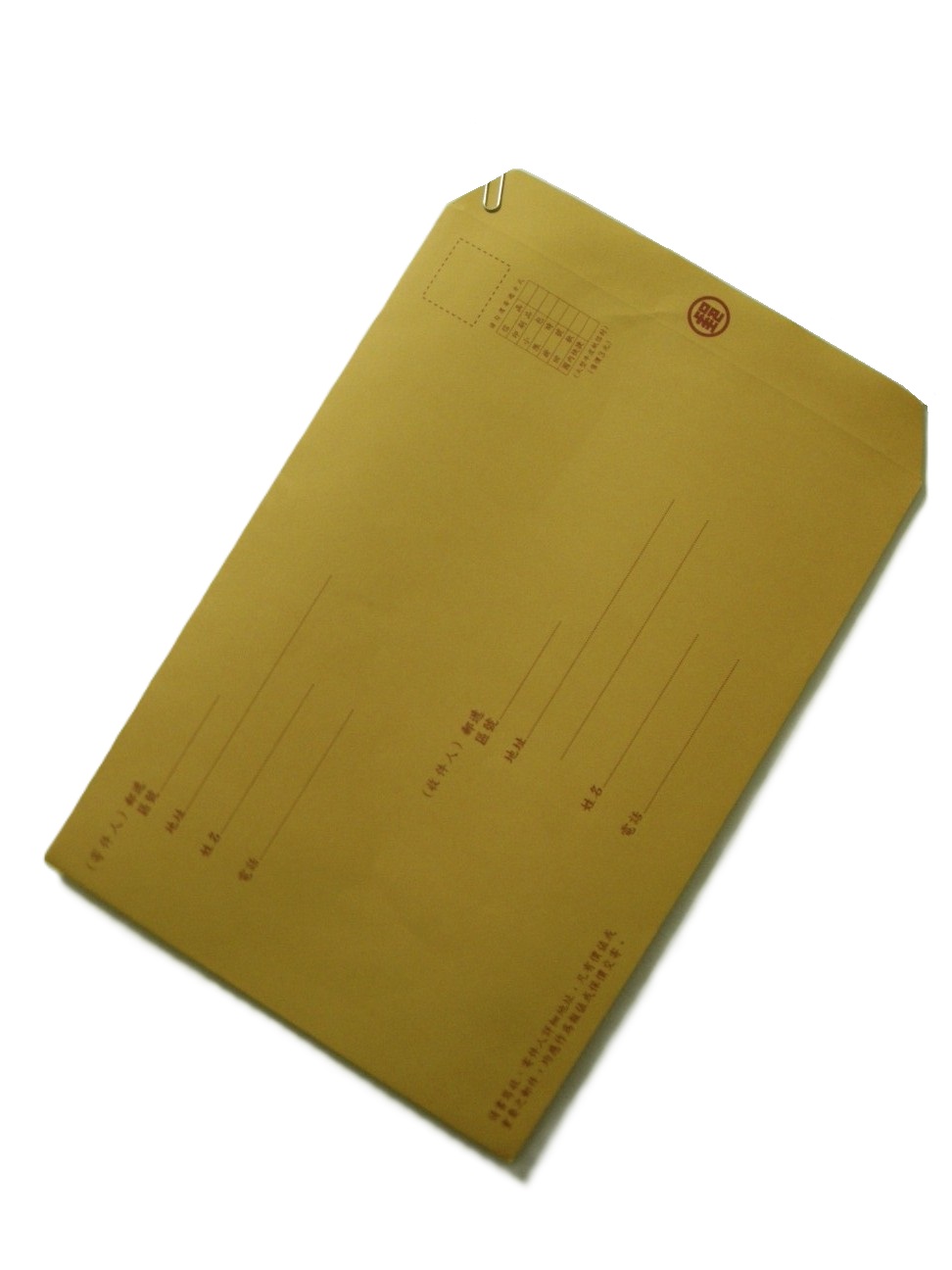 Use Cases
Log Aggregation
Website Activity Tracking
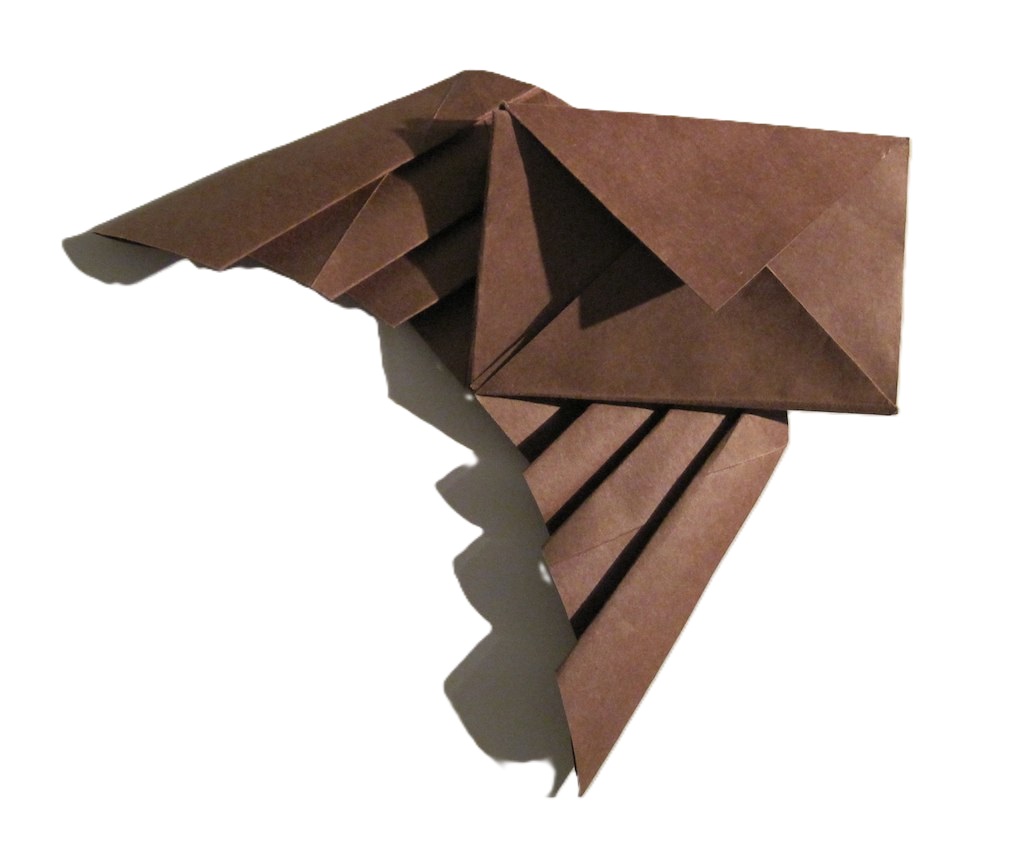 Streaming
External Commit Log
Outline
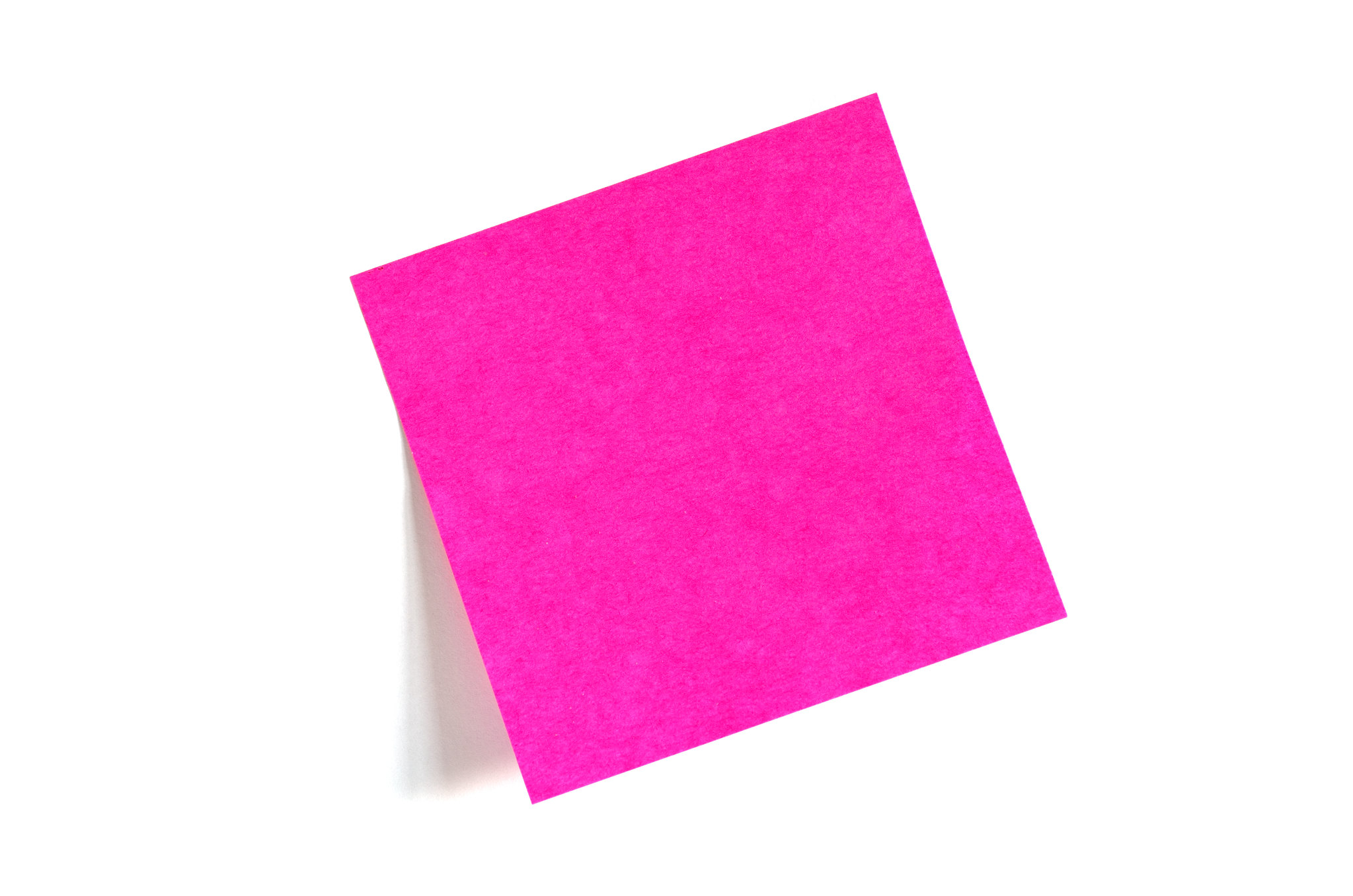 What Kafka really is?
Kafka Cluster
Messages
Producer – Consumer
Kafka Usage
Kafka Connect
Streaming
Messaging systems
Actors and Properties
Asynchronous communication
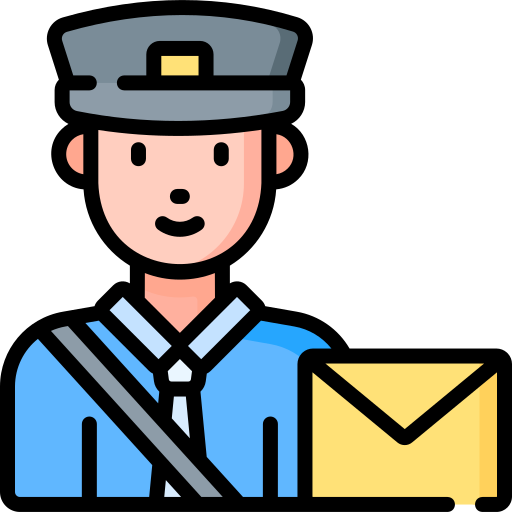 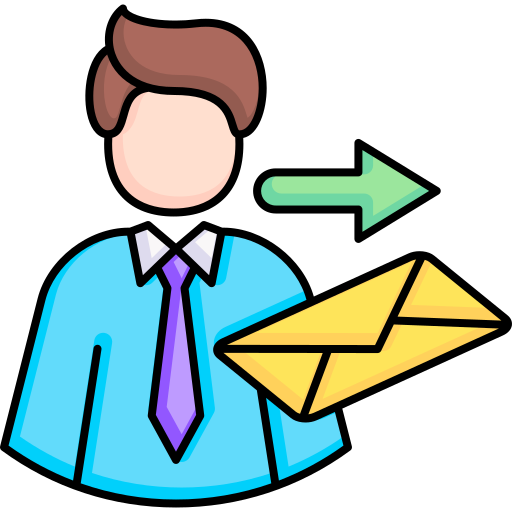 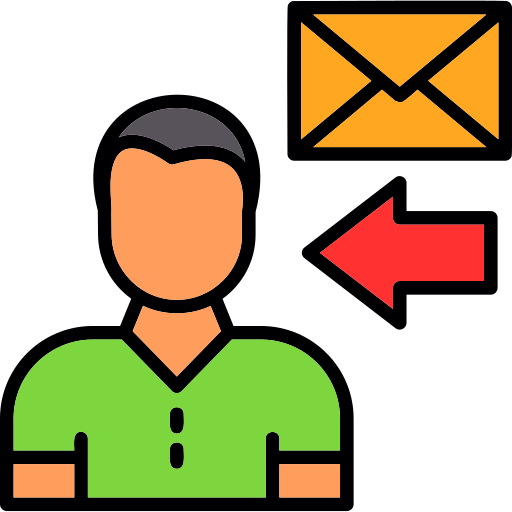 Messaging System
Sender\
Producer
Receiver\
Consumer
Bandwidth
Latency
Message Queue
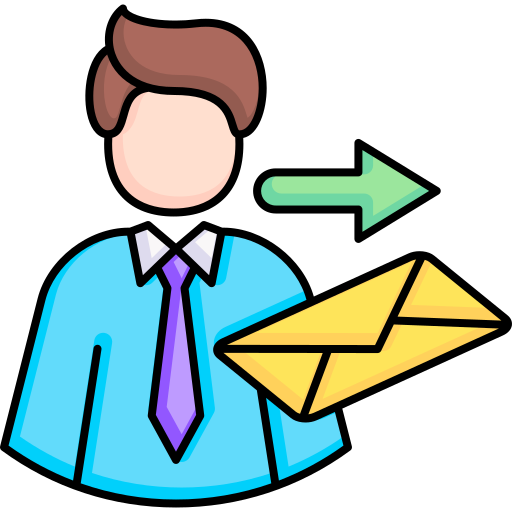 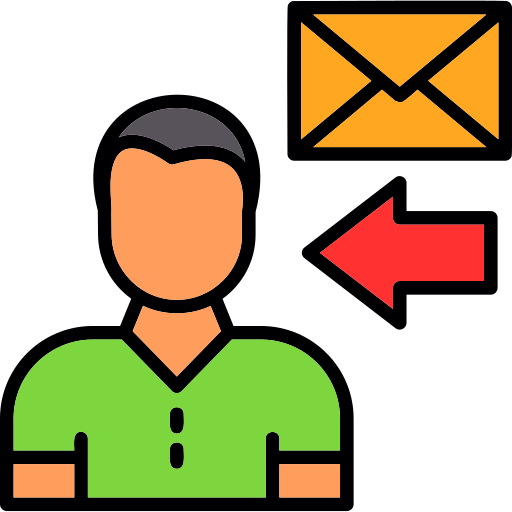 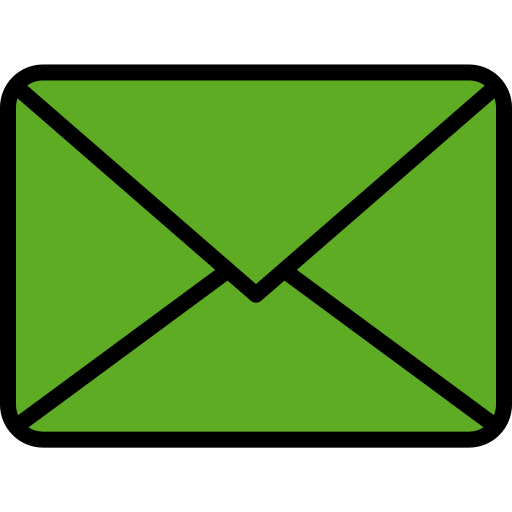 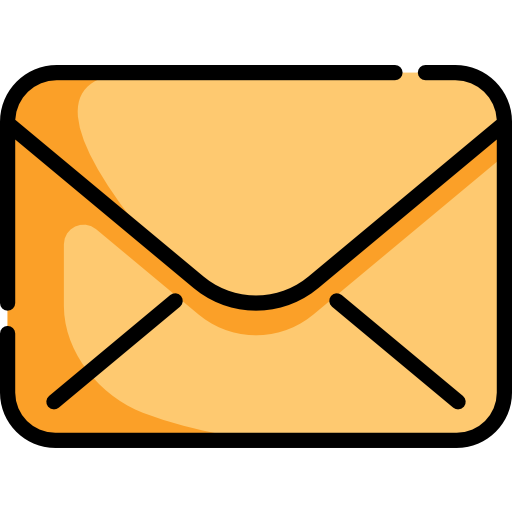 Producer
Consumer
Point-to-point
Delivery guaranteed
Ordering
Deleting upon delivery
Publish-Subscribe
Newsfeed
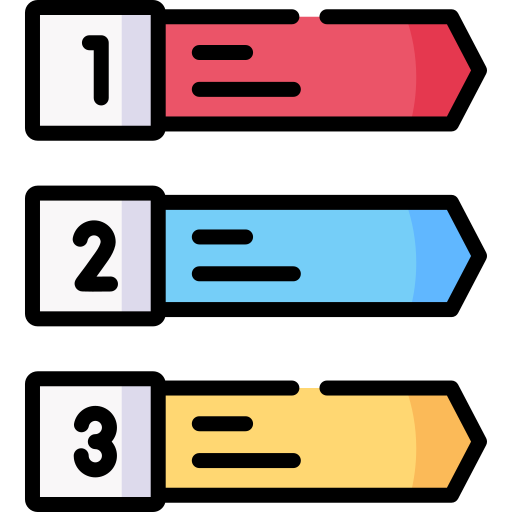 Subscription
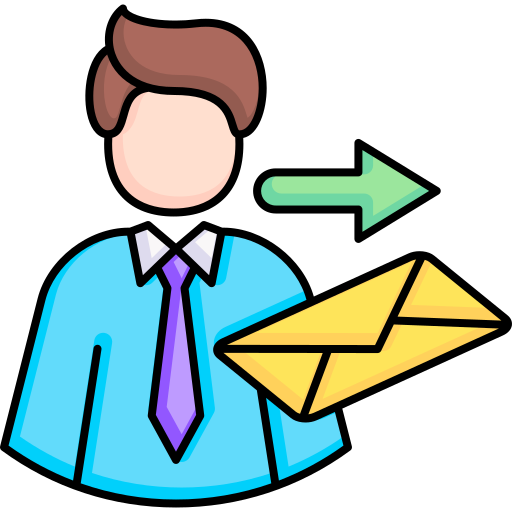 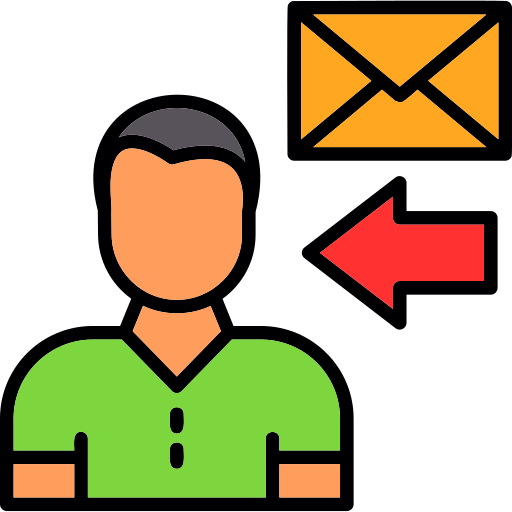 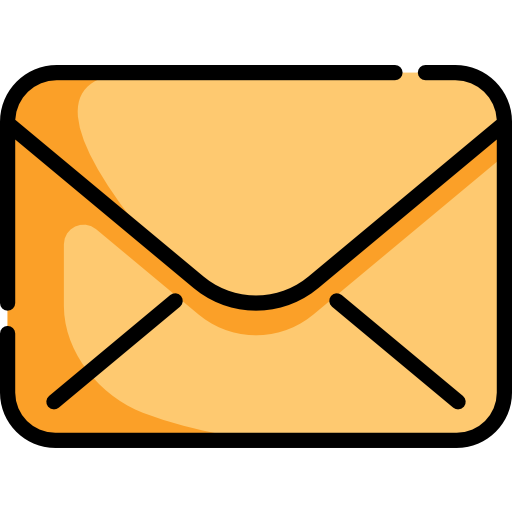 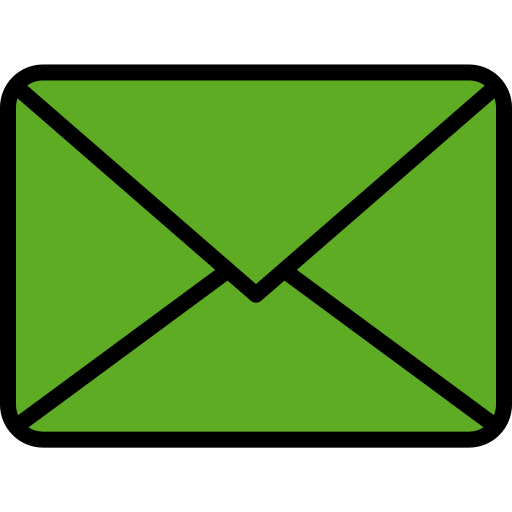 Producer
Consumer
Topic
Outline
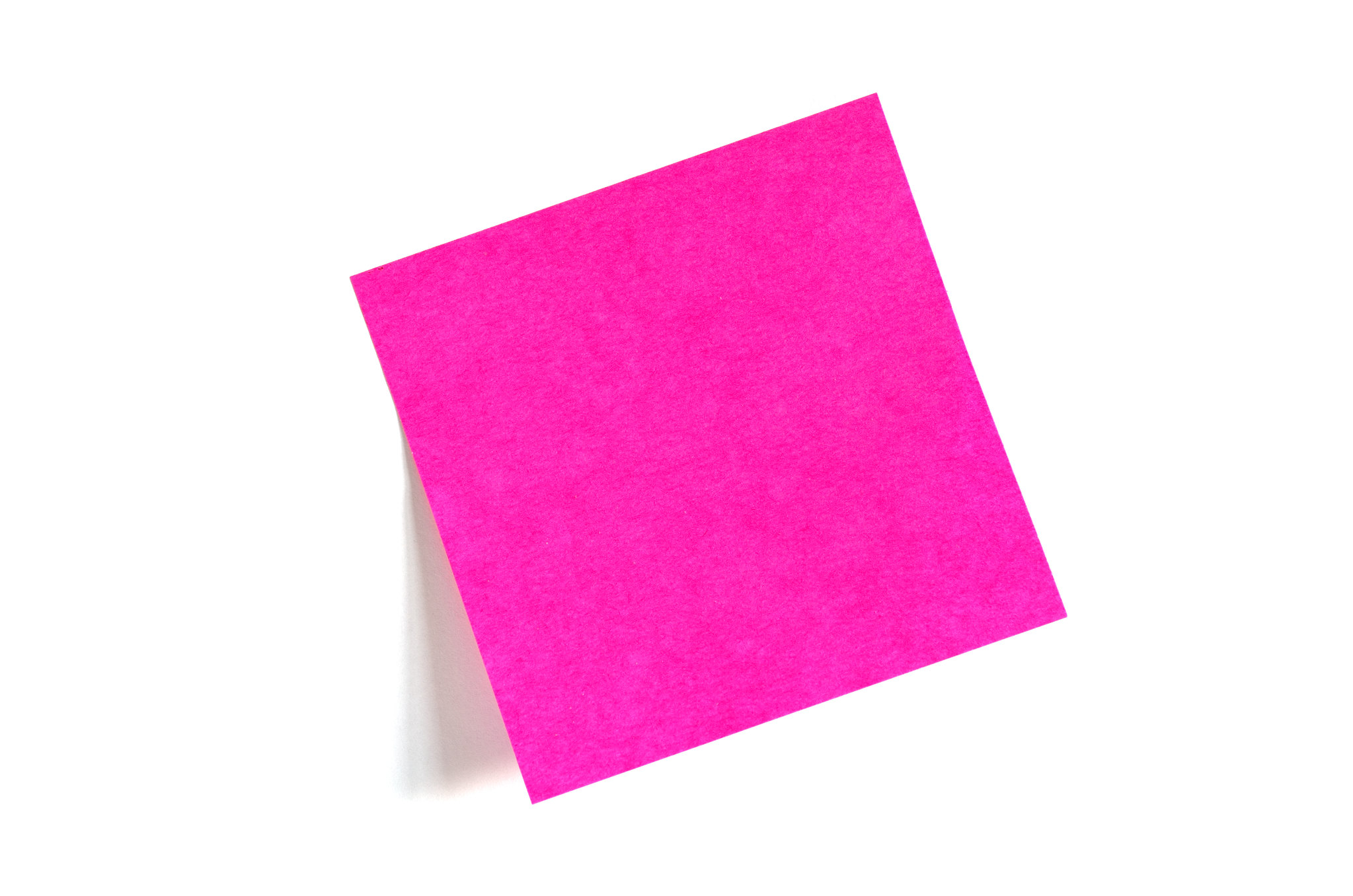 Messaging systems
Kafka Cluster
Messages
Producer – Consumer
Kafka Usage
Kafka Connect
Streaming
What Kafka really is?
Kafka
Publish-Subscribe Messaging System with Tweaks
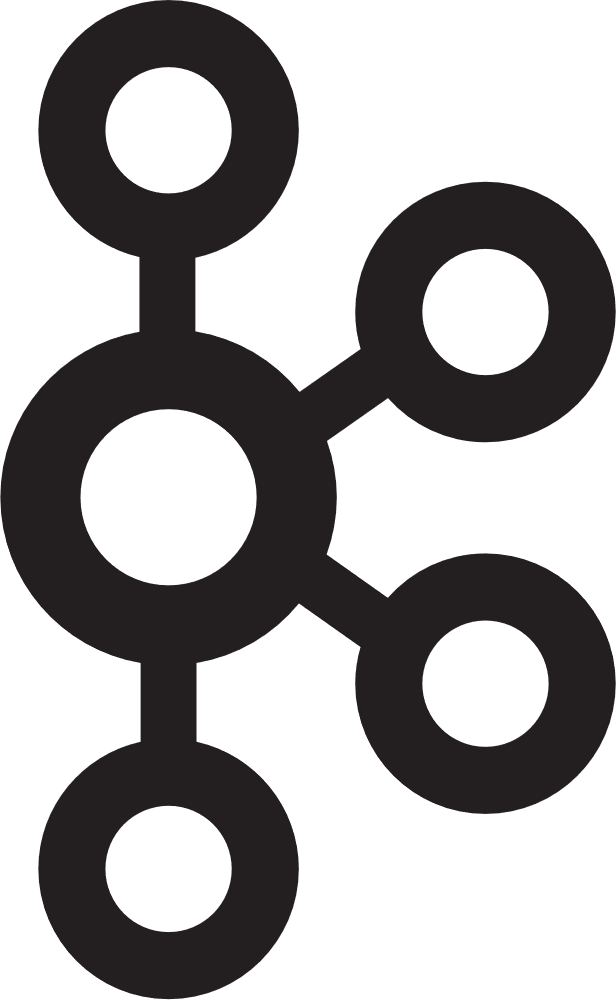 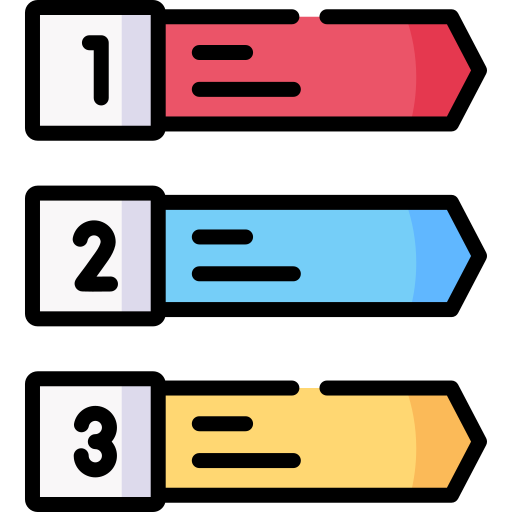 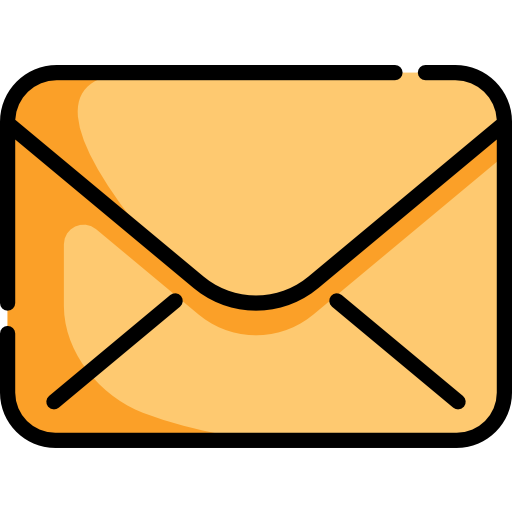 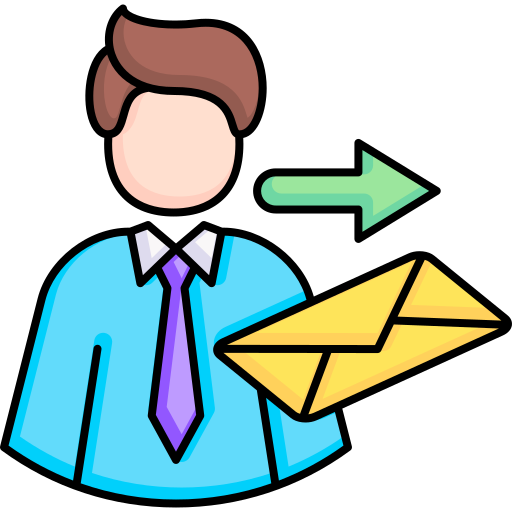 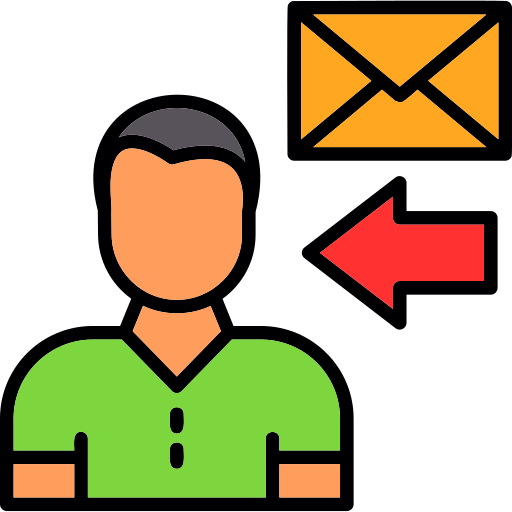 TCP/IP
TCP/IP
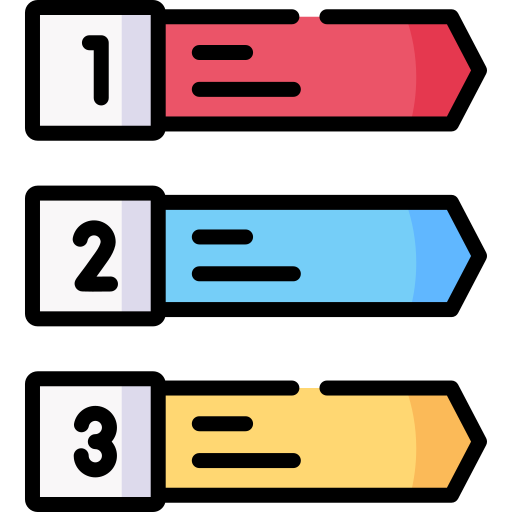 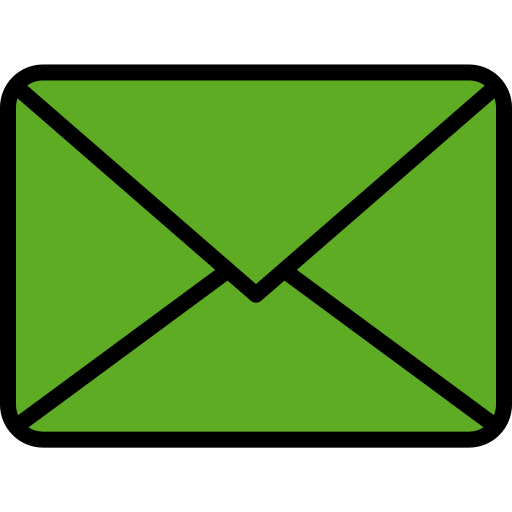 Producer
Consumer
Kafka
Deployed over a Cluster
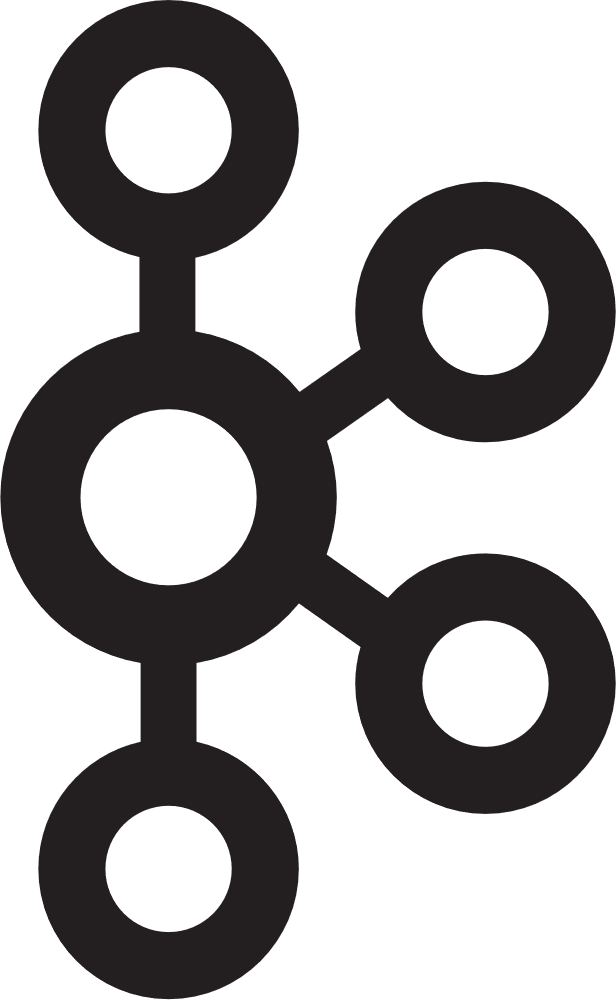 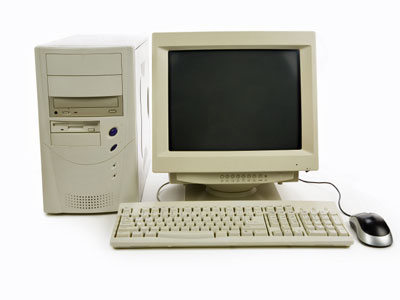 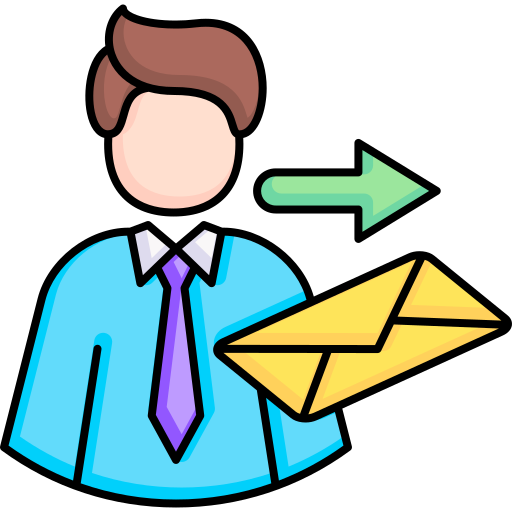 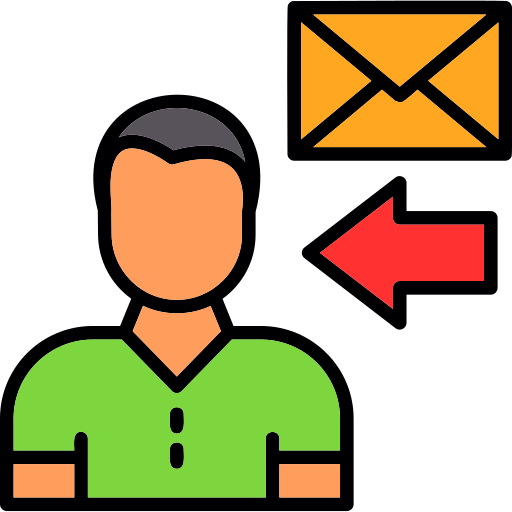 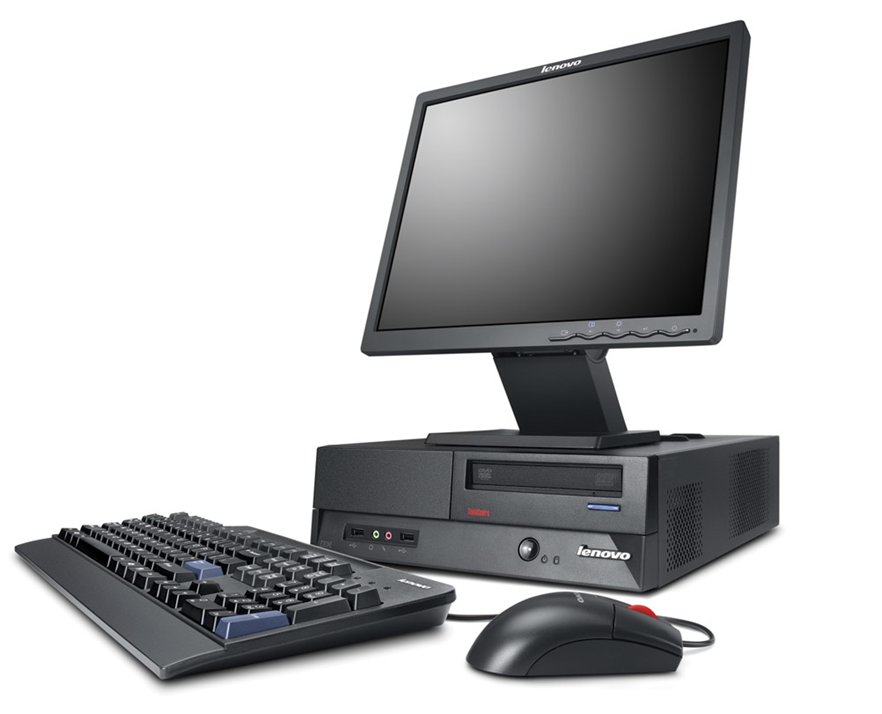 Producer
Consumer
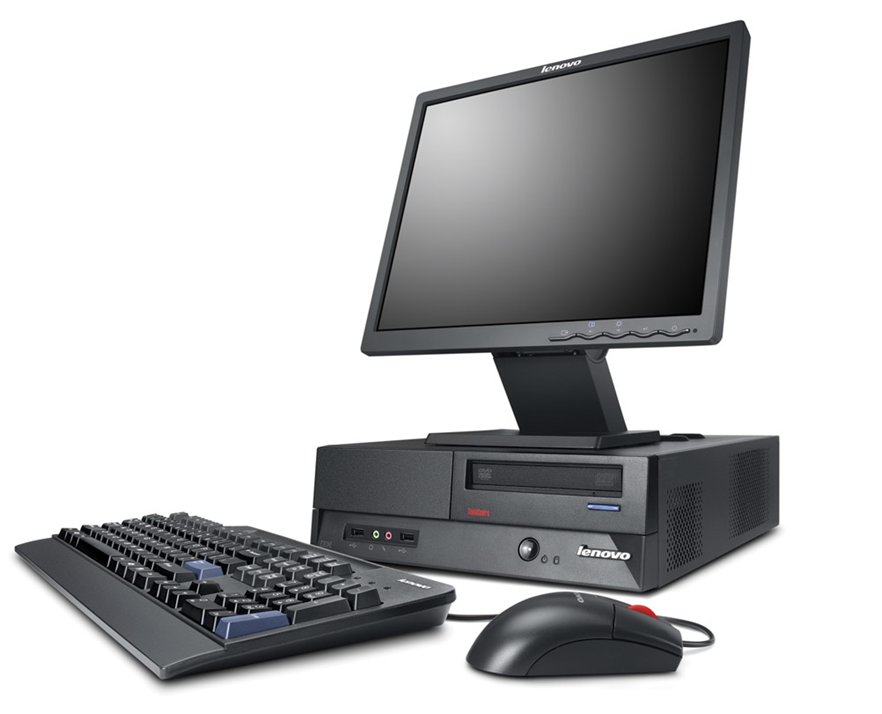 Brokers
Kafka Message
Record, Event
Header
Timestamp
Key
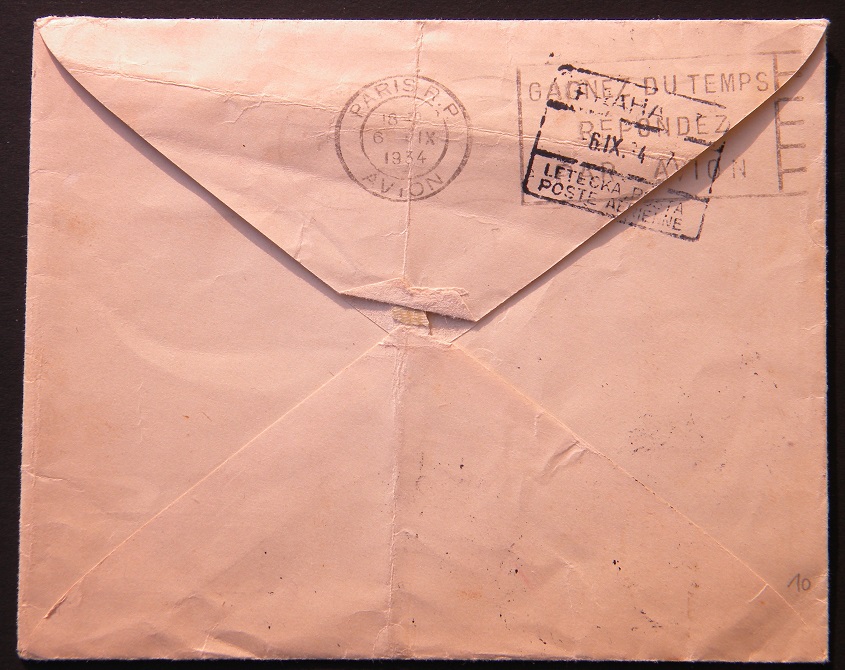 Value
Kafka Topics
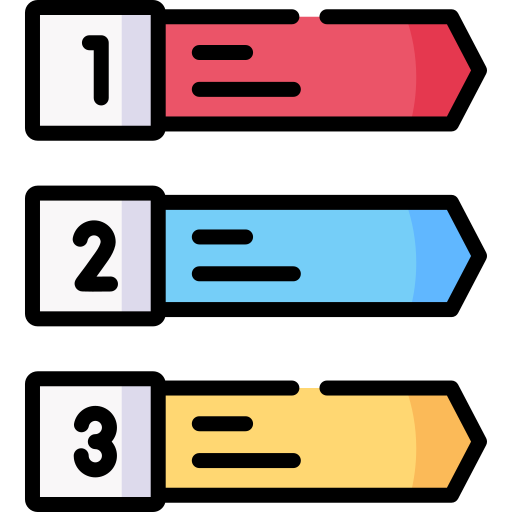 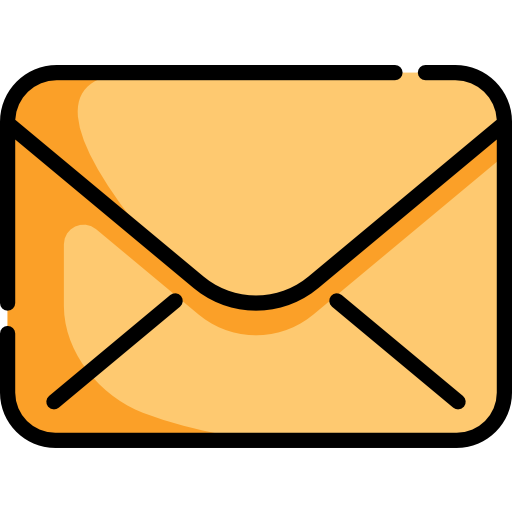 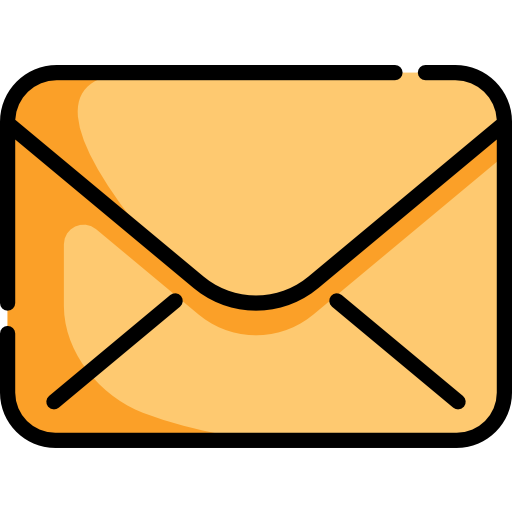 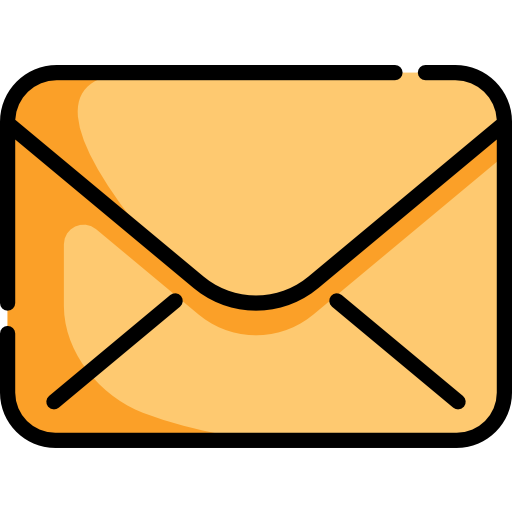 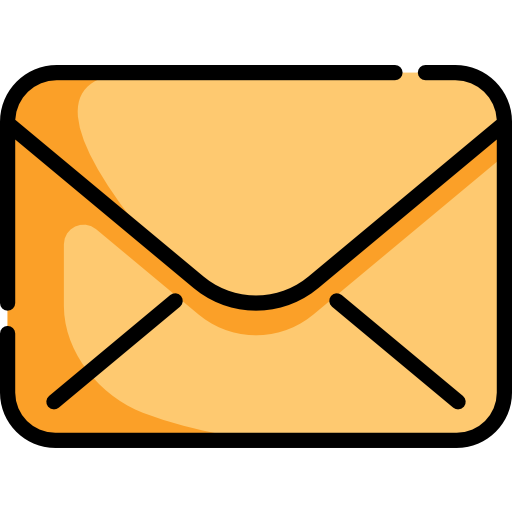 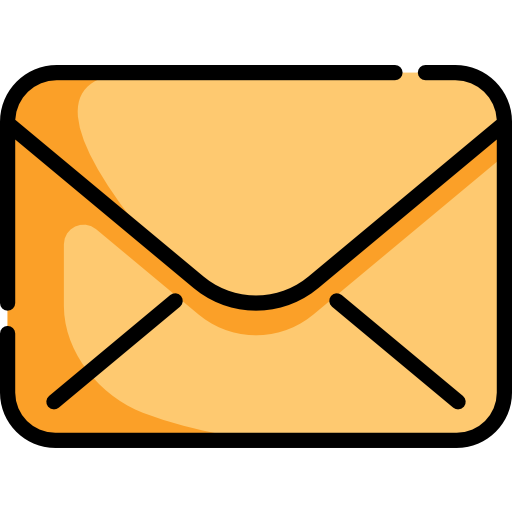 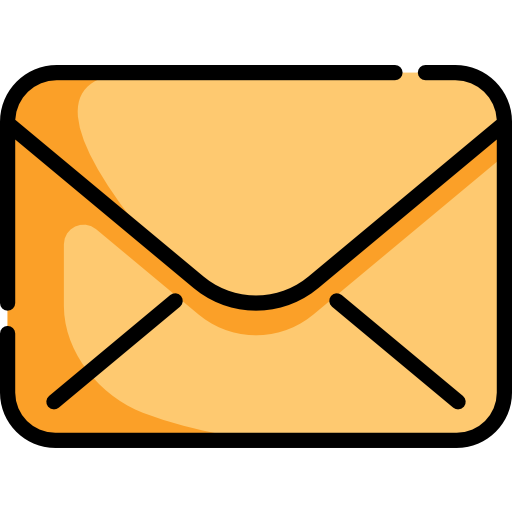 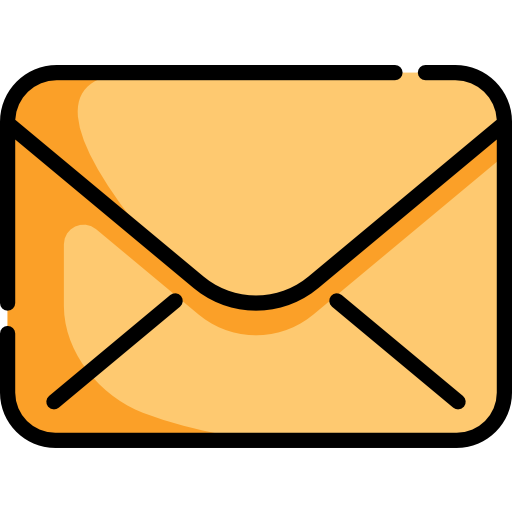 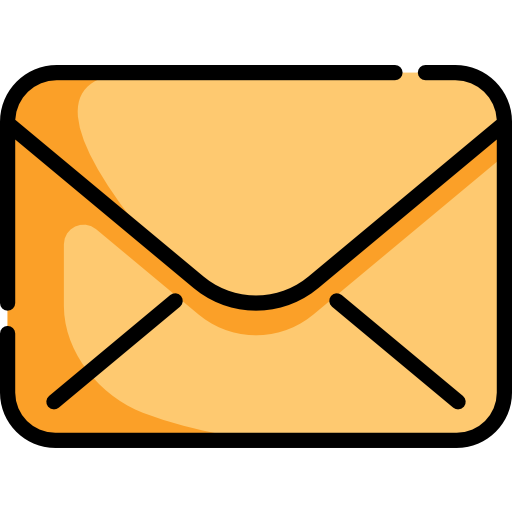 Buckets / Partitions
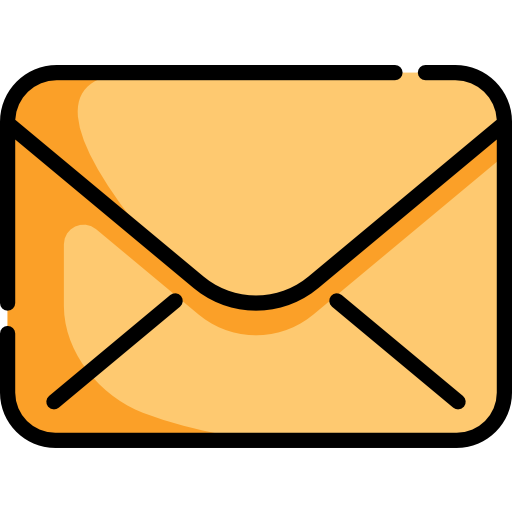 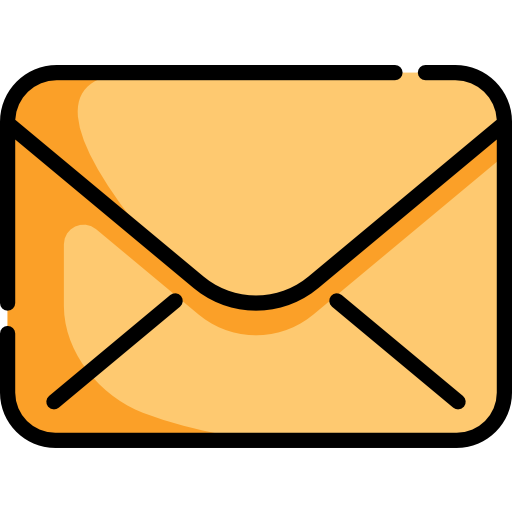 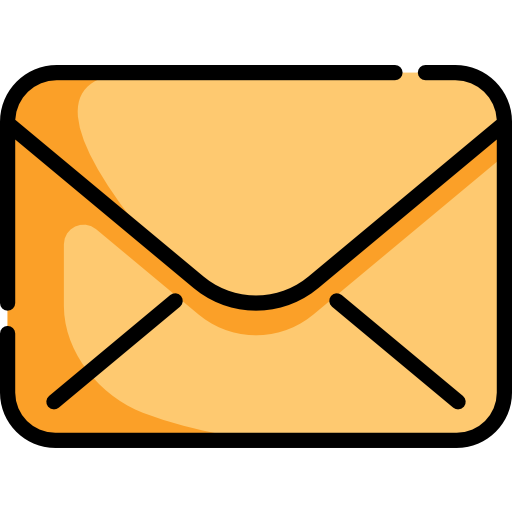 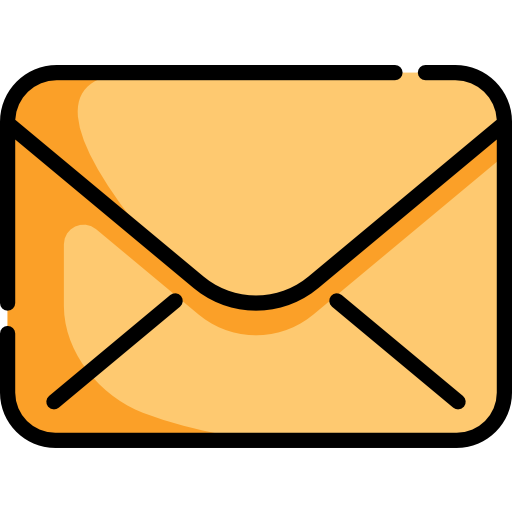 Ordered
Immutable
Kafka Topics
Offset: Unique ID of records in a partition
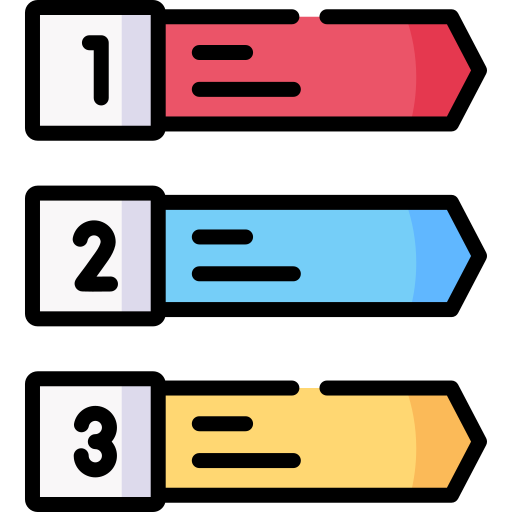 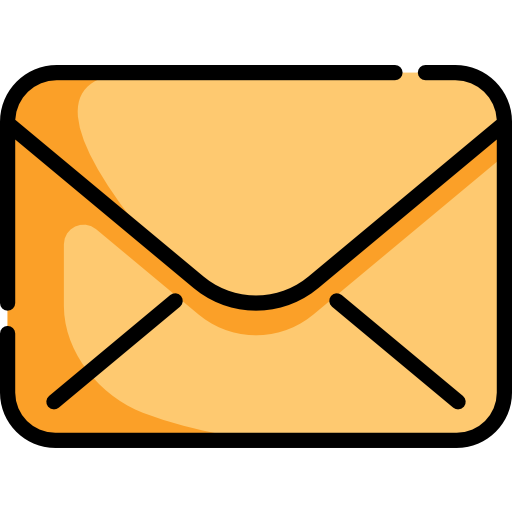 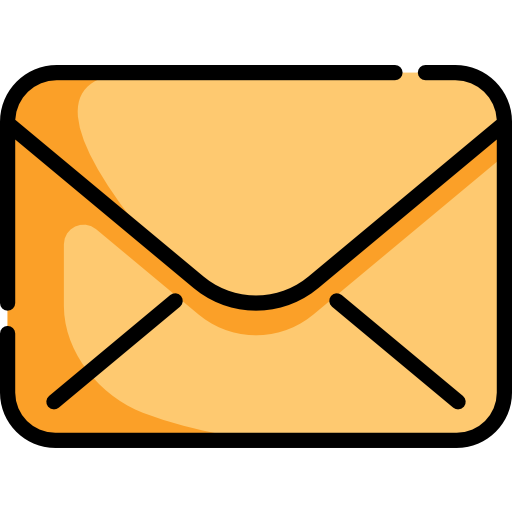 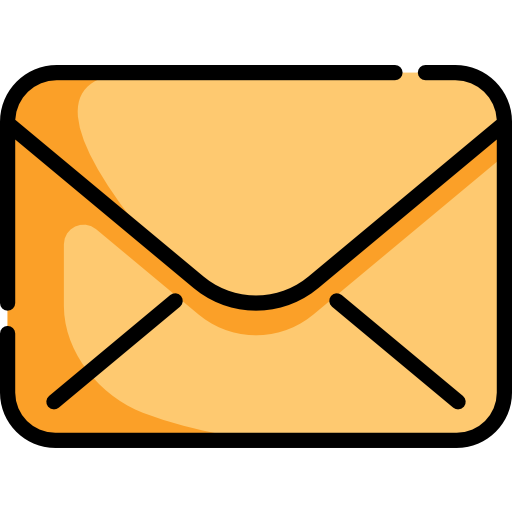 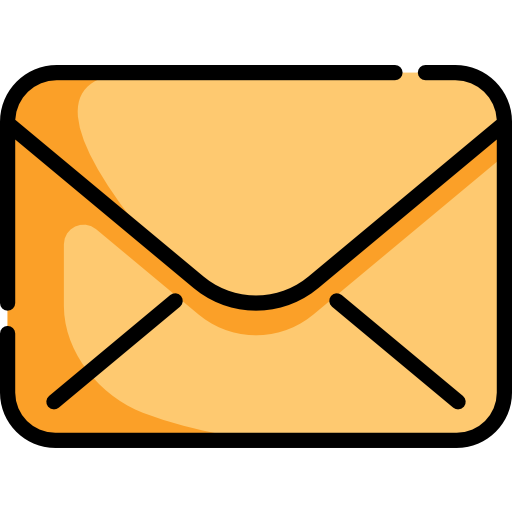 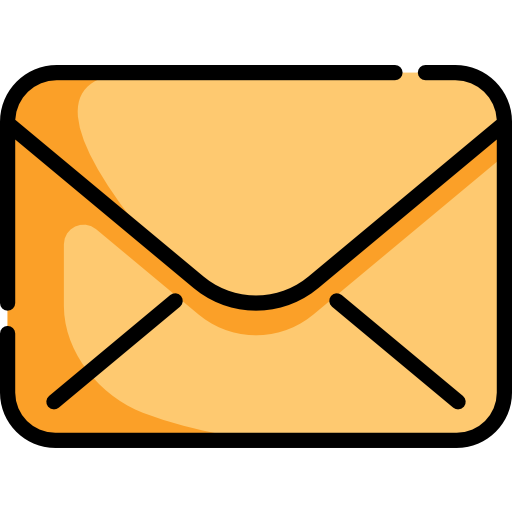 1
5
2
3
4
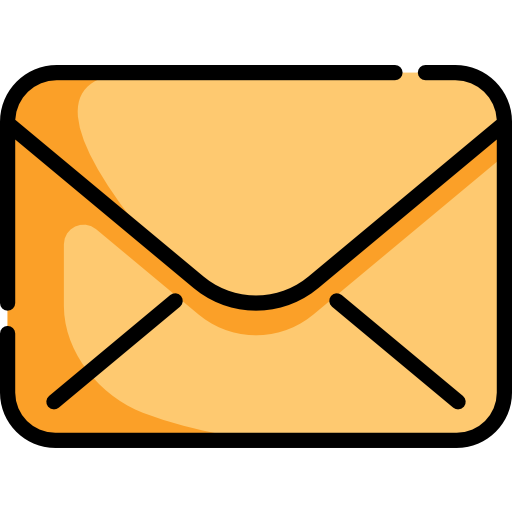 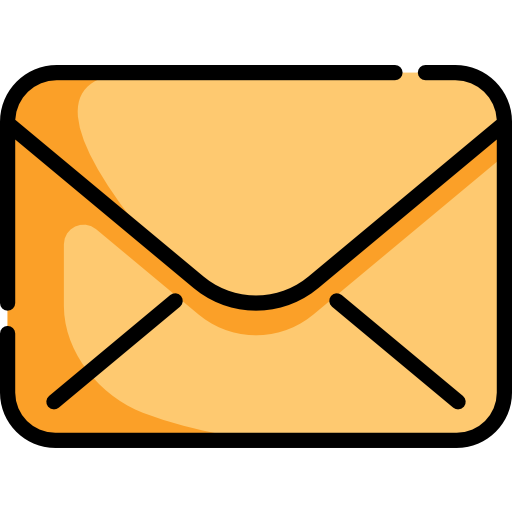 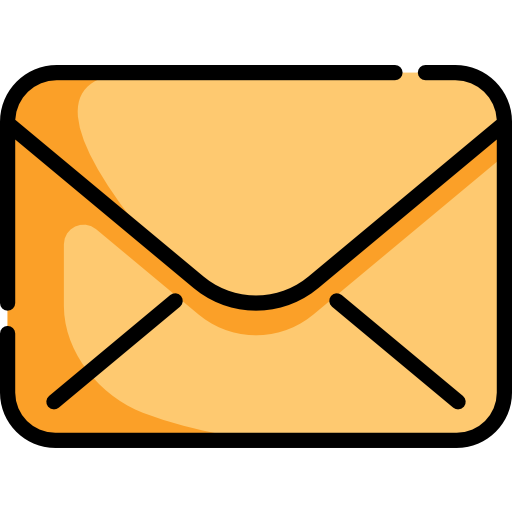 1
2
3
Incoming Writes
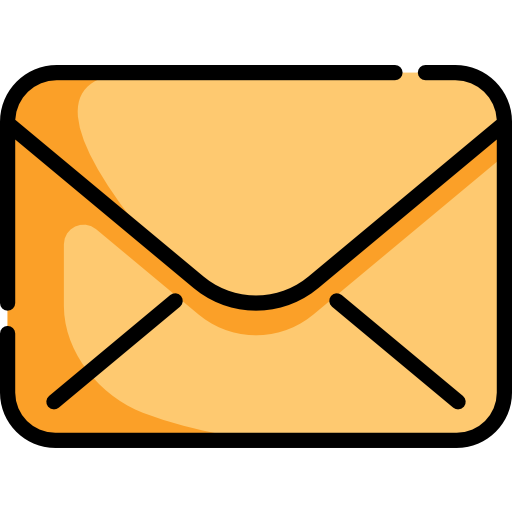 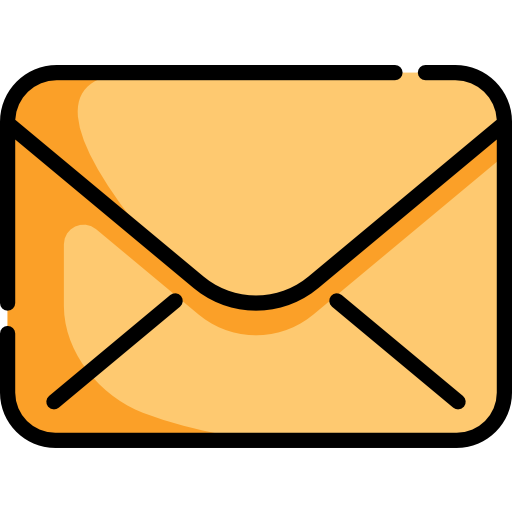 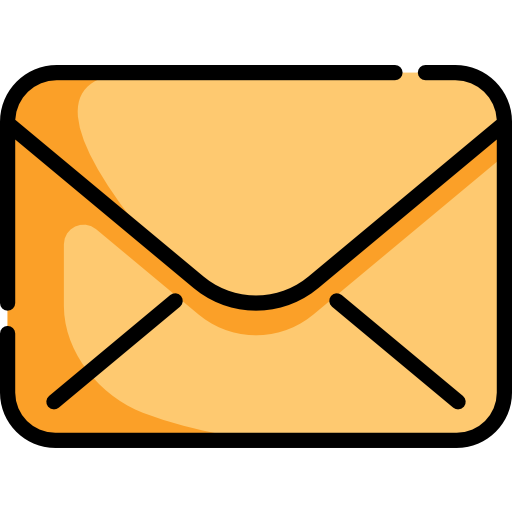 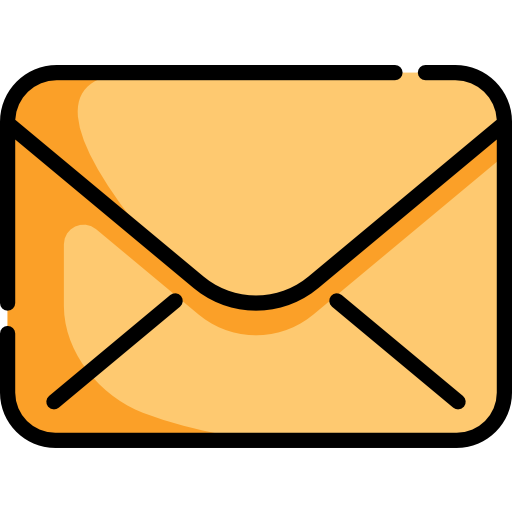 1
2
3
4
Old
New
Kafka Topics
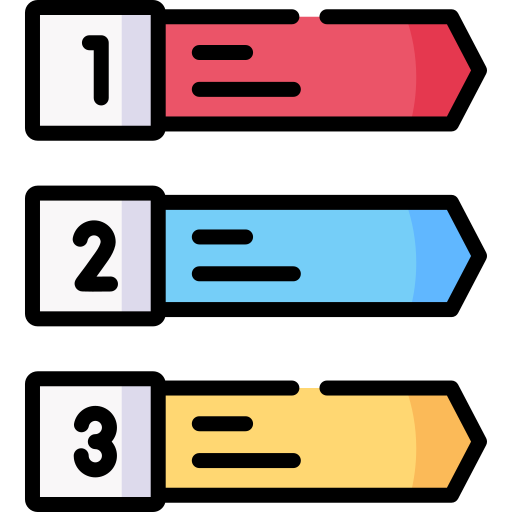 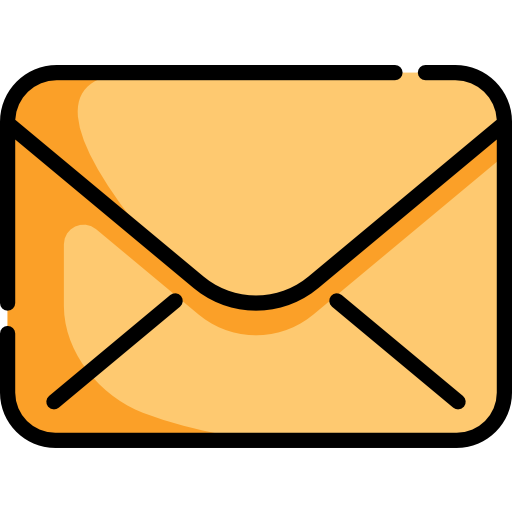 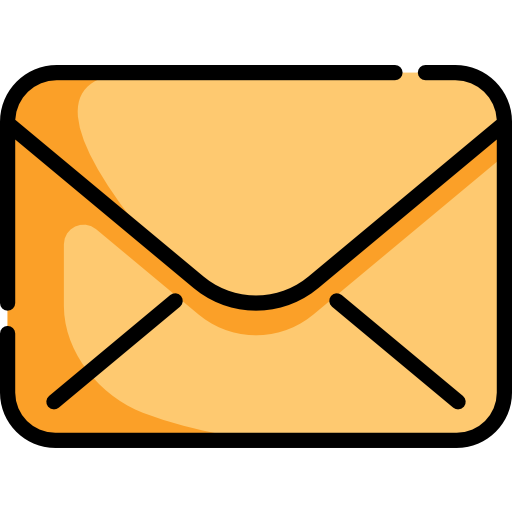 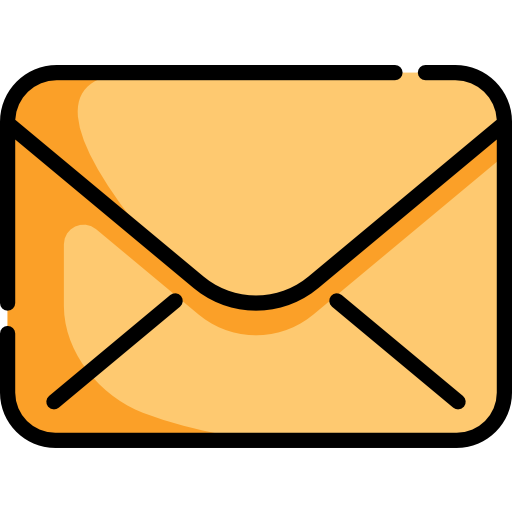 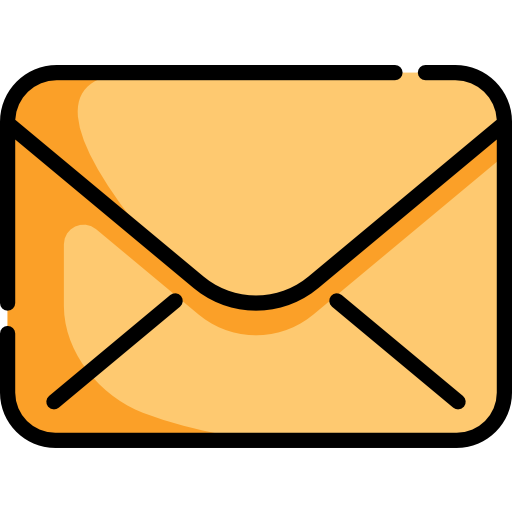 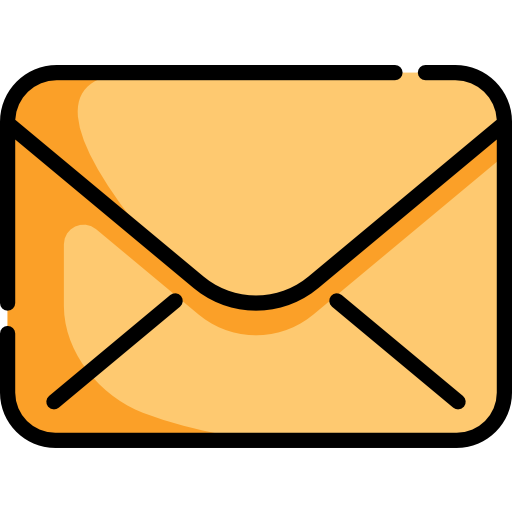 1
5
2
3
4
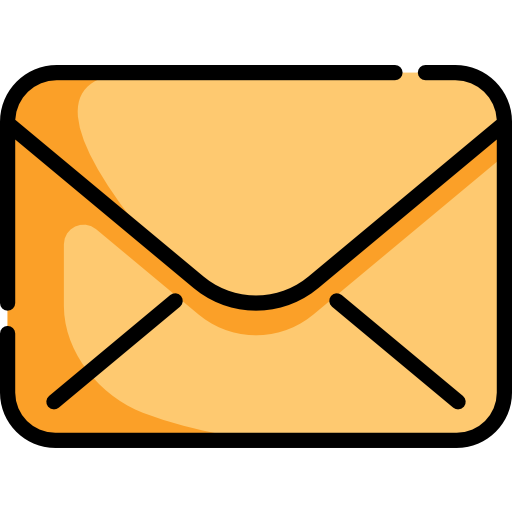 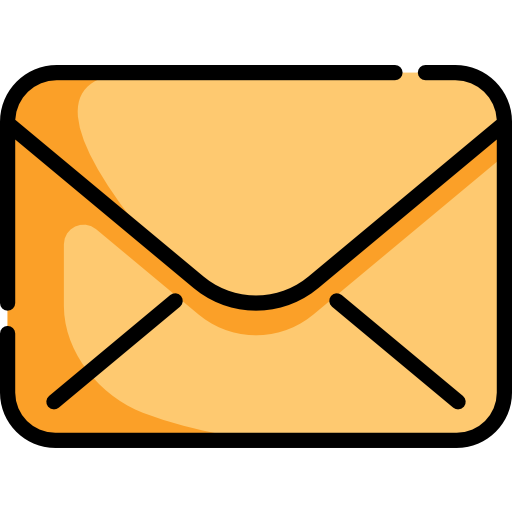 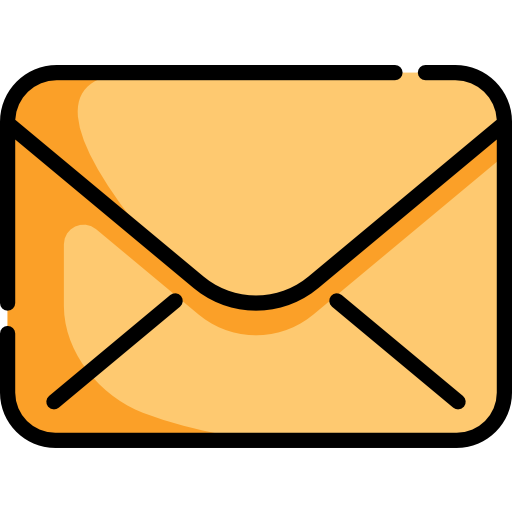 1
2
3
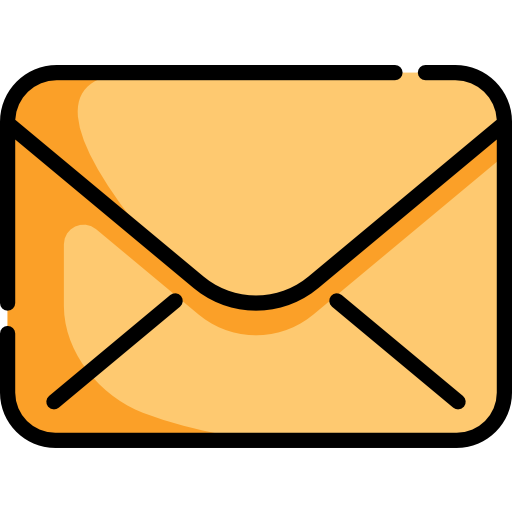 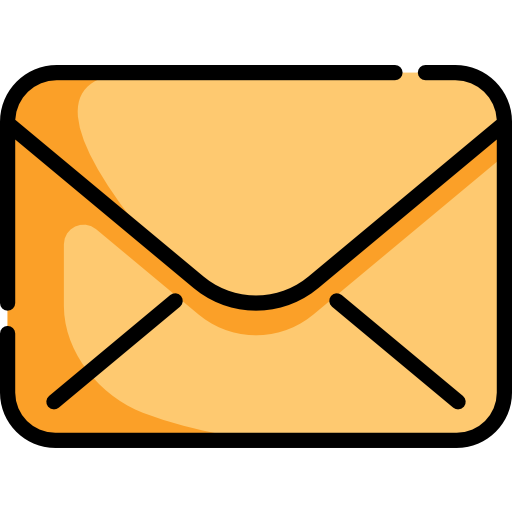 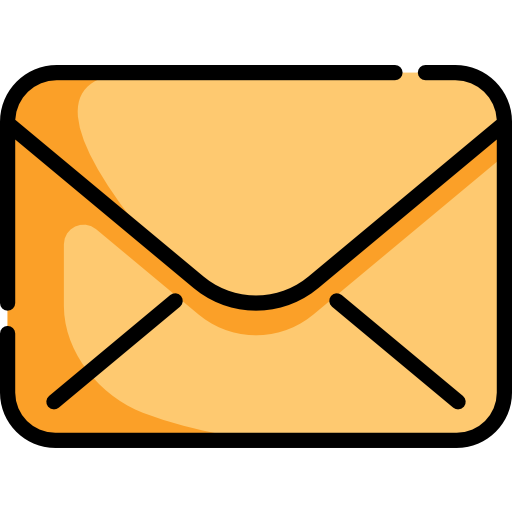 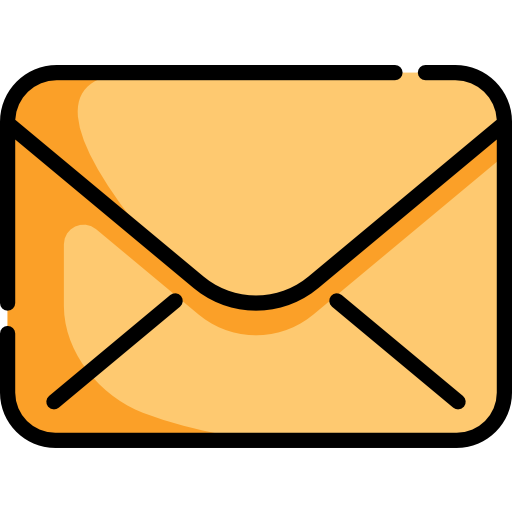 1
2
3
4
Retention Period: Time records are stored regardless of consumption
Kafka Topics
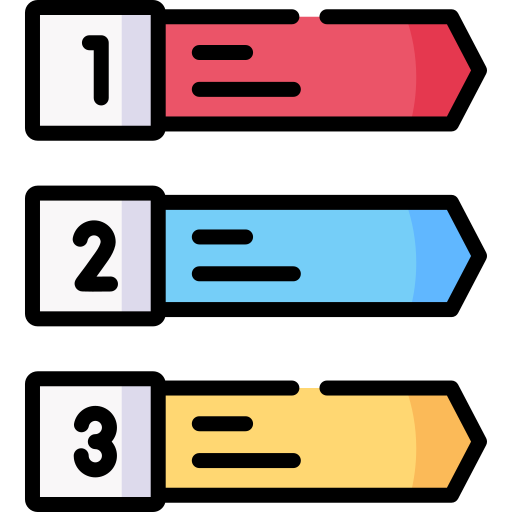 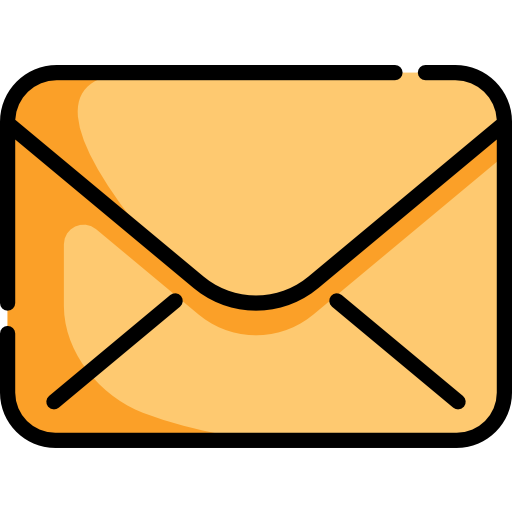 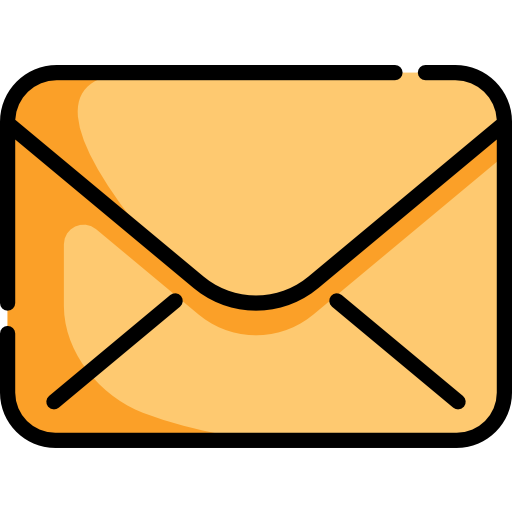 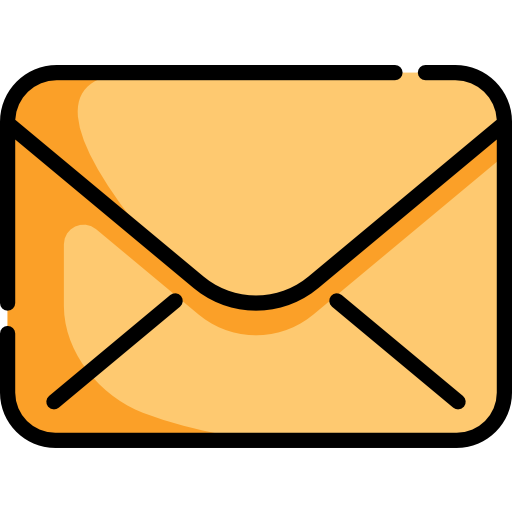 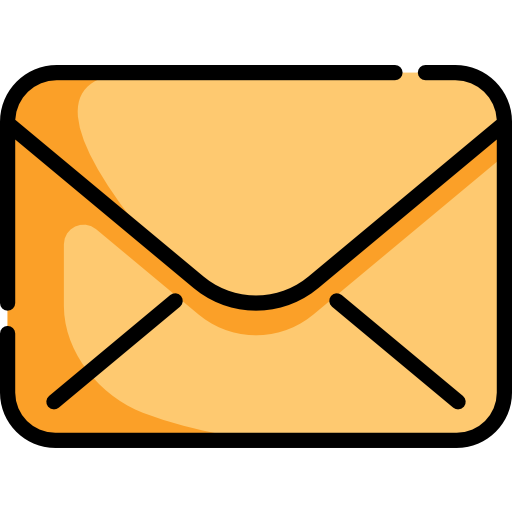 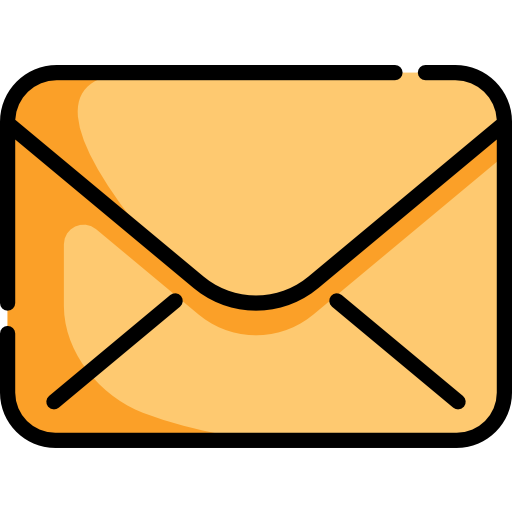 1
5
2
3
4
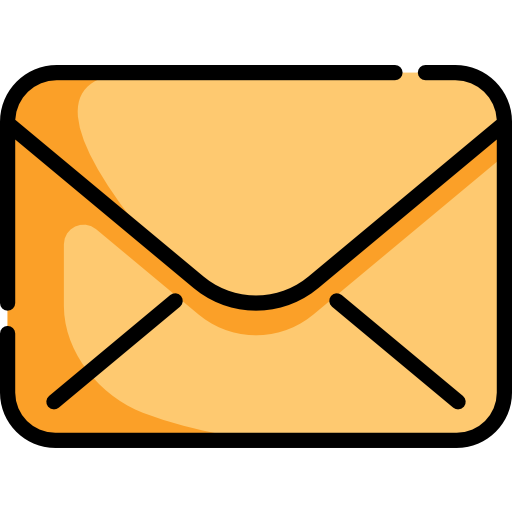 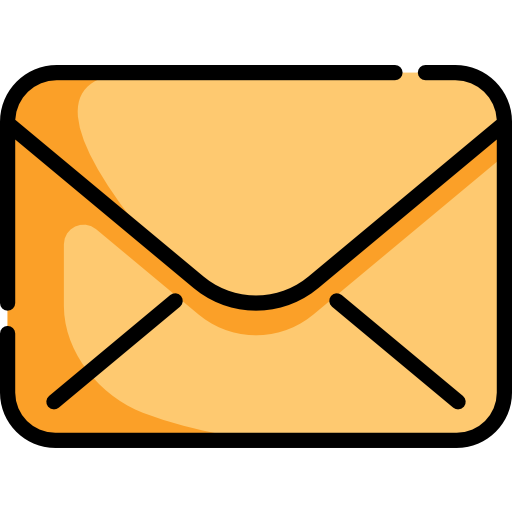 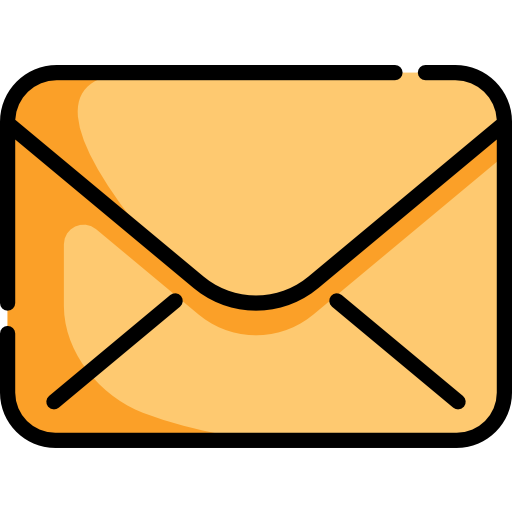 1
2
3
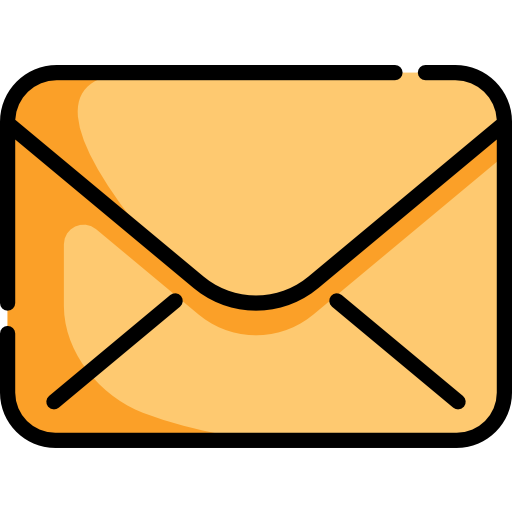 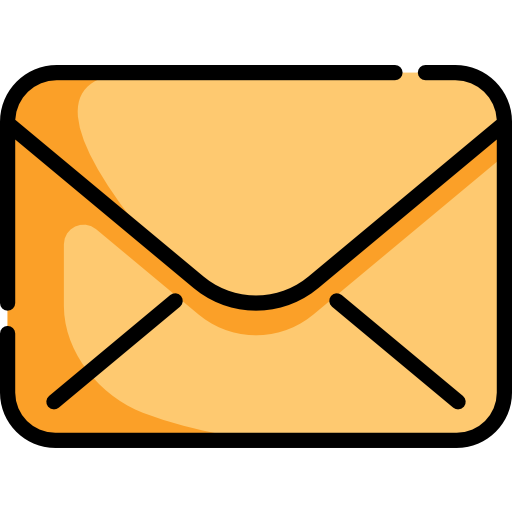 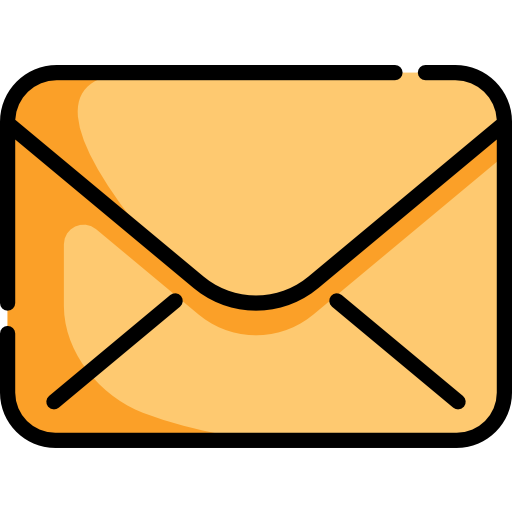 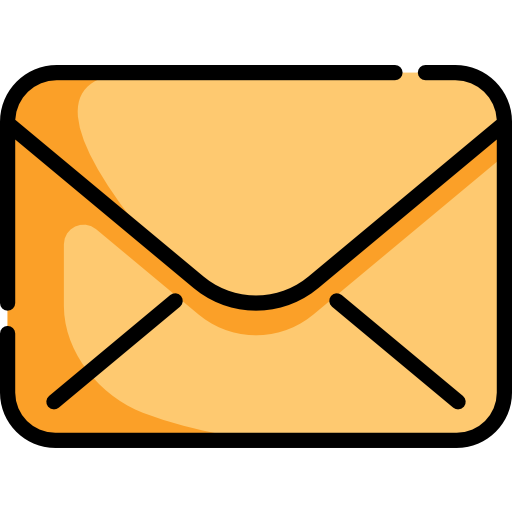 1
2
3
4
Stored
Consumer Offset: Position of consumers; can “jump” on partitions
Simple Example
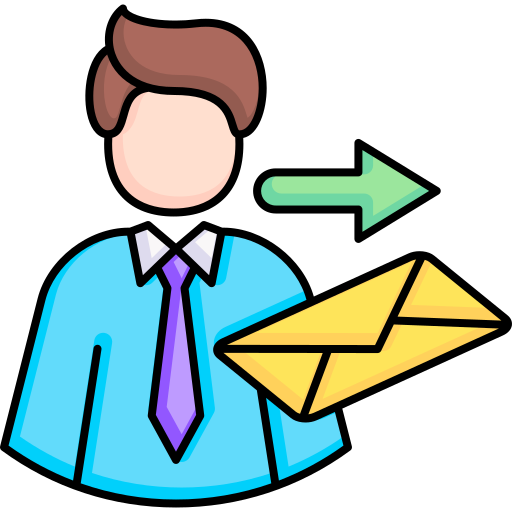 Writes
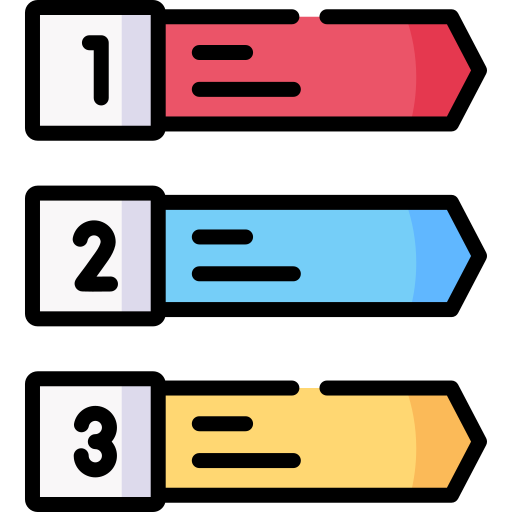 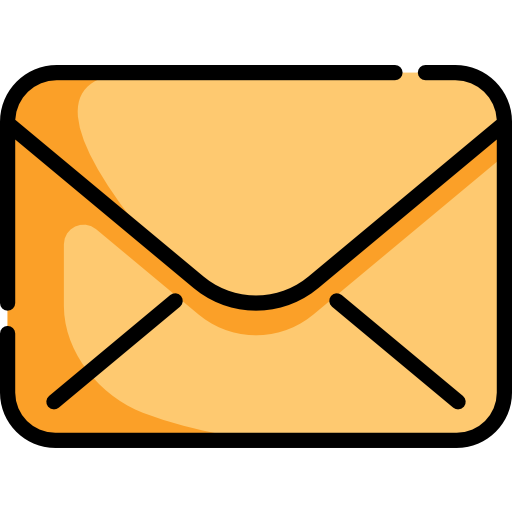 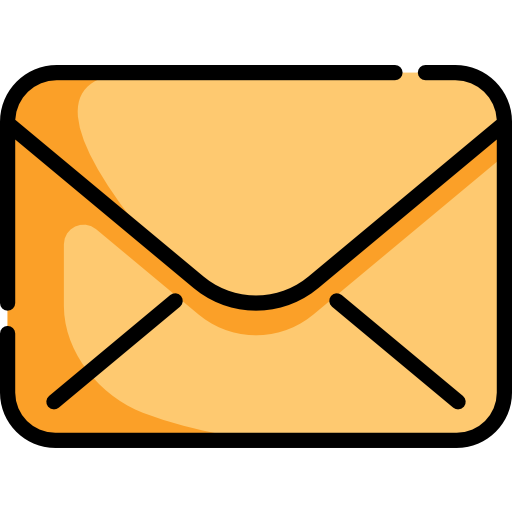 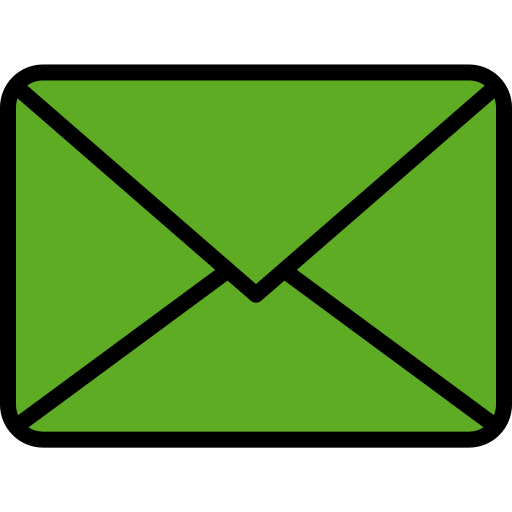 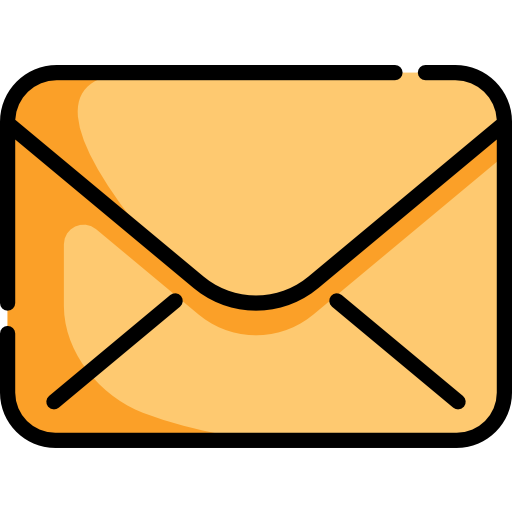 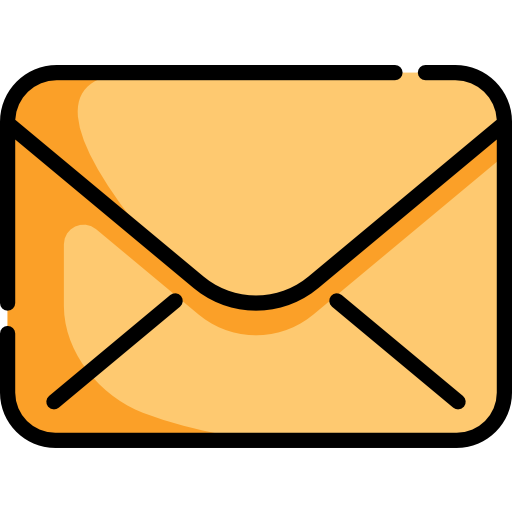 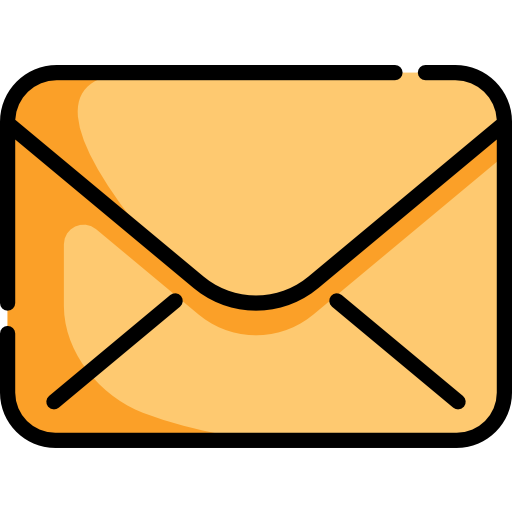 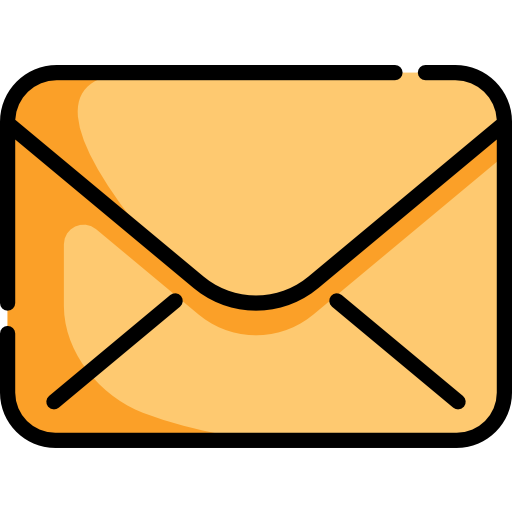 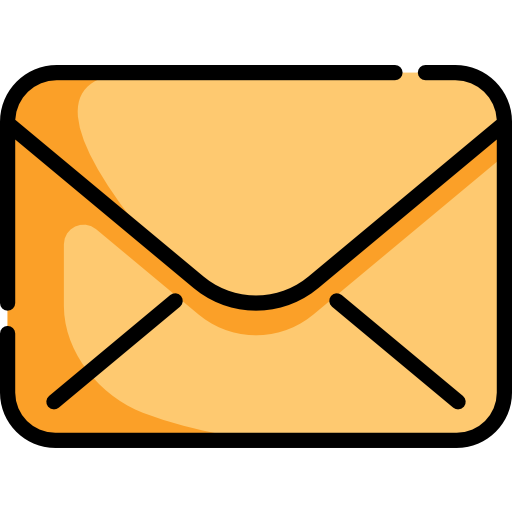 8
6
7
1
5
2
3
4
Reads
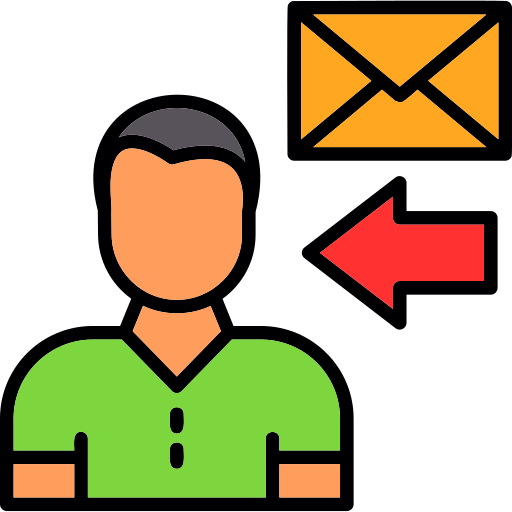 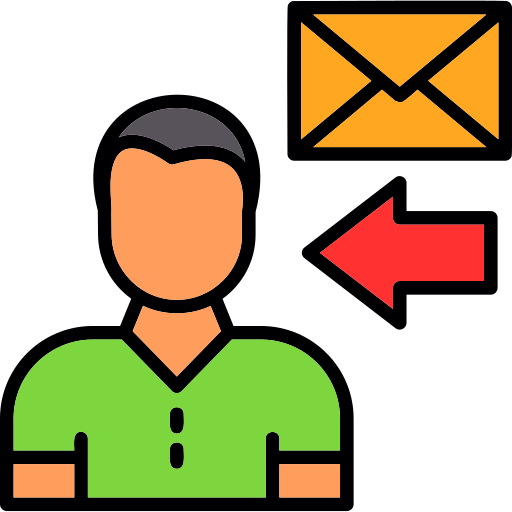 Offset: 4
Offset: 7
Producer
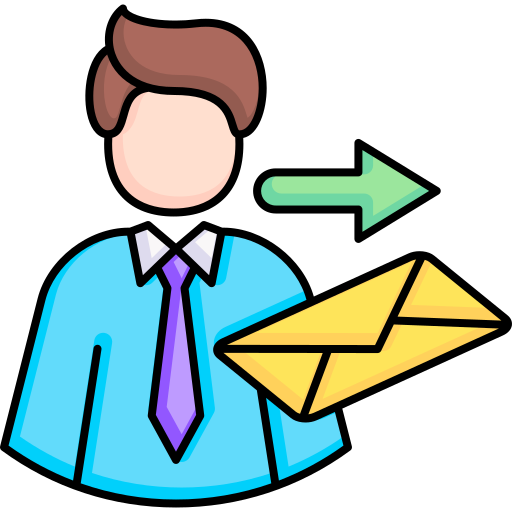 Writes
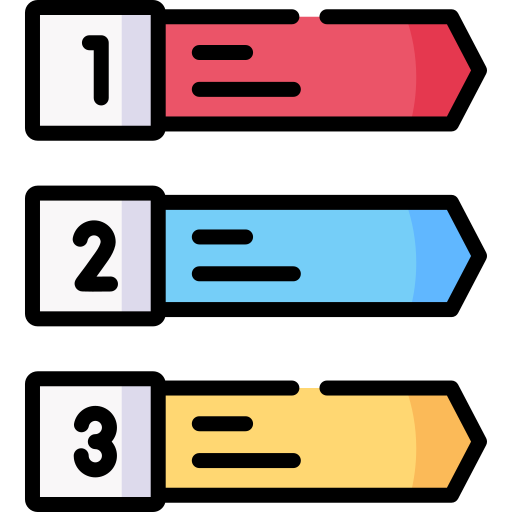 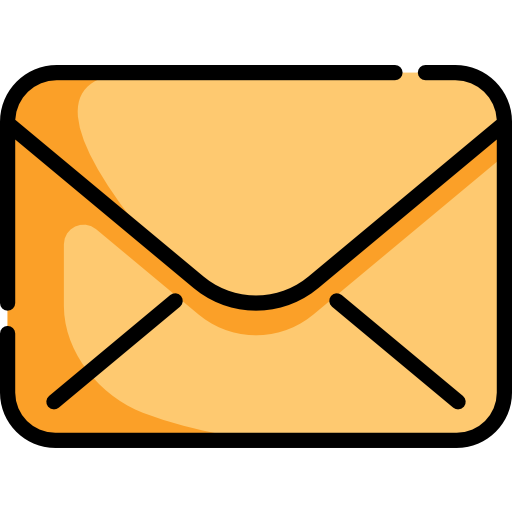 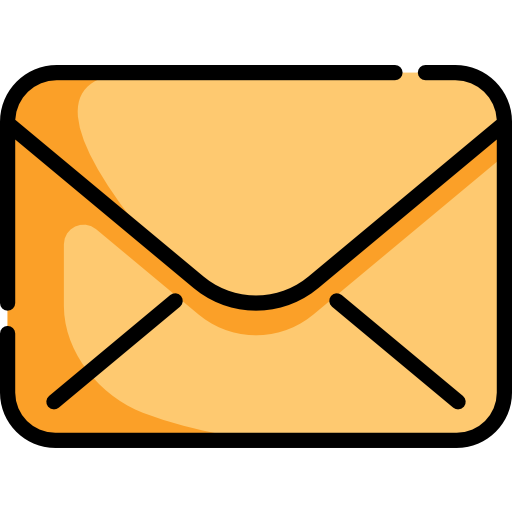 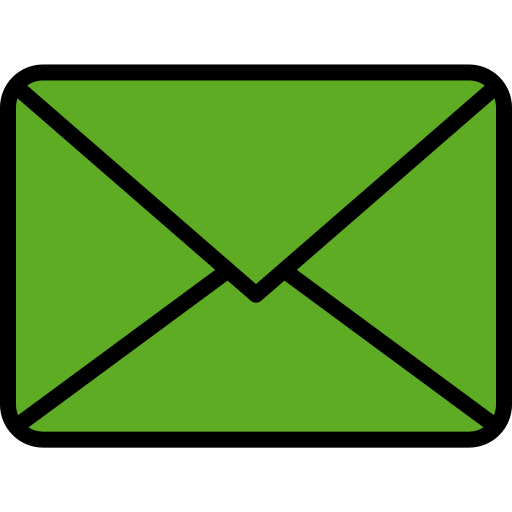 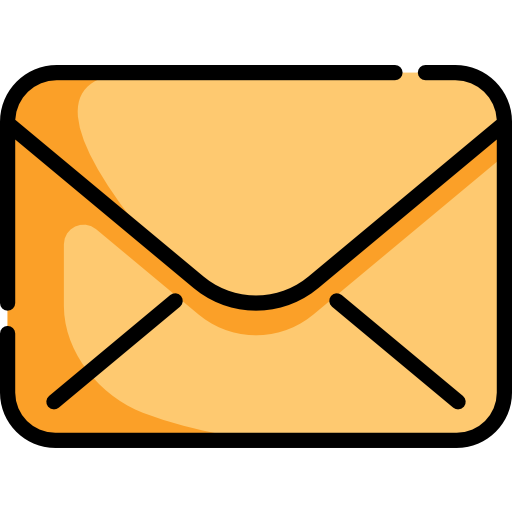 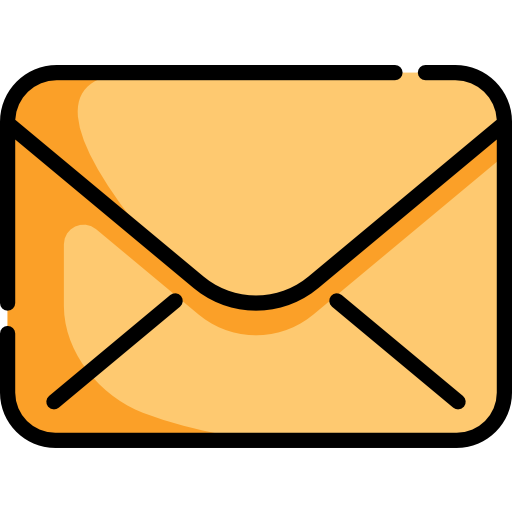 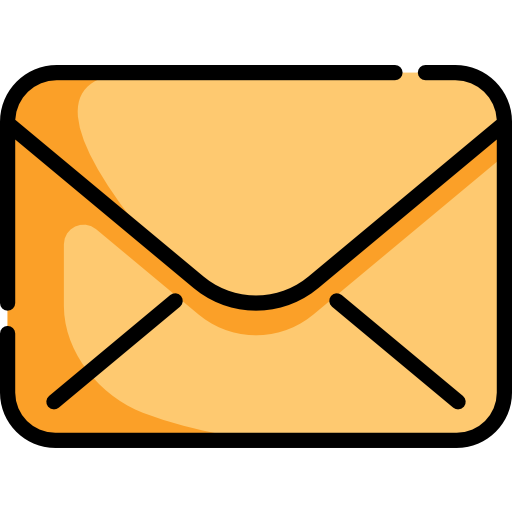 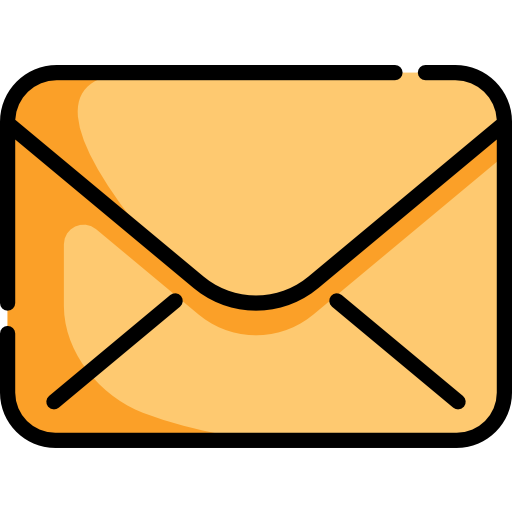 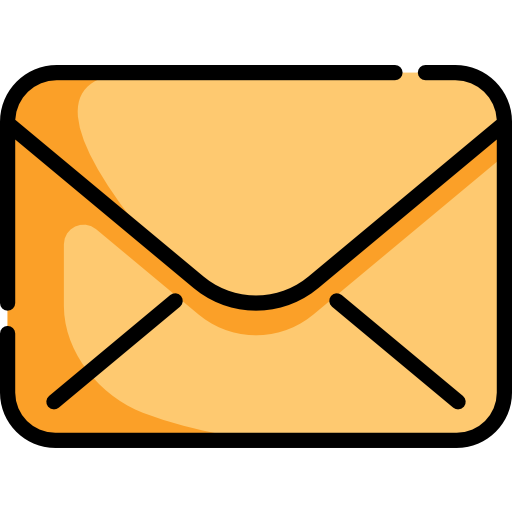 8
6
7
1
5
2
3
4
Chooses topic
Chooses partition (random by default)
Consumer Groups
Partitions are split between consumers of the same group
Expected behavior: Broadcasting
Instead: Splitting work
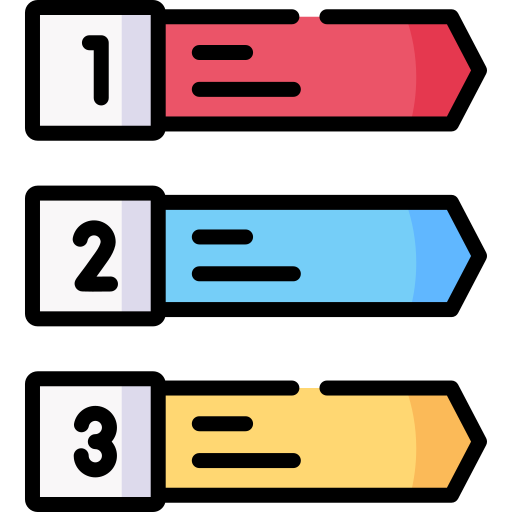 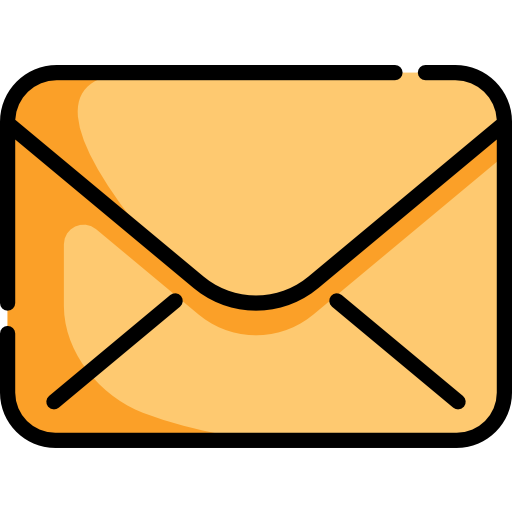 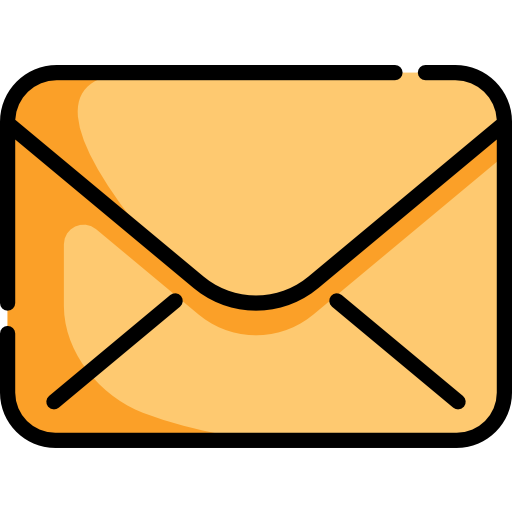 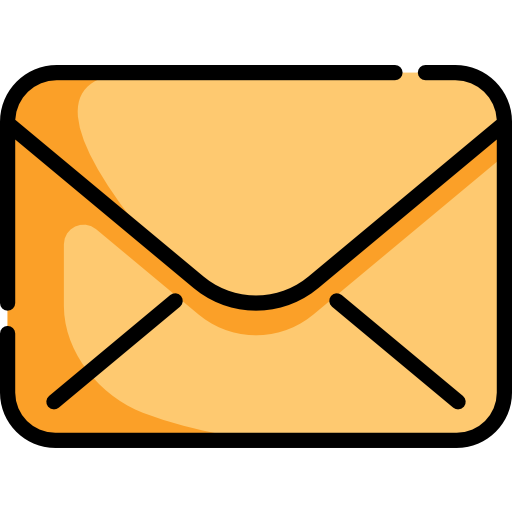 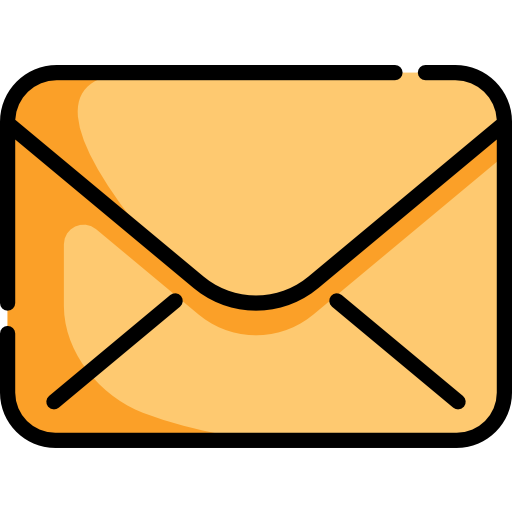 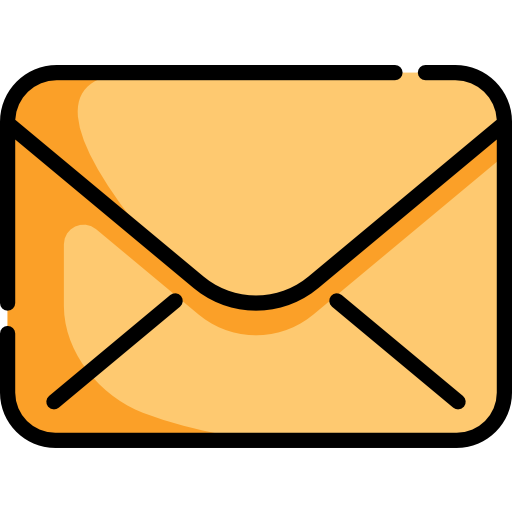 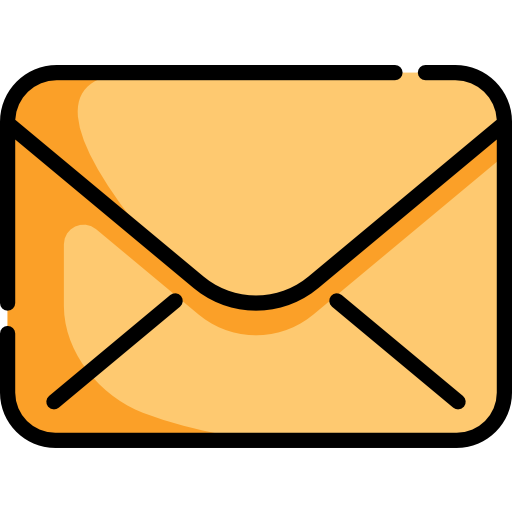 6
1
5
2
3
4
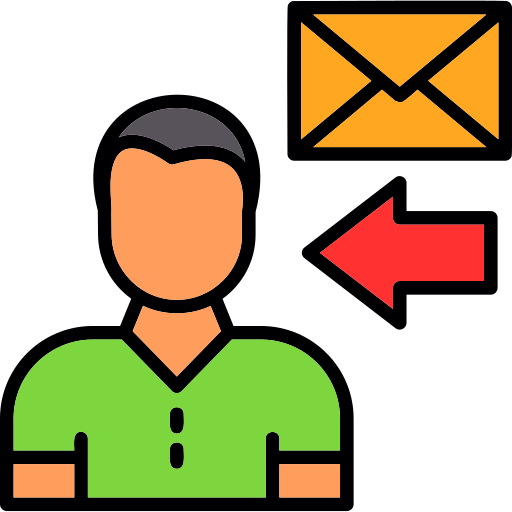 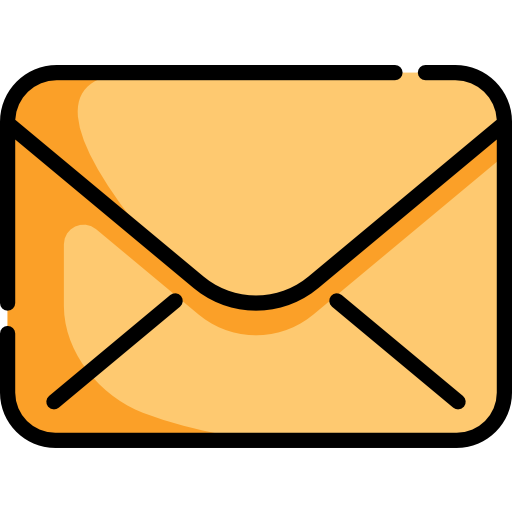 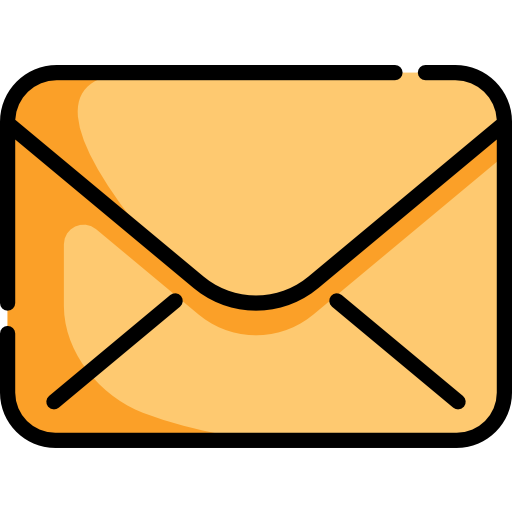 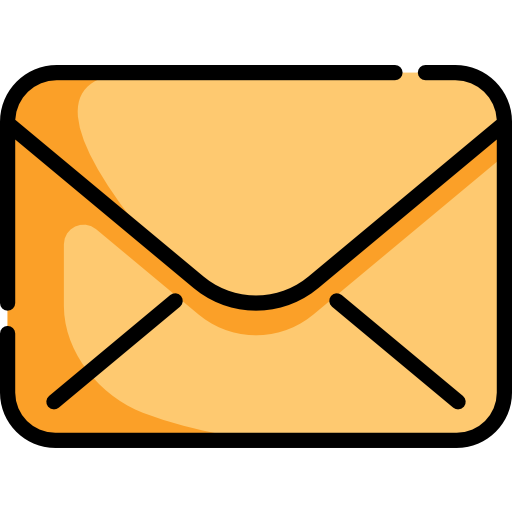 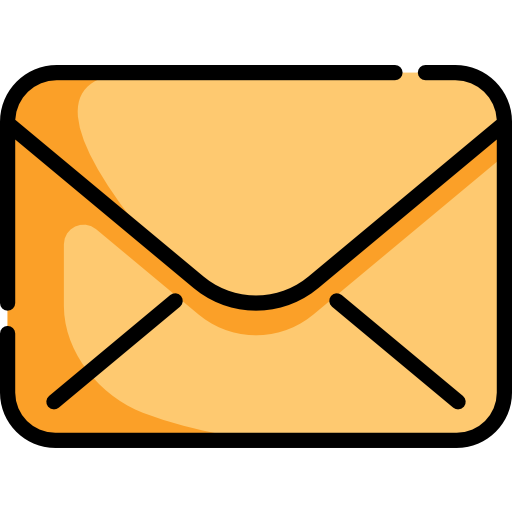 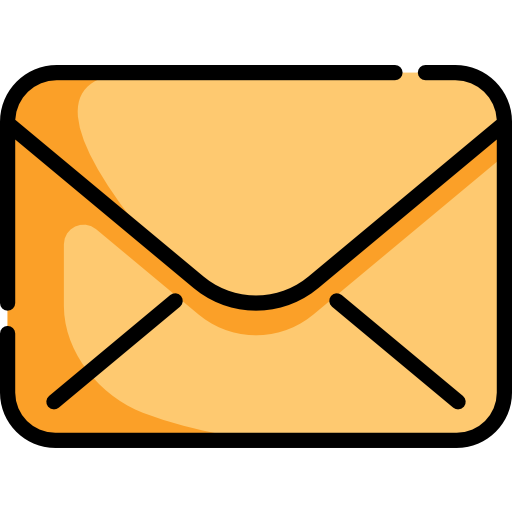 1
5
2
3
4
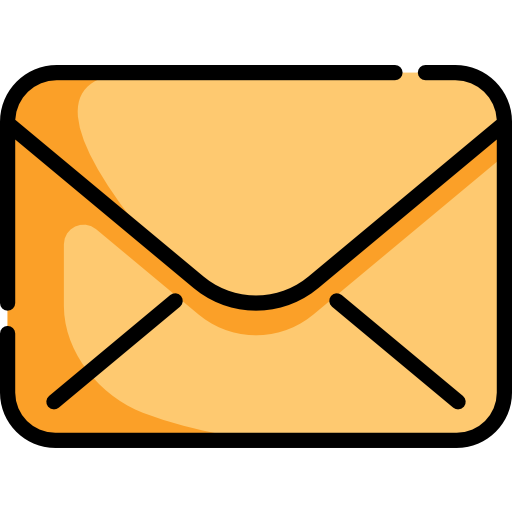 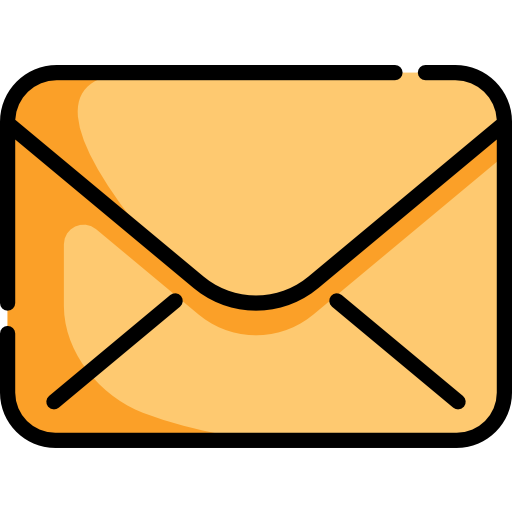 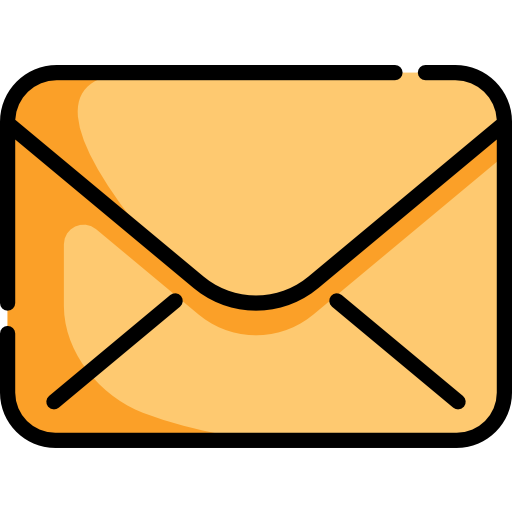 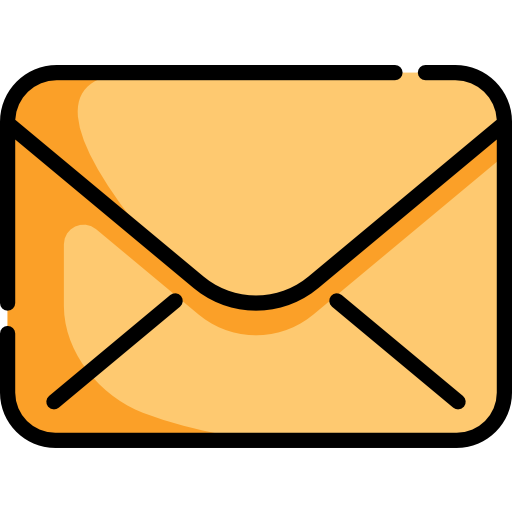 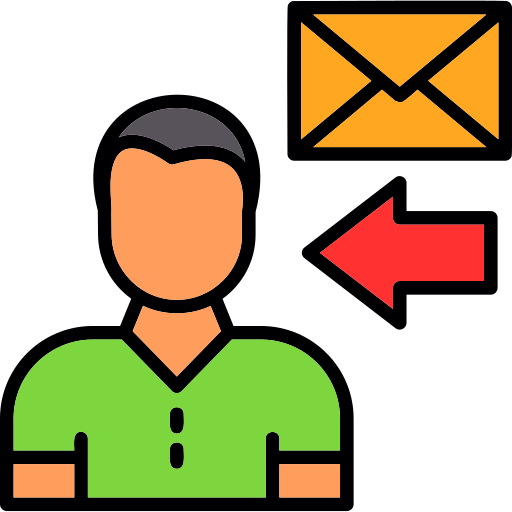 1
2
3
4
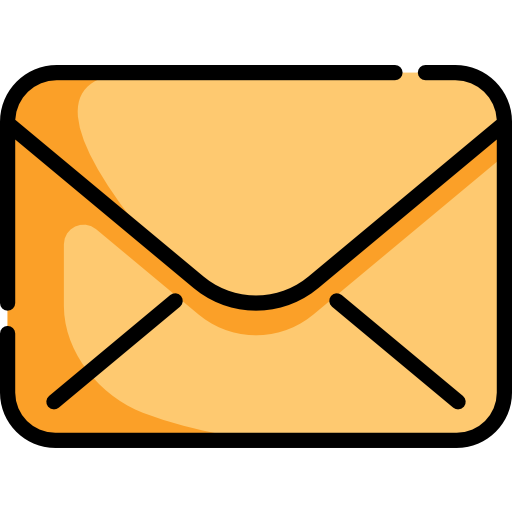 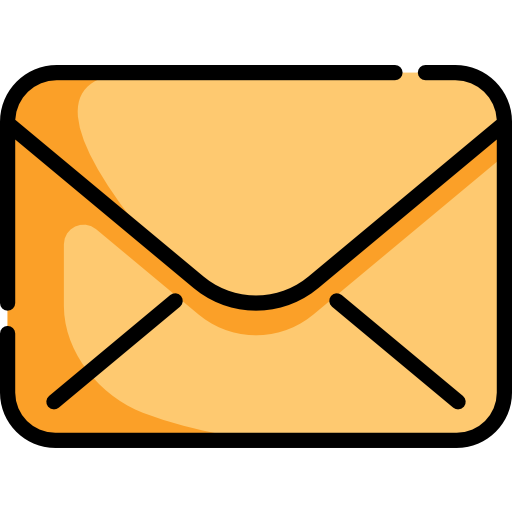 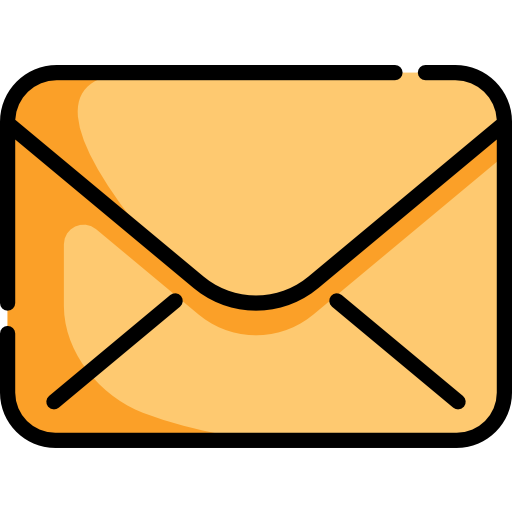 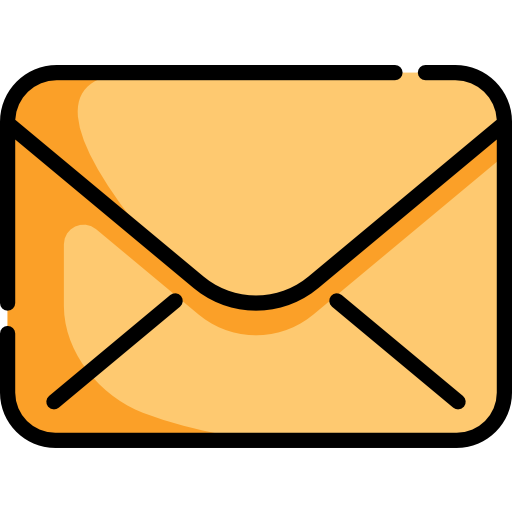 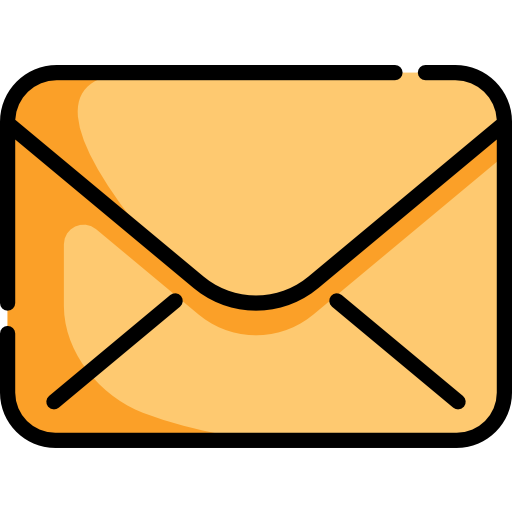 1
5
2
3
4
Outline
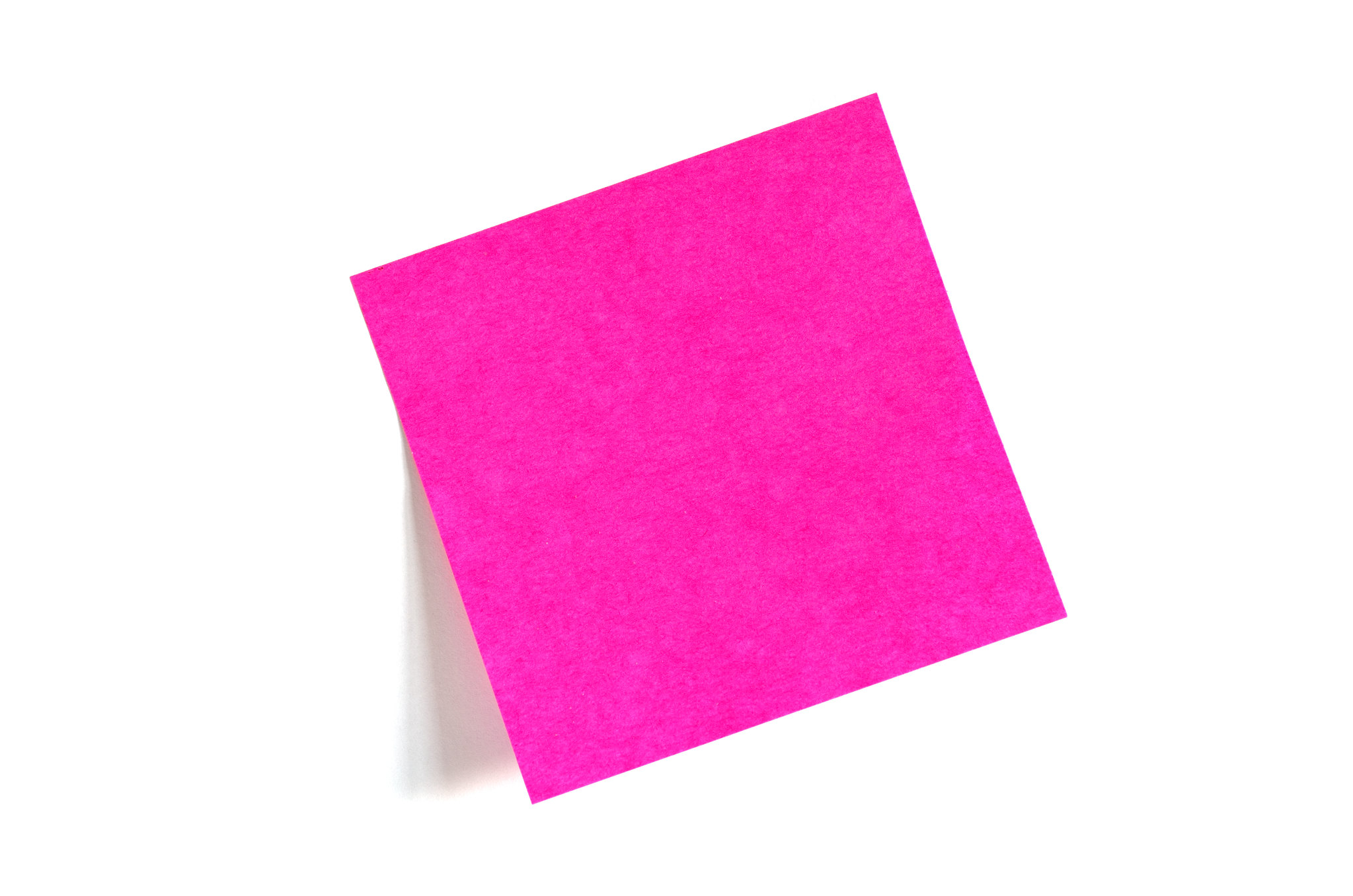 Messaging systems
What Kafka really is?
Messages
Producer – Consumer
Kafka Usage
Kafka Connect
Streaming
Kafka Cluster
Replication over Brokers
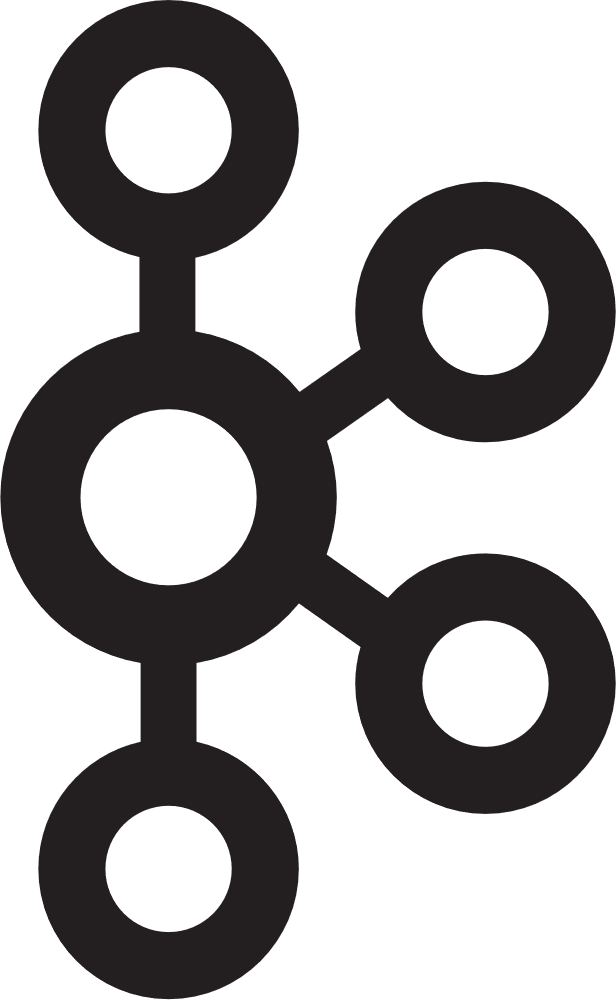 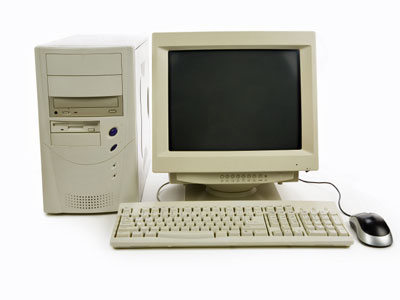 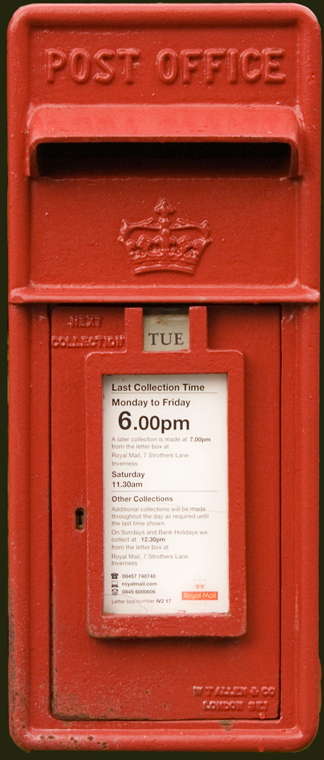 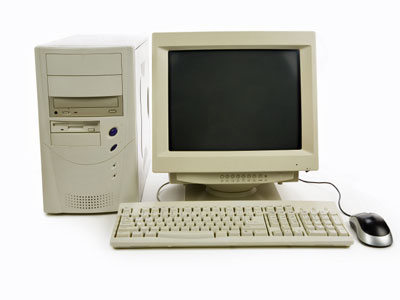 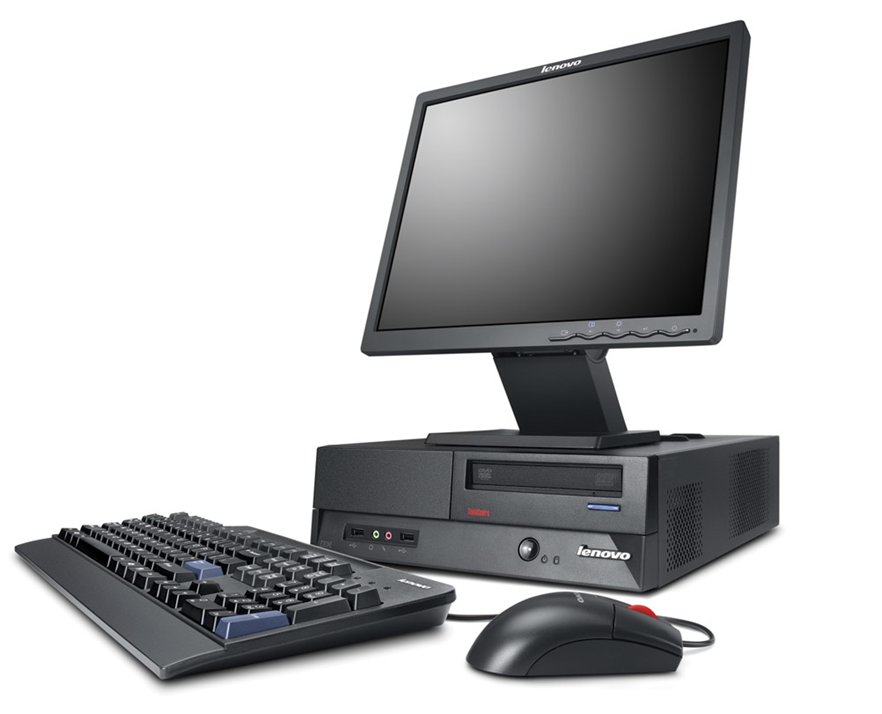 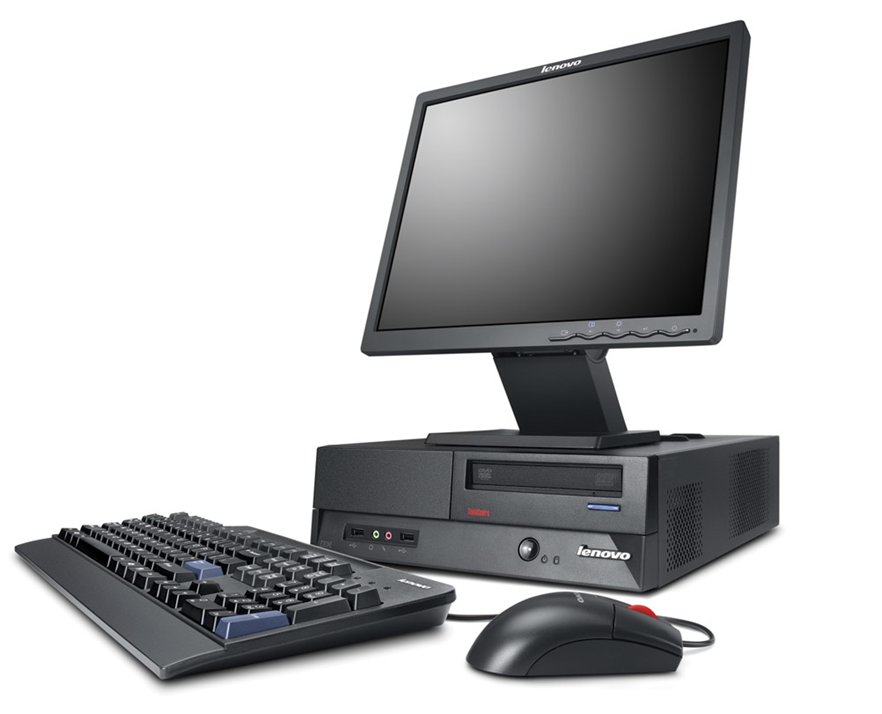 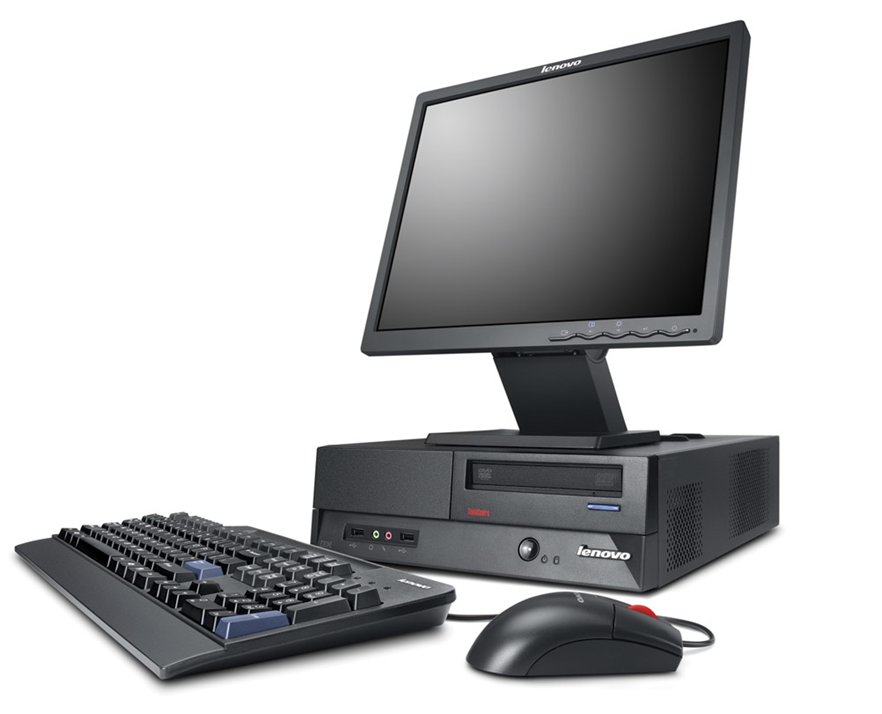 Replication over Brokers
Partition leaders are uniformly distributed
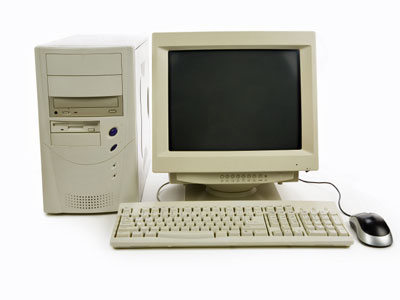 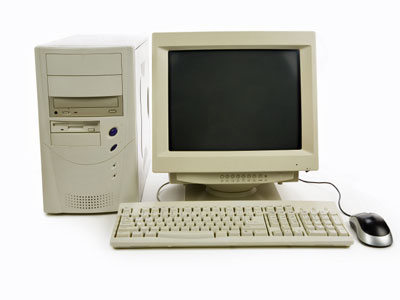 Partitions are replicated
Leader
Any number of followers
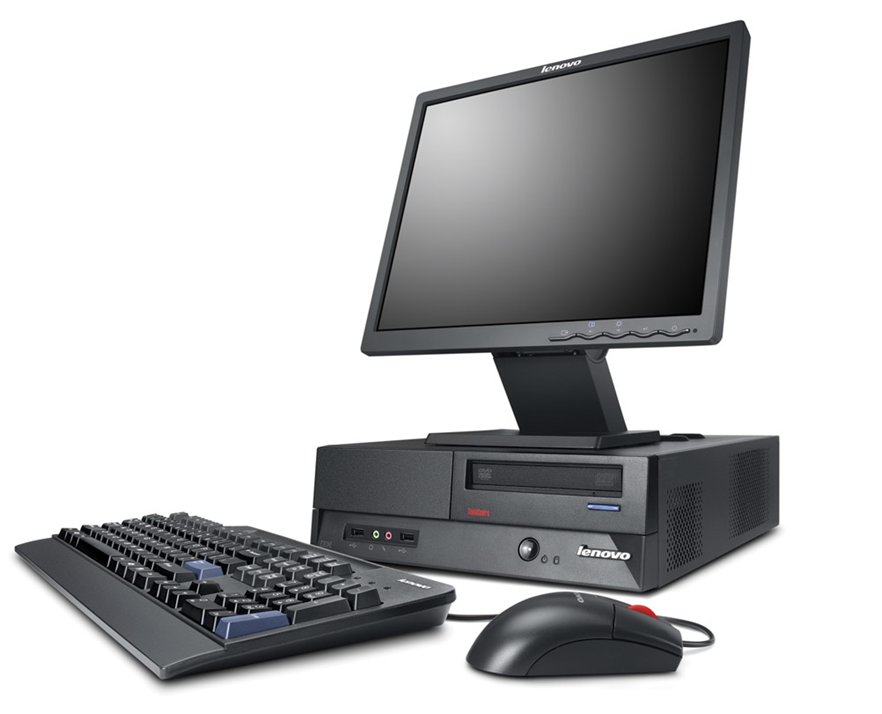 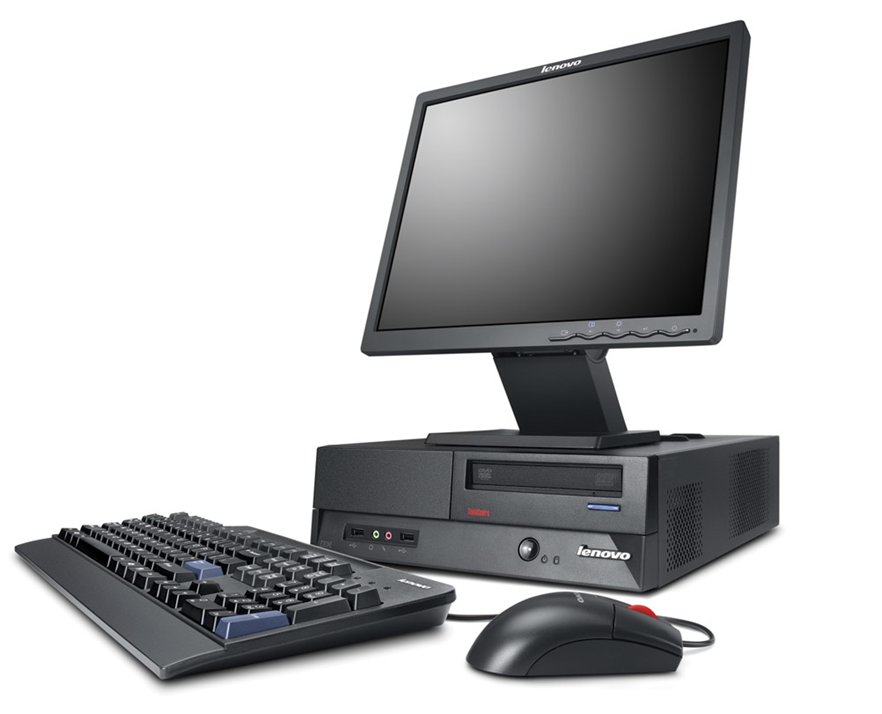 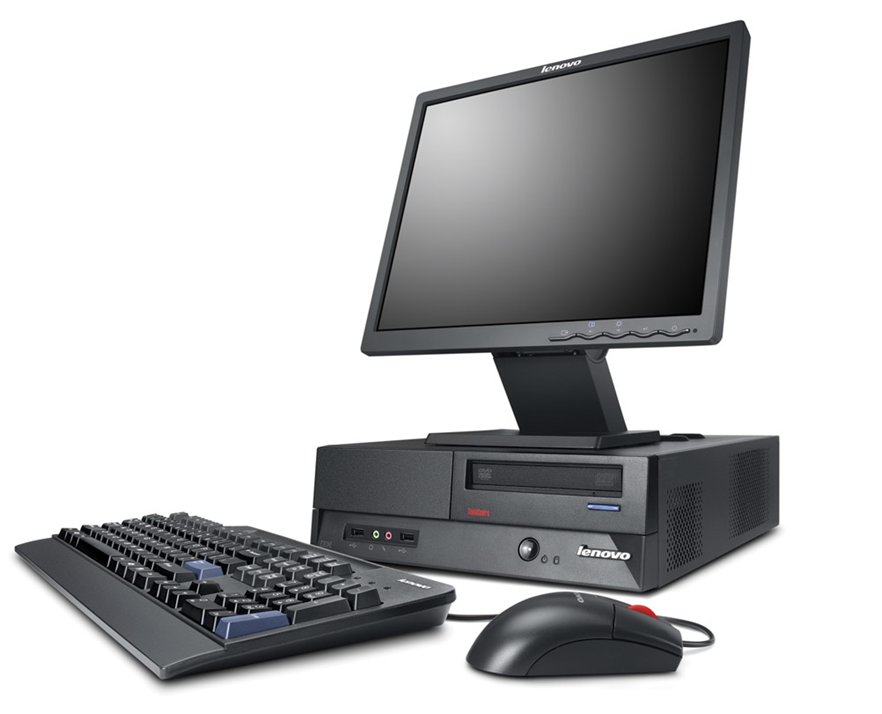 Replicated Commit Log
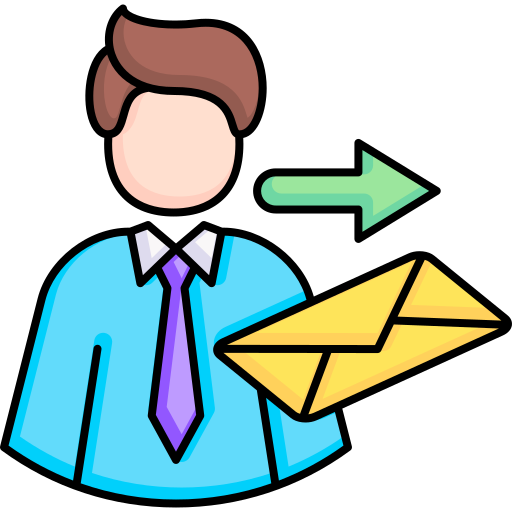 Partition leaders are uniformly distributed
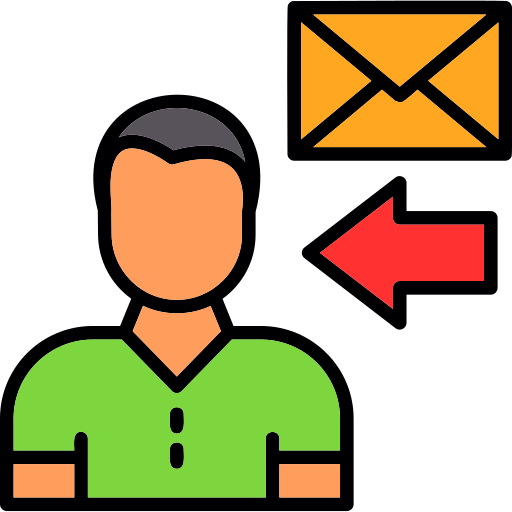 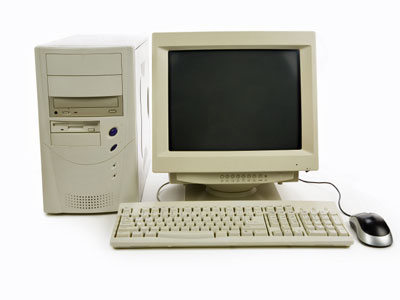 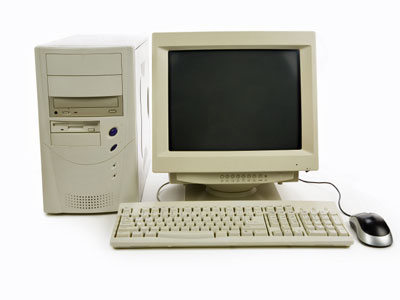 Partitions are replicated
Leader
Any number of followers
Producers and Consumers of a topic partition always communicate with the leader
Followers replicate leader changes
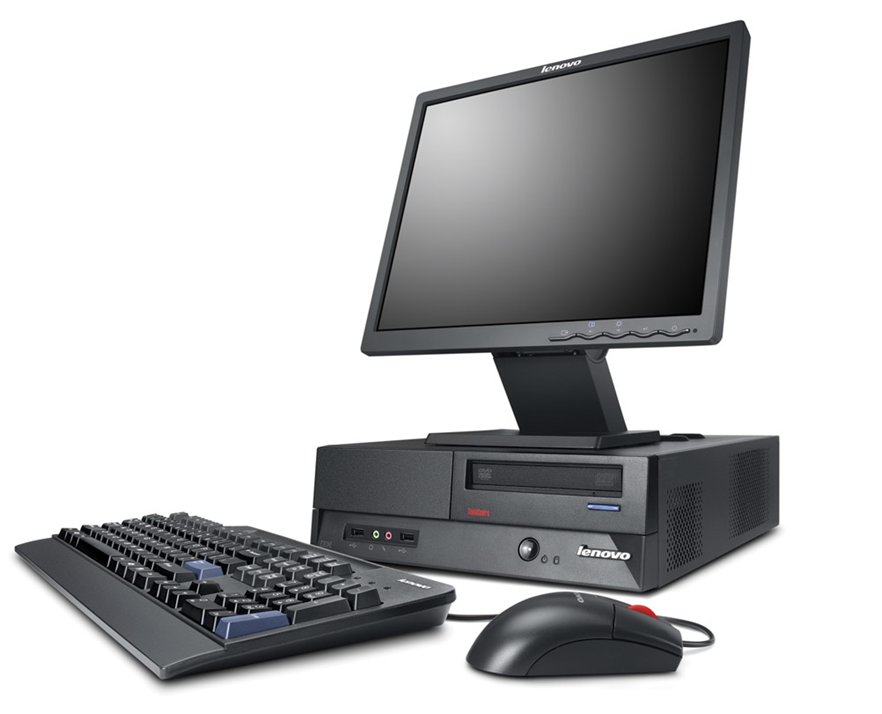 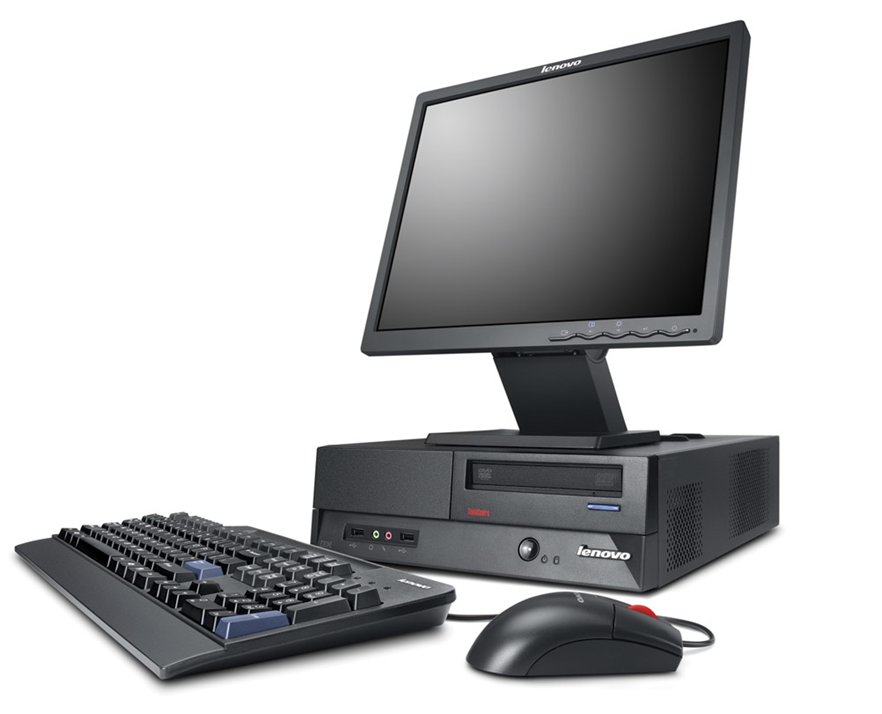 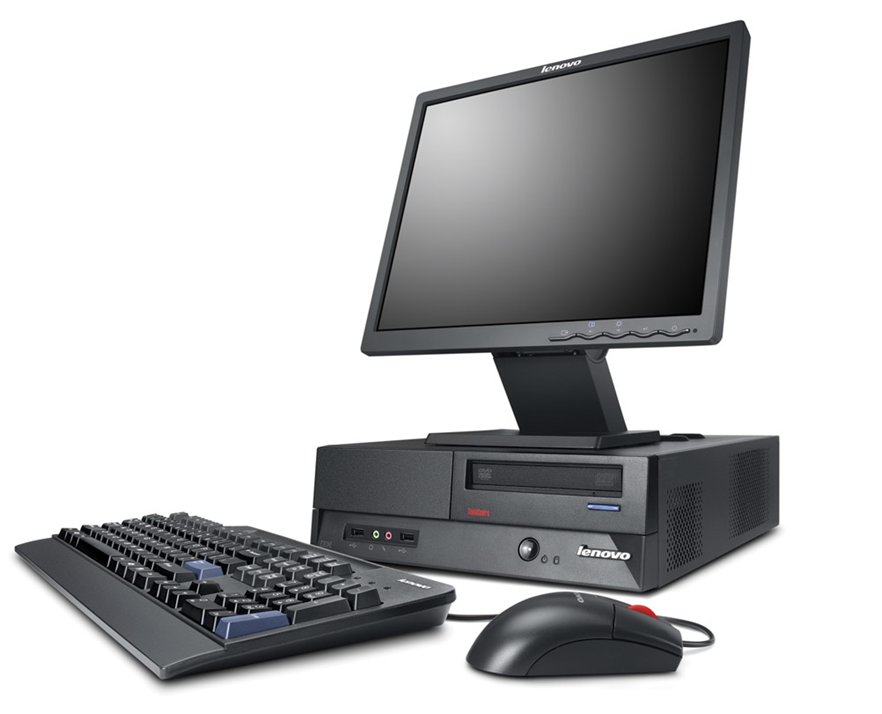 Broker Failures
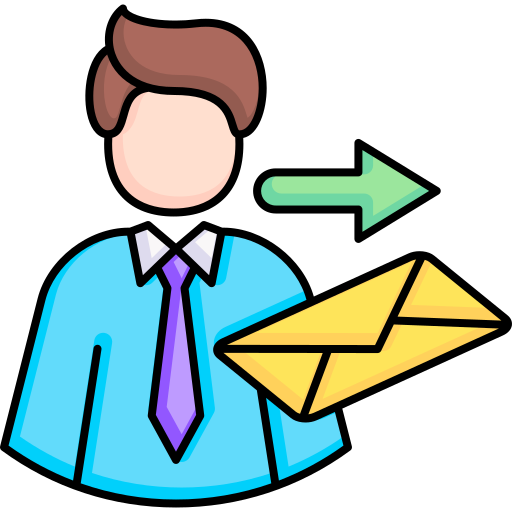 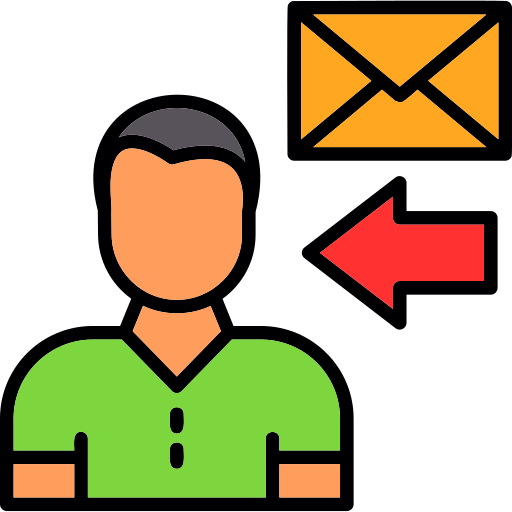 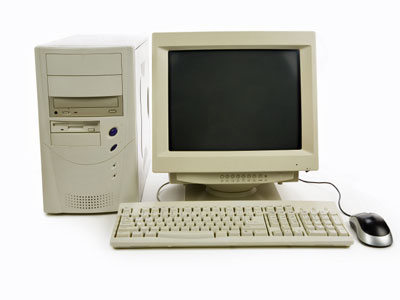 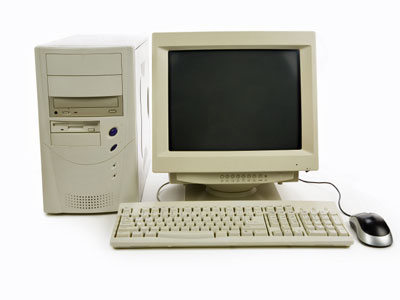 Brokers are “alive”:
Regular metadata updates (active session)
Followers are not “too far” behind
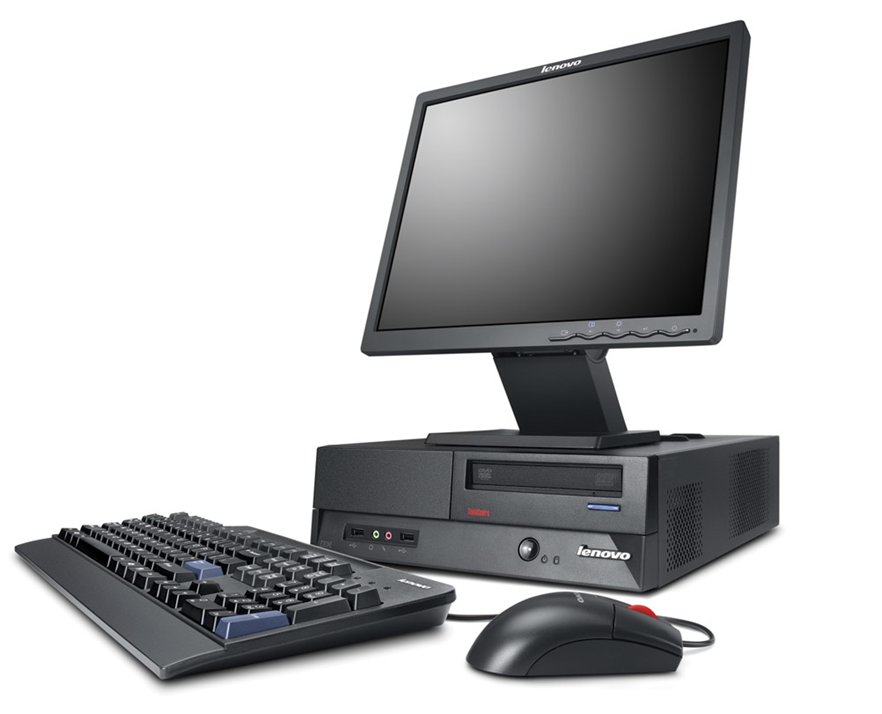 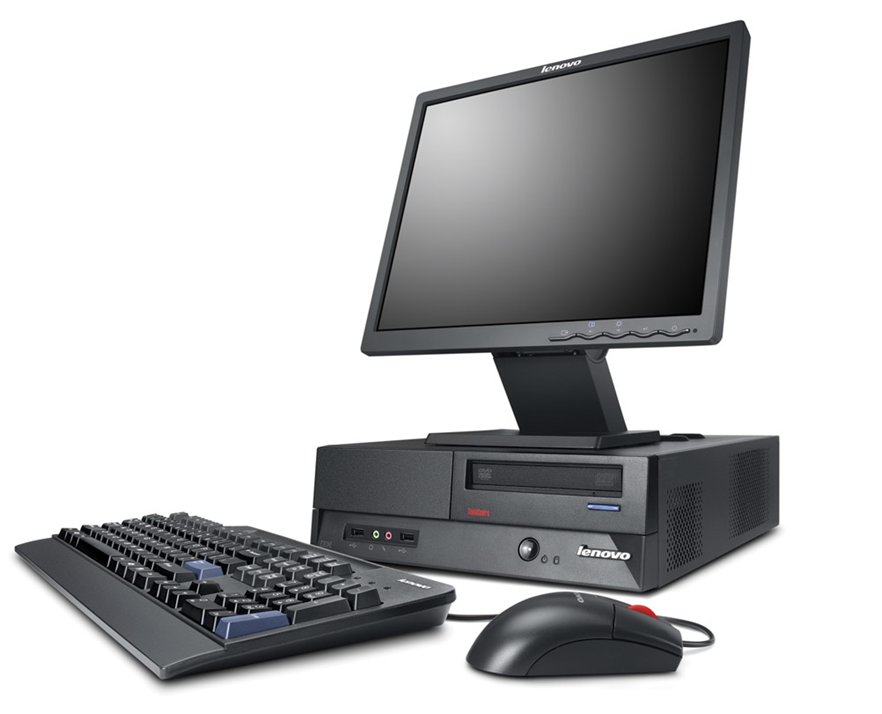 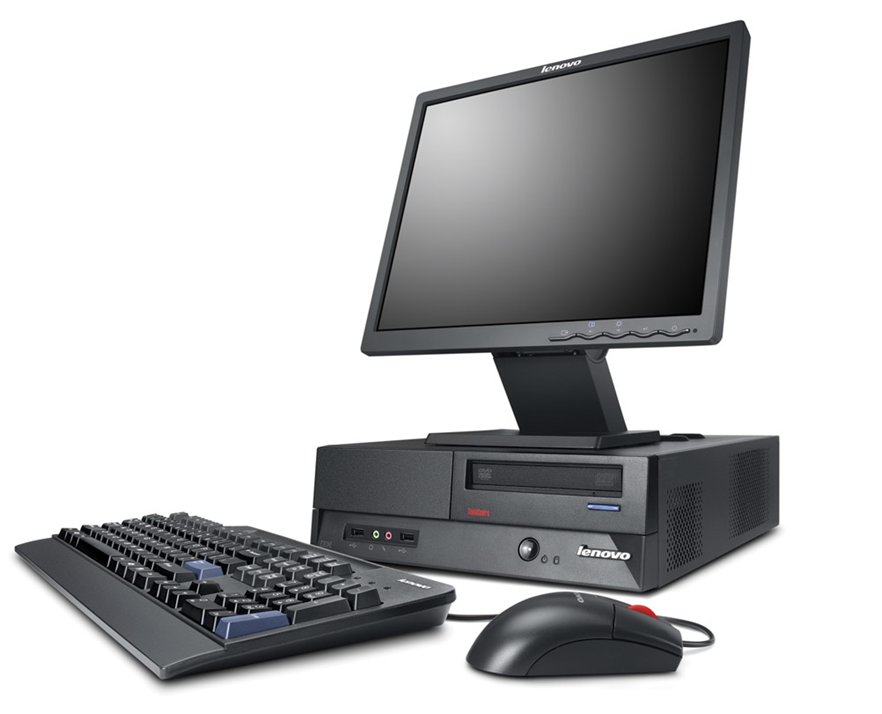 Broker Failures
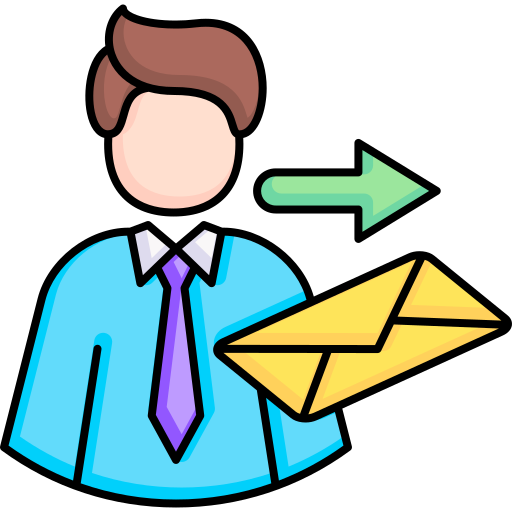 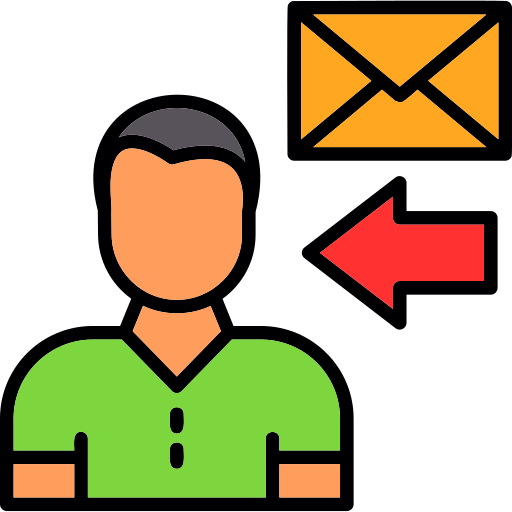 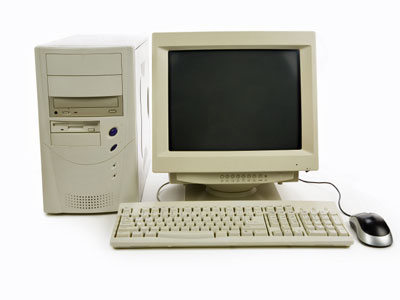 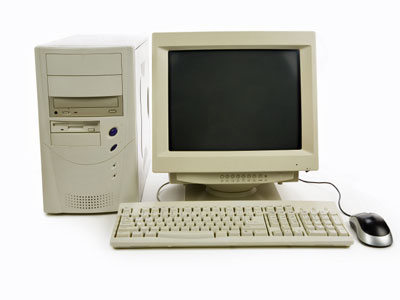 New leader is needed for the partition
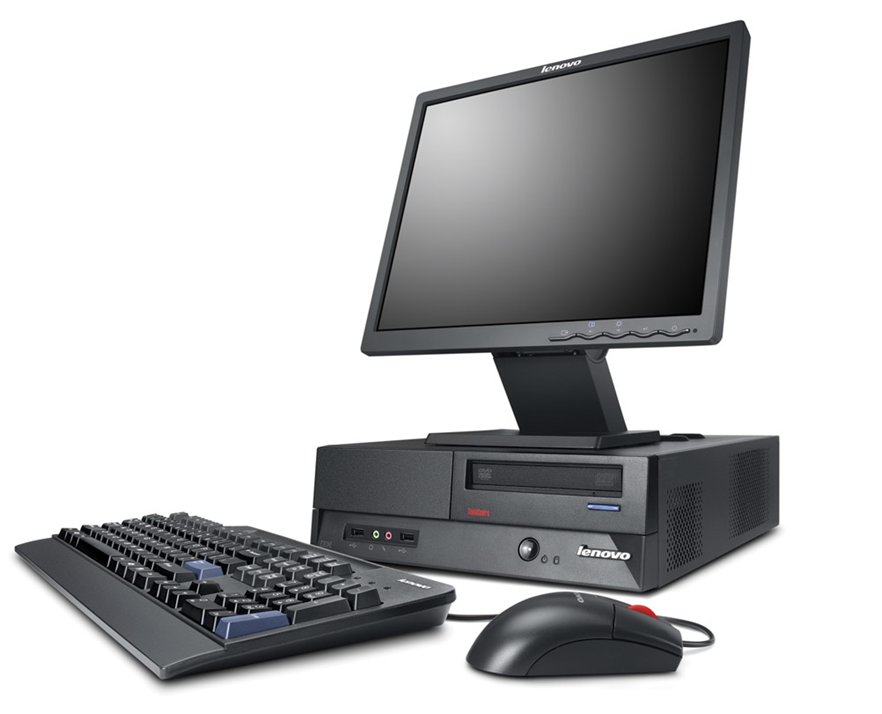 Leader election?
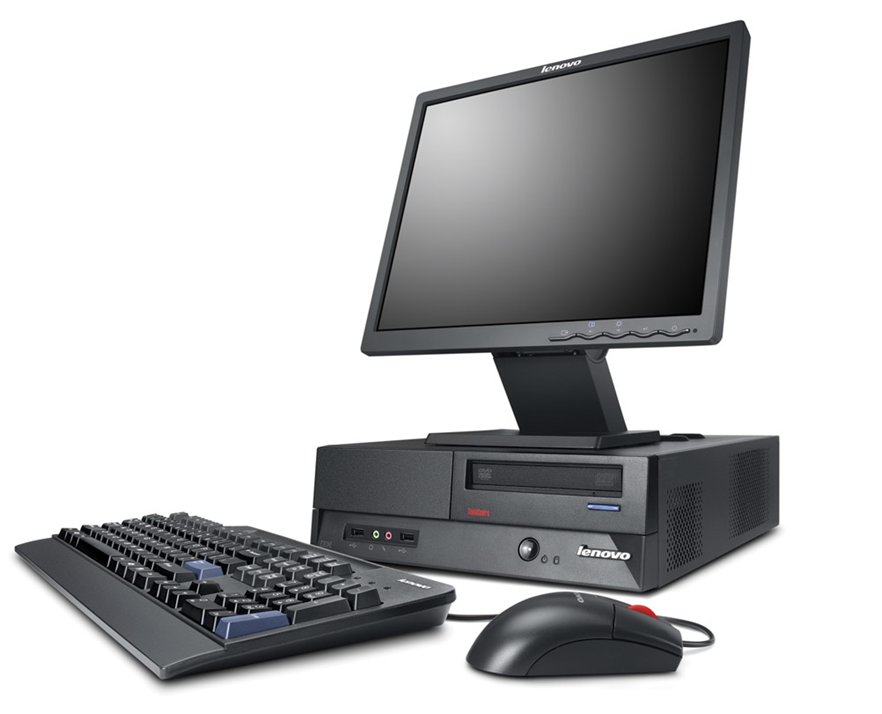 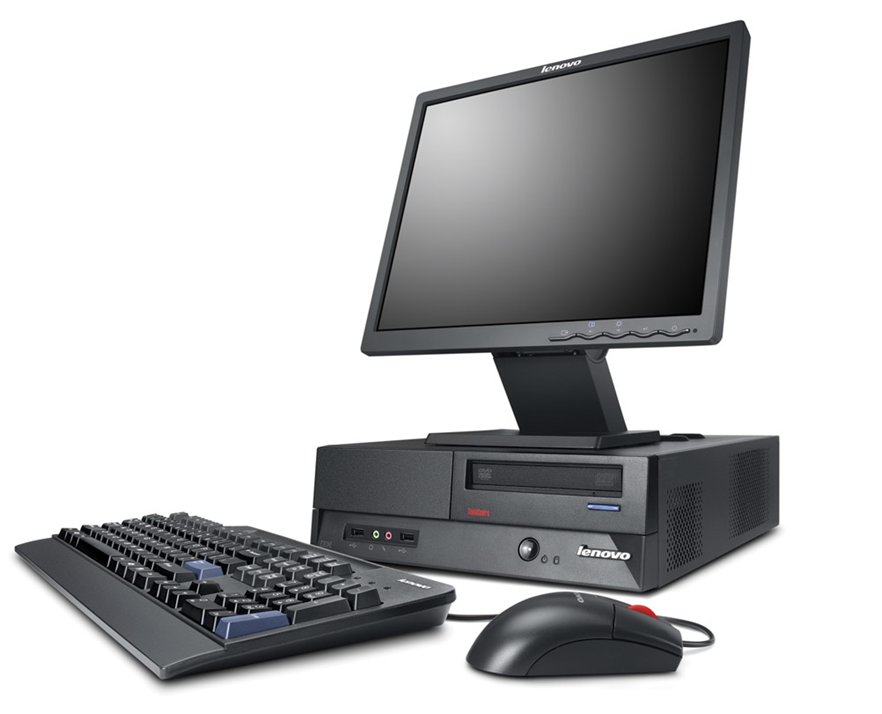 “In Sync” Replicas (ISR)
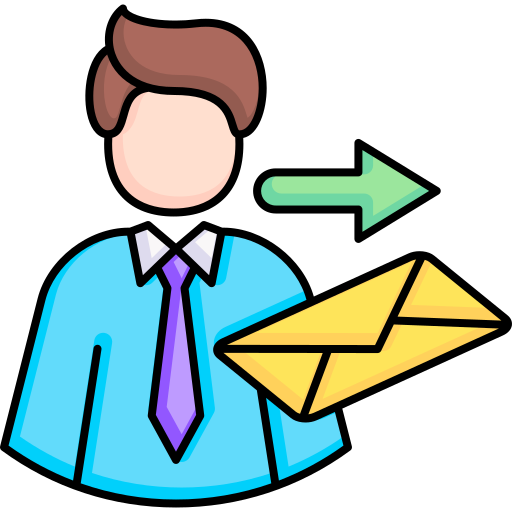 Handles
Serialization
Commits after all ISR finishes copying
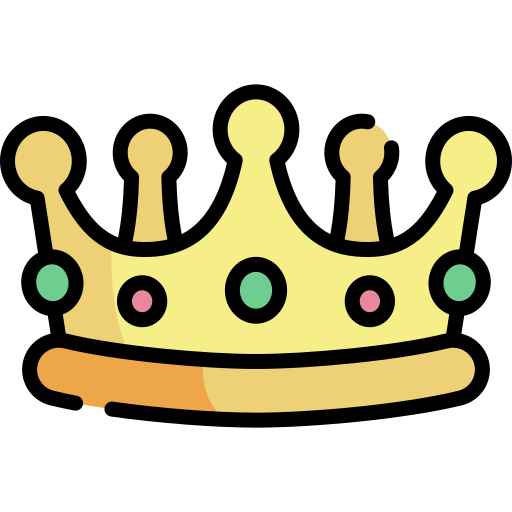 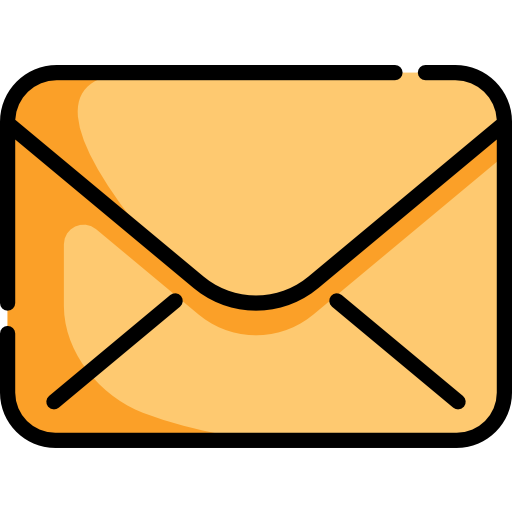 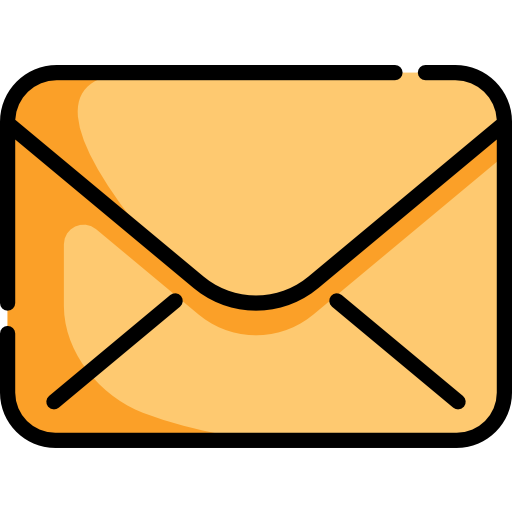 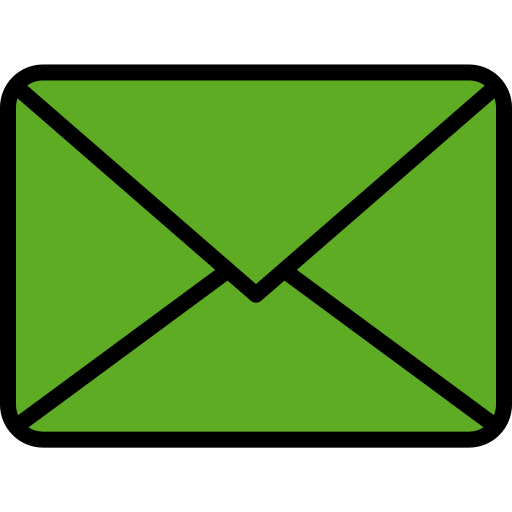 3
1
2
ISR maintains a copy from a leader
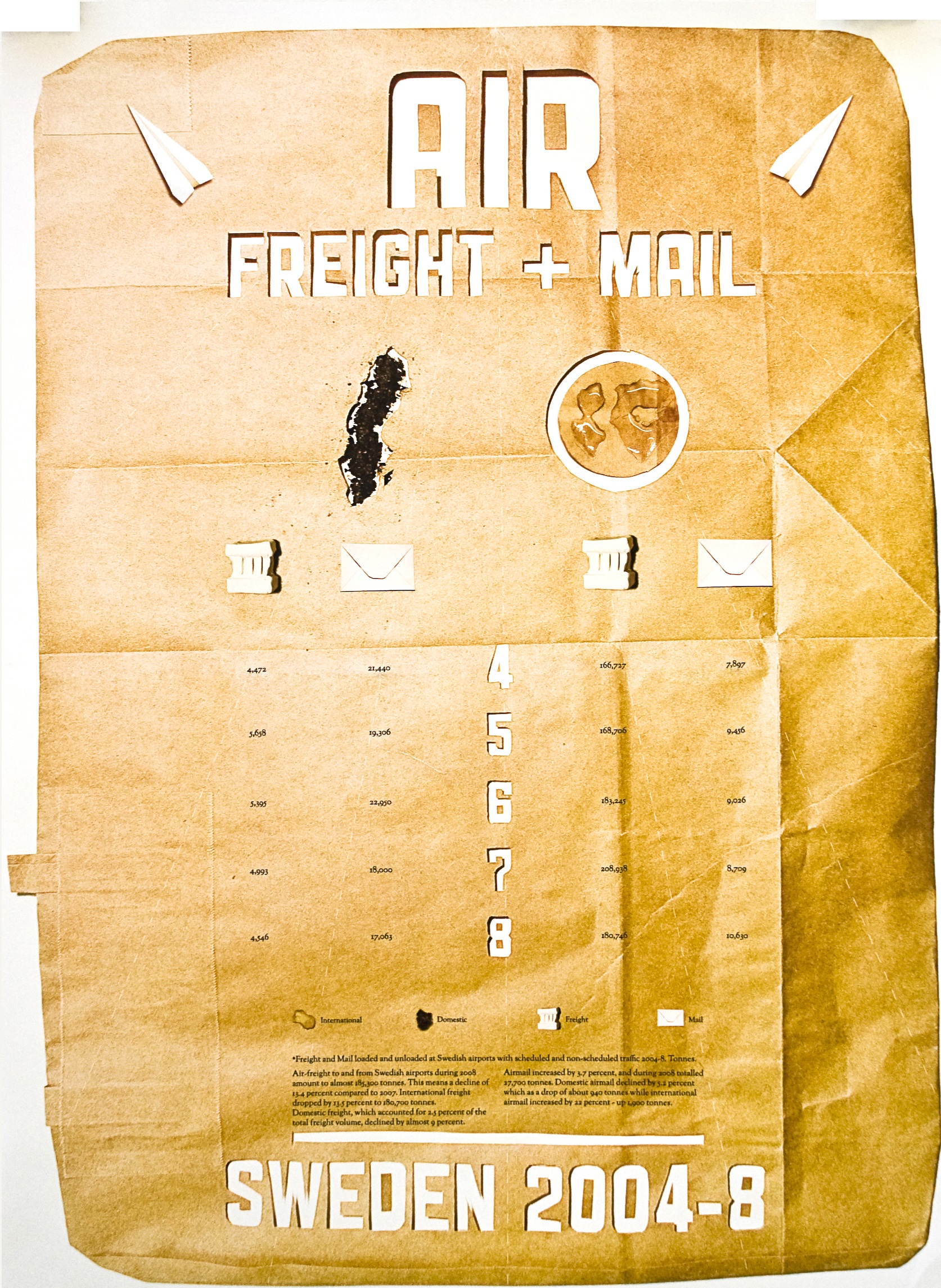 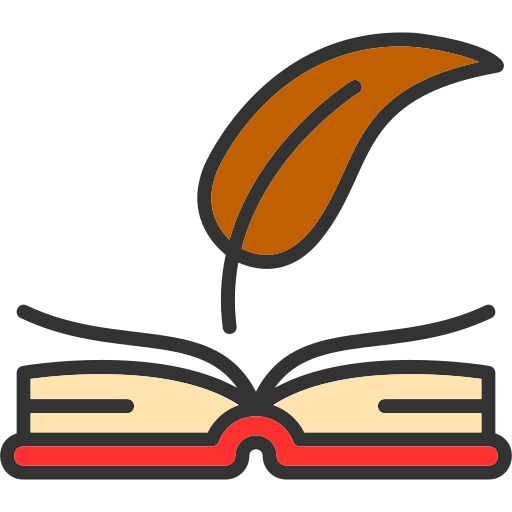 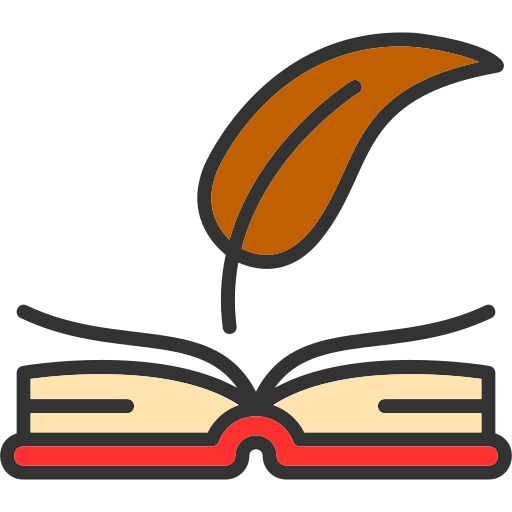 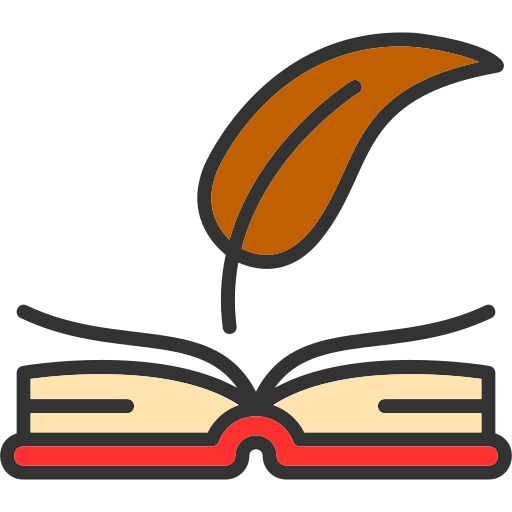 Copy
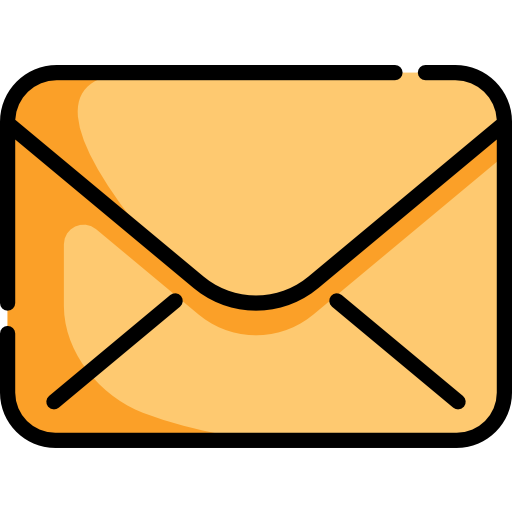 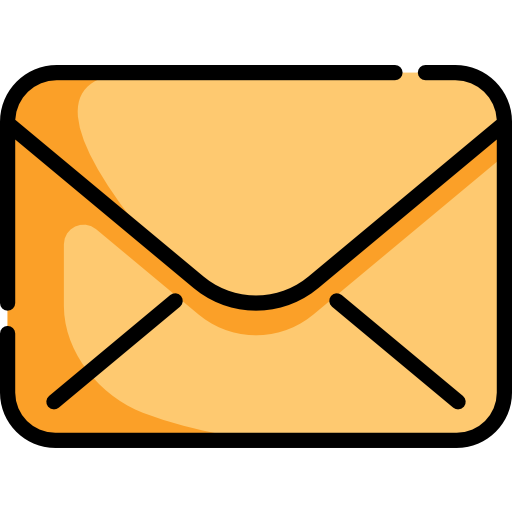 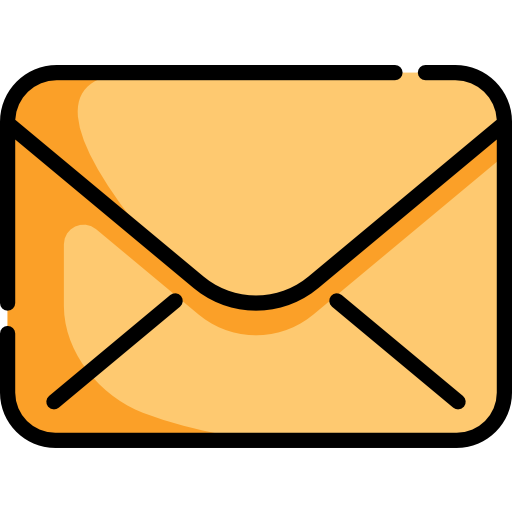 1
1
1
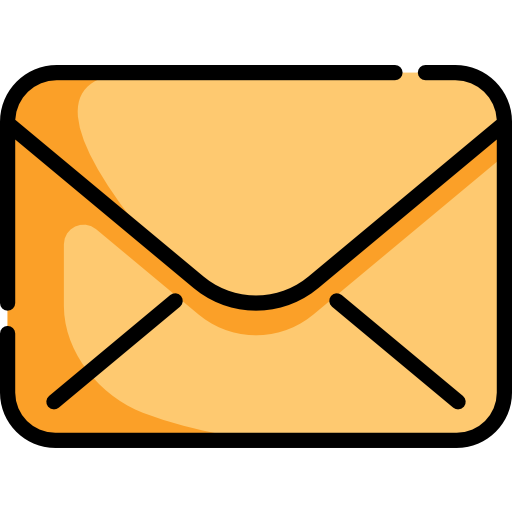 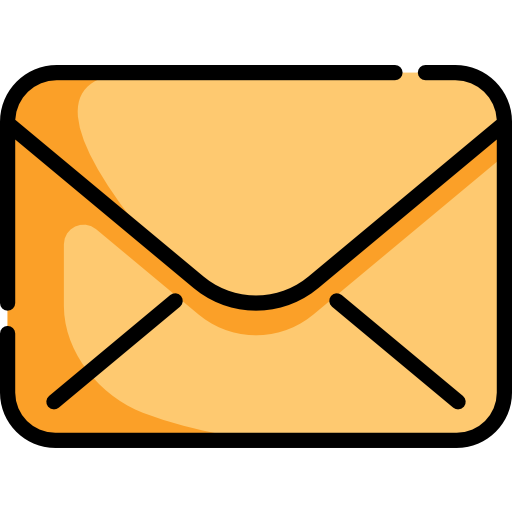 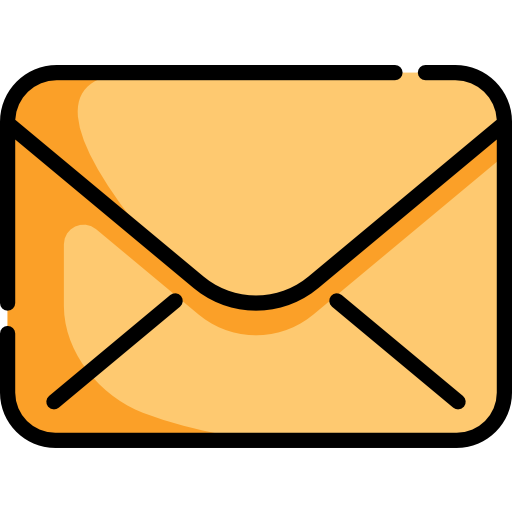 2
2
2
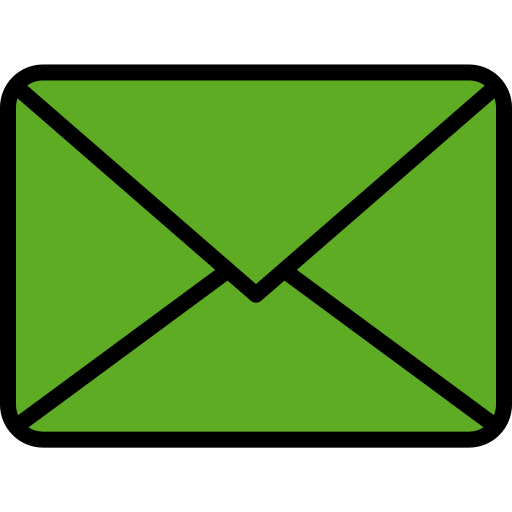 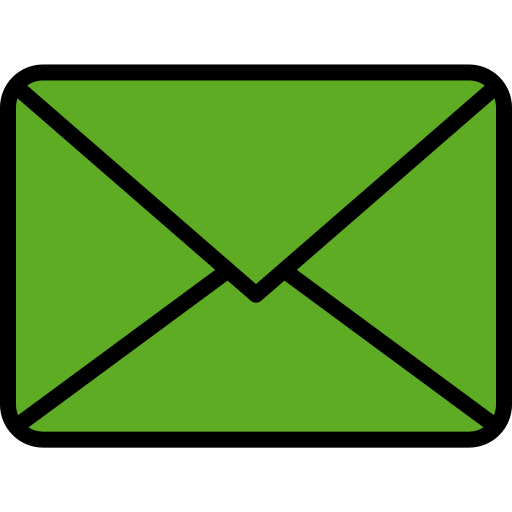 3
3
“In Sync” Replicas (ISR)
Minimal ISR size can be set up
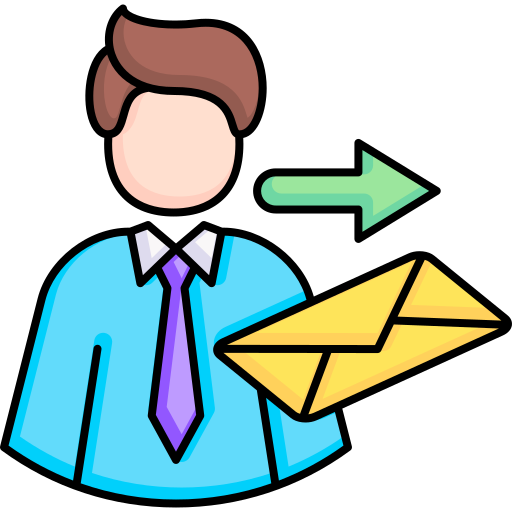 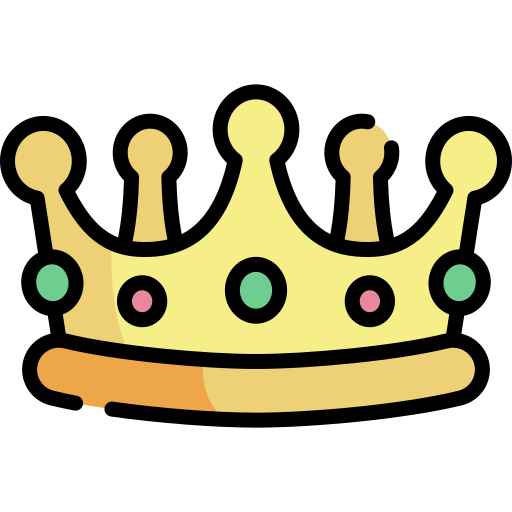 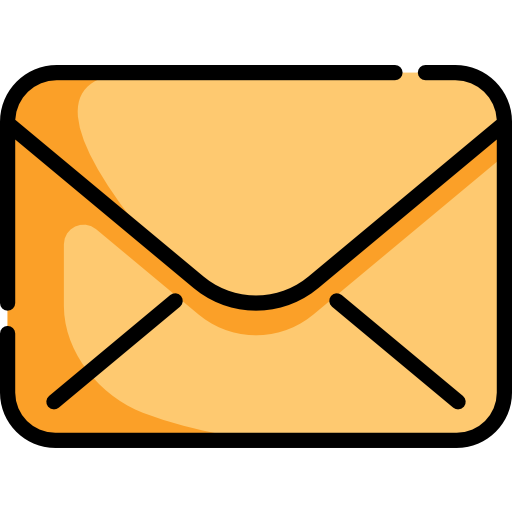 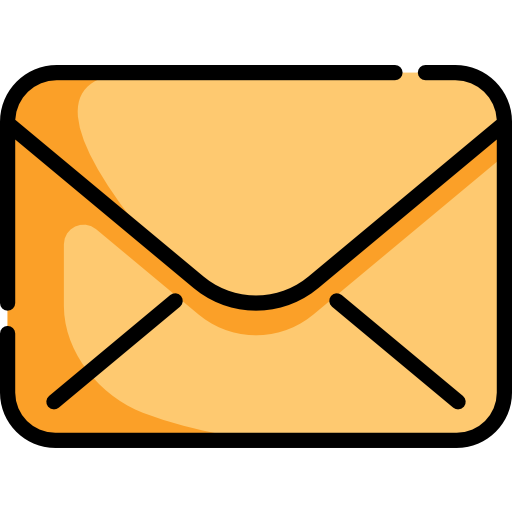 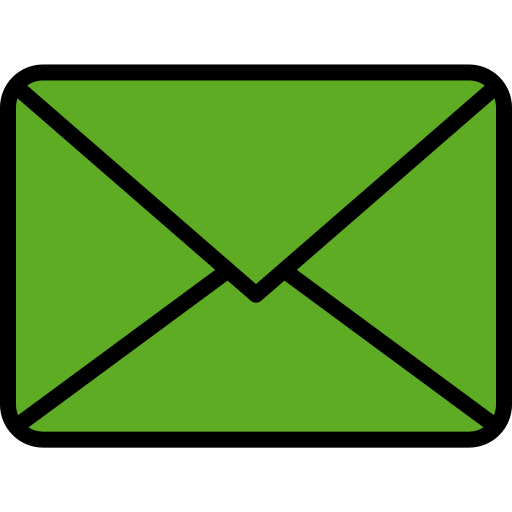 3
1
2
Any server form ISR can take over as leader

Stored in Zookeeper

f+1 servers can handle f failures!
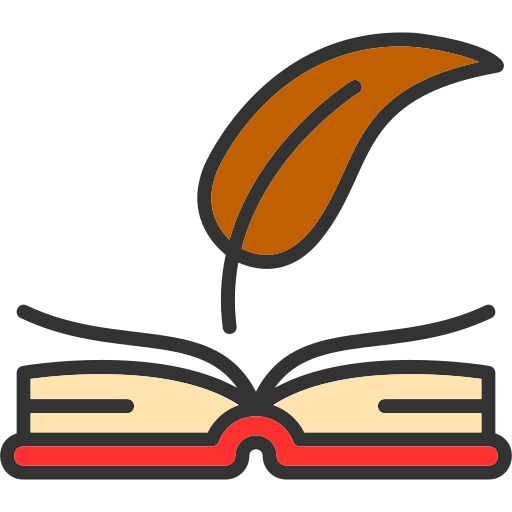 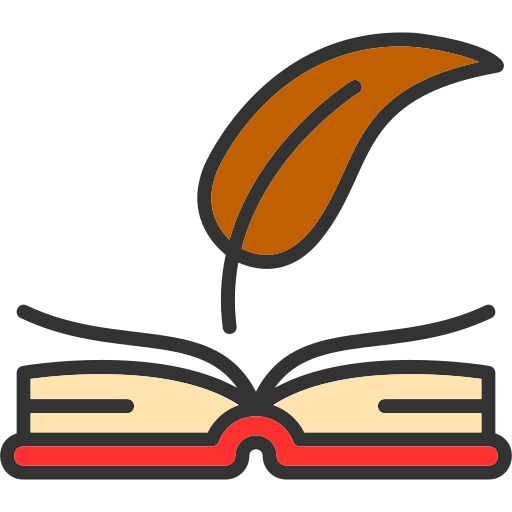 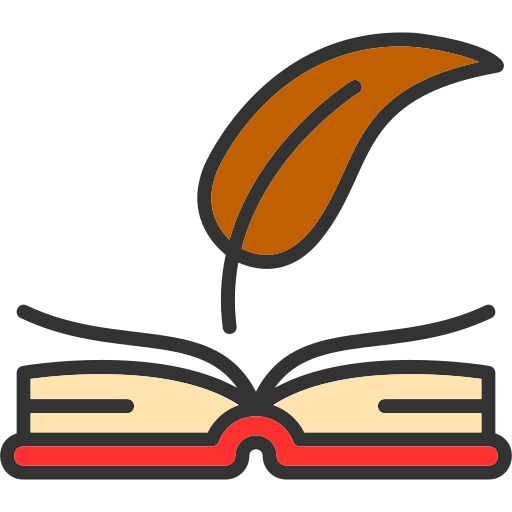 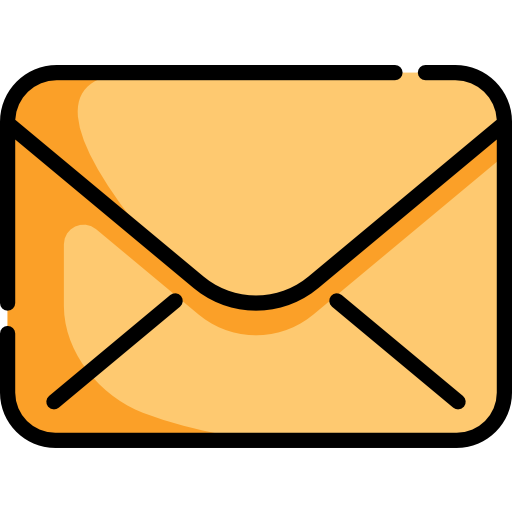 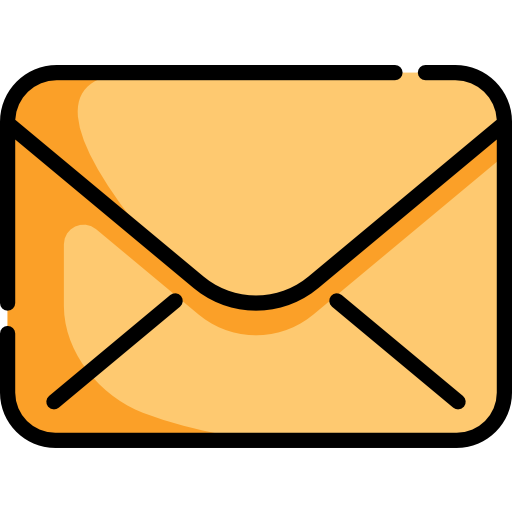 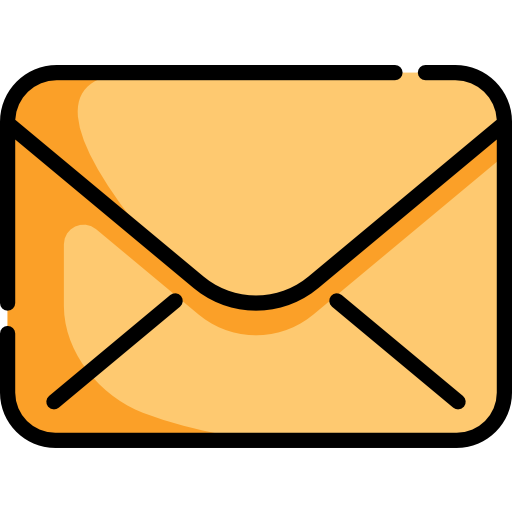 1
1
1
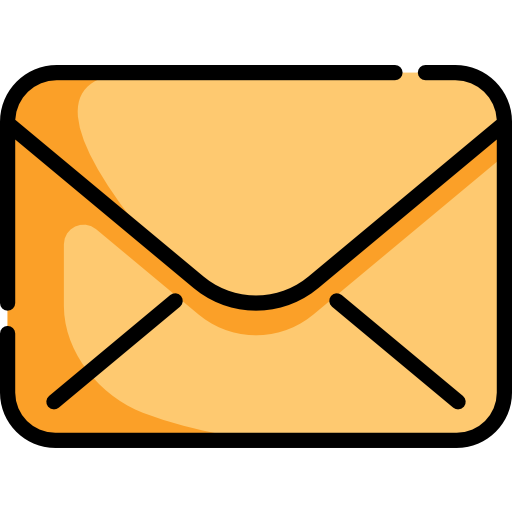 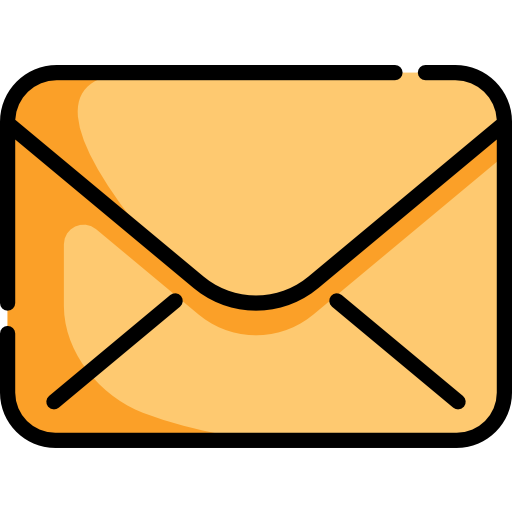 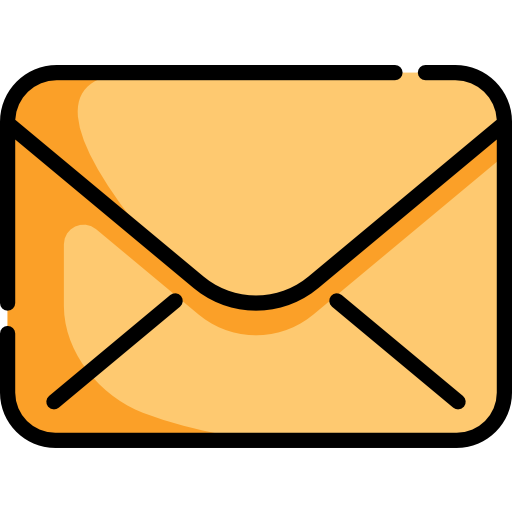 2
2
2
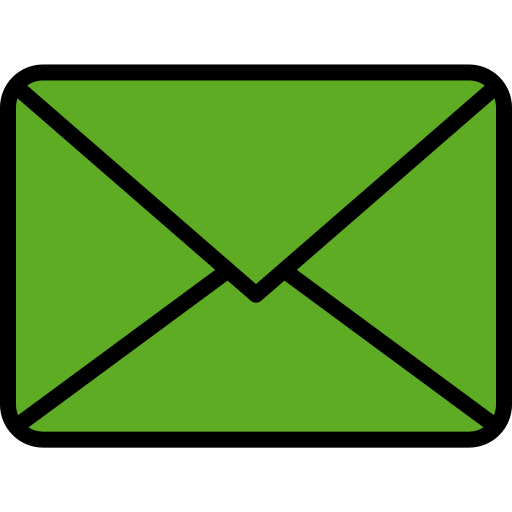 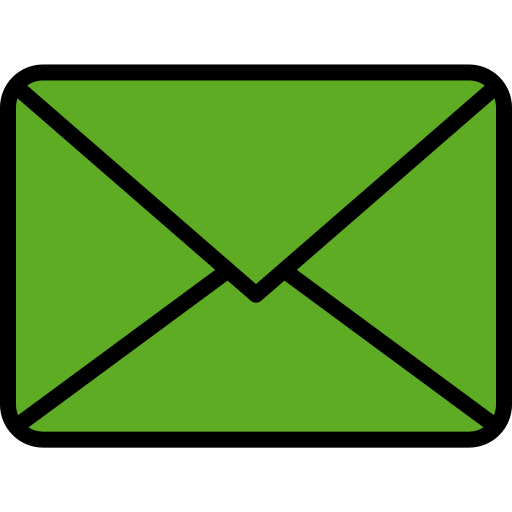 3
3
Unclean election is disabled by default (consistent strategy)
Unclean Election
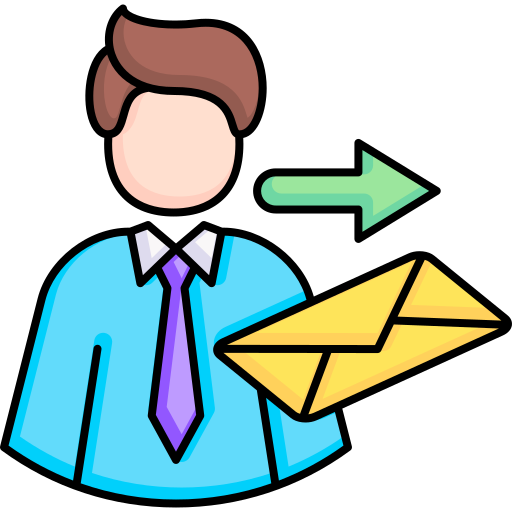 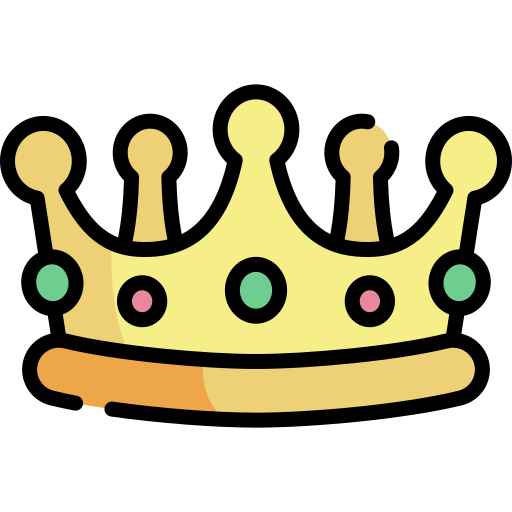 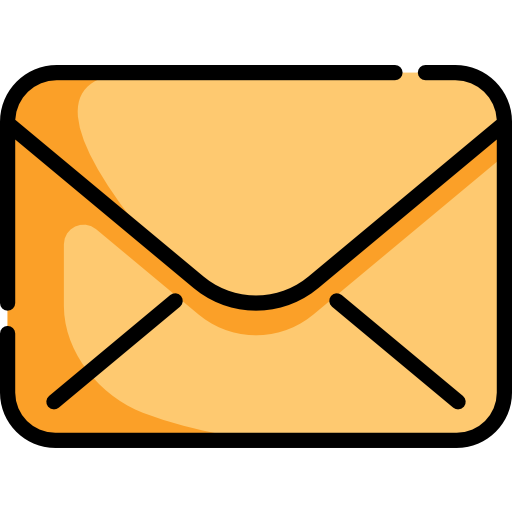 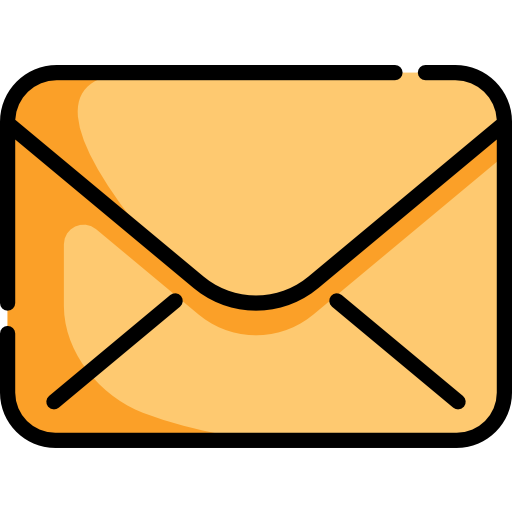 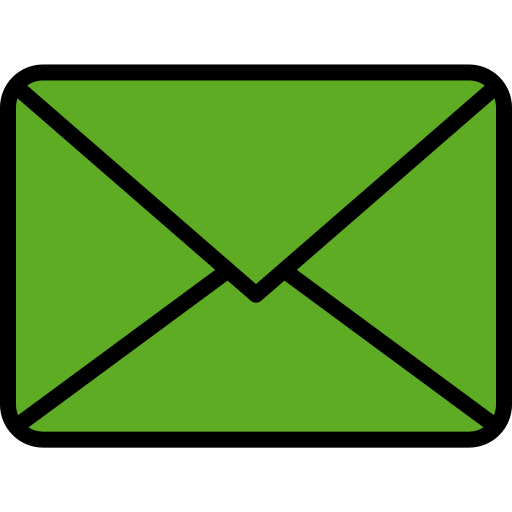 3
1
2
Consistency – wait for the first ISR replica to come online
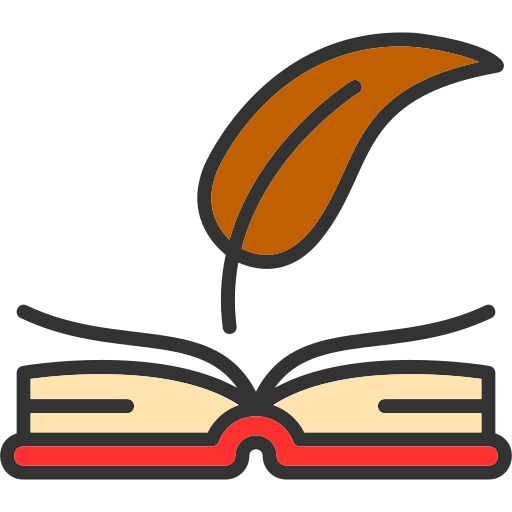 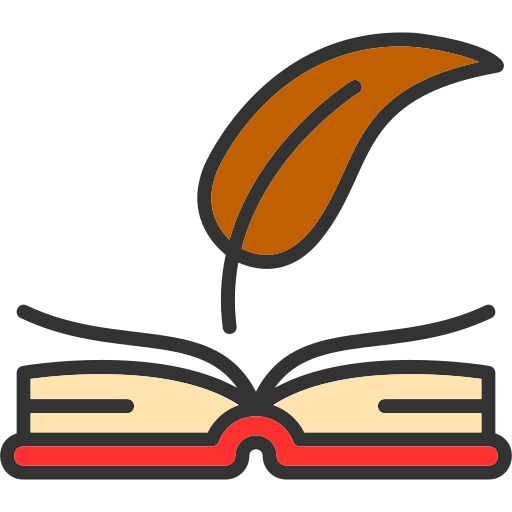 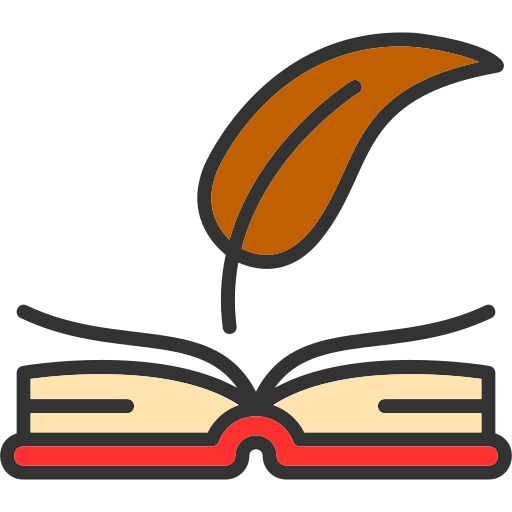 Availability – allow any replica to take over outside of ISR
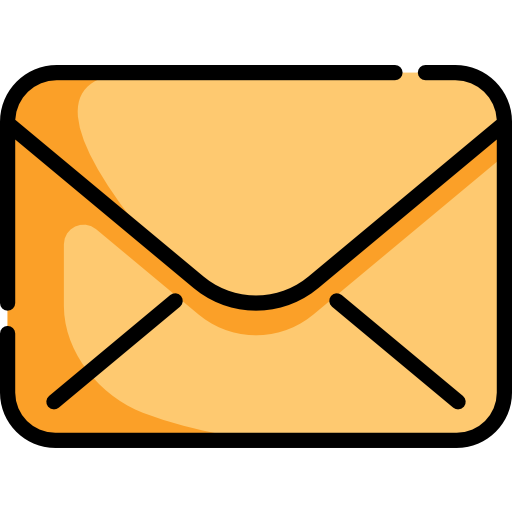 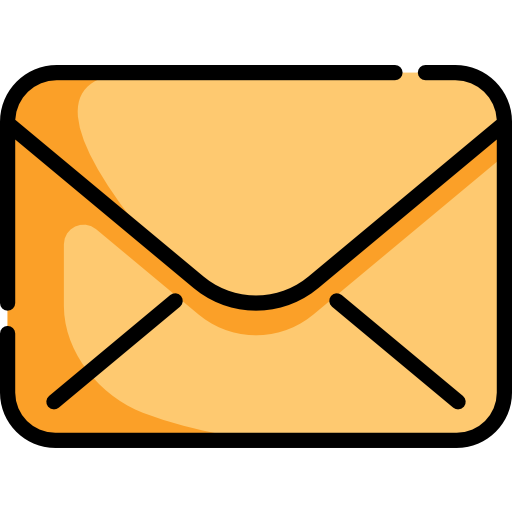 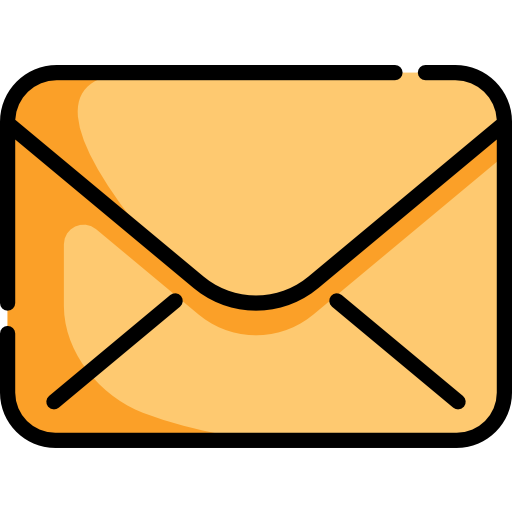 1
1
1
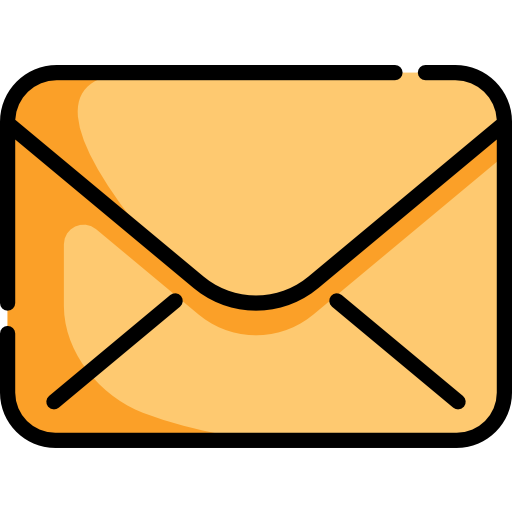 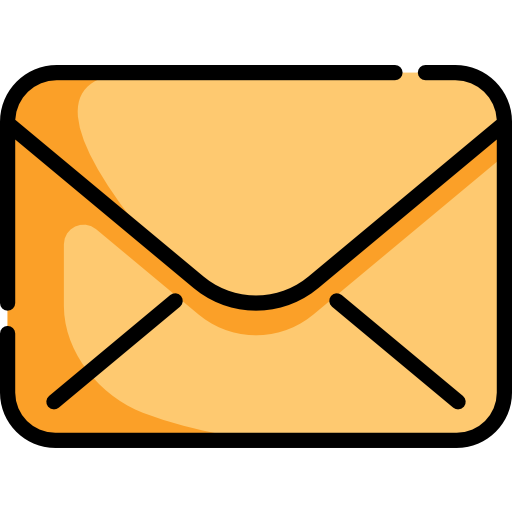 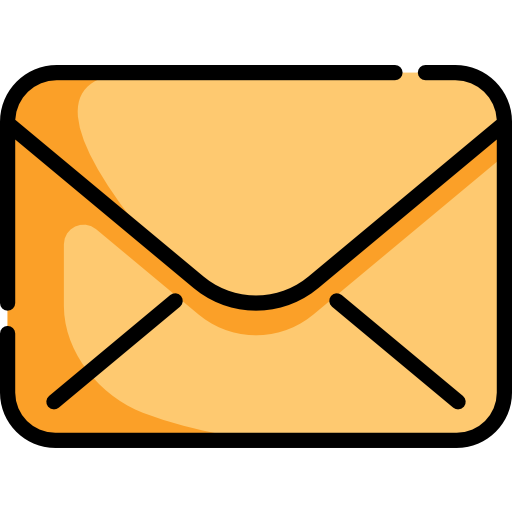 2
2
2
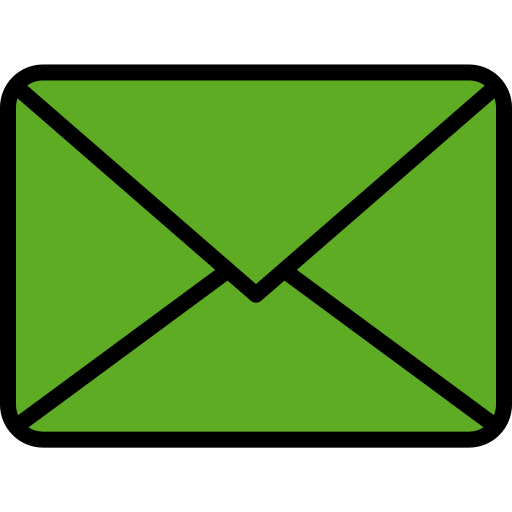 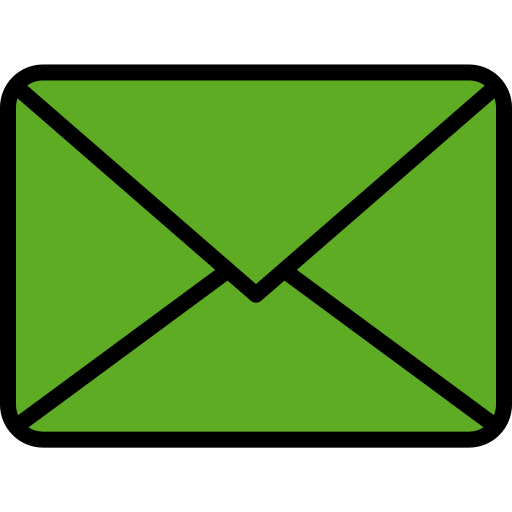 3
3
Storing Metadata
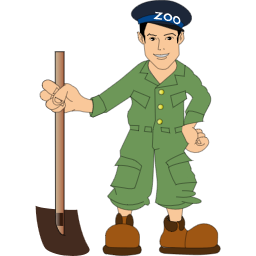 Zookeeper
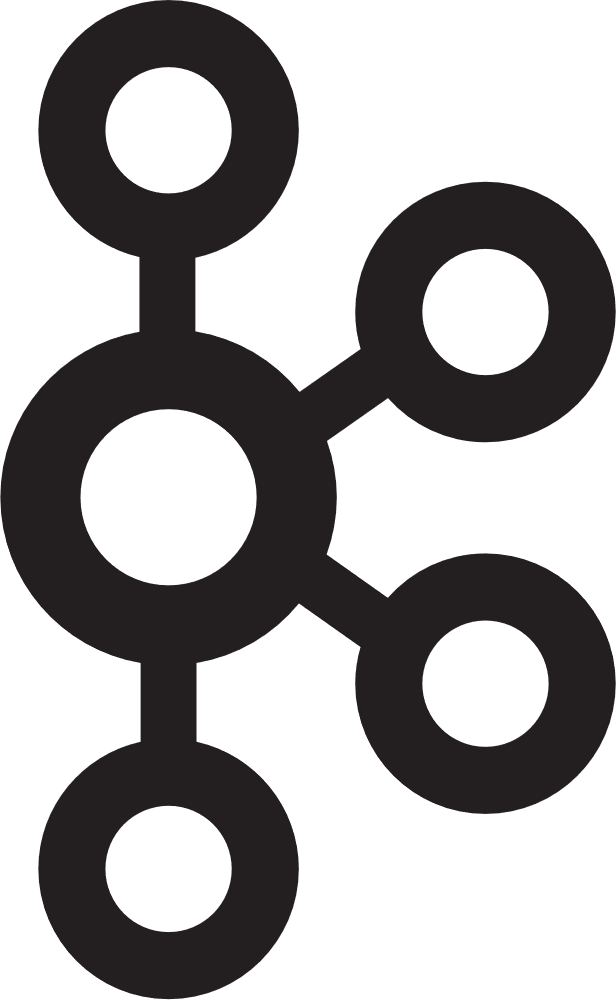 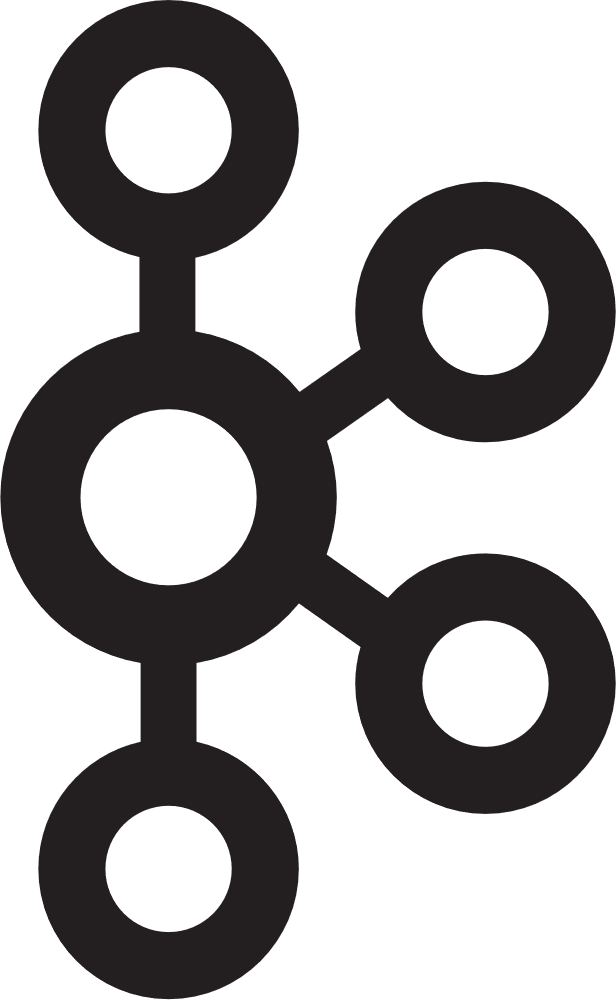 KRaft
Storing Messages
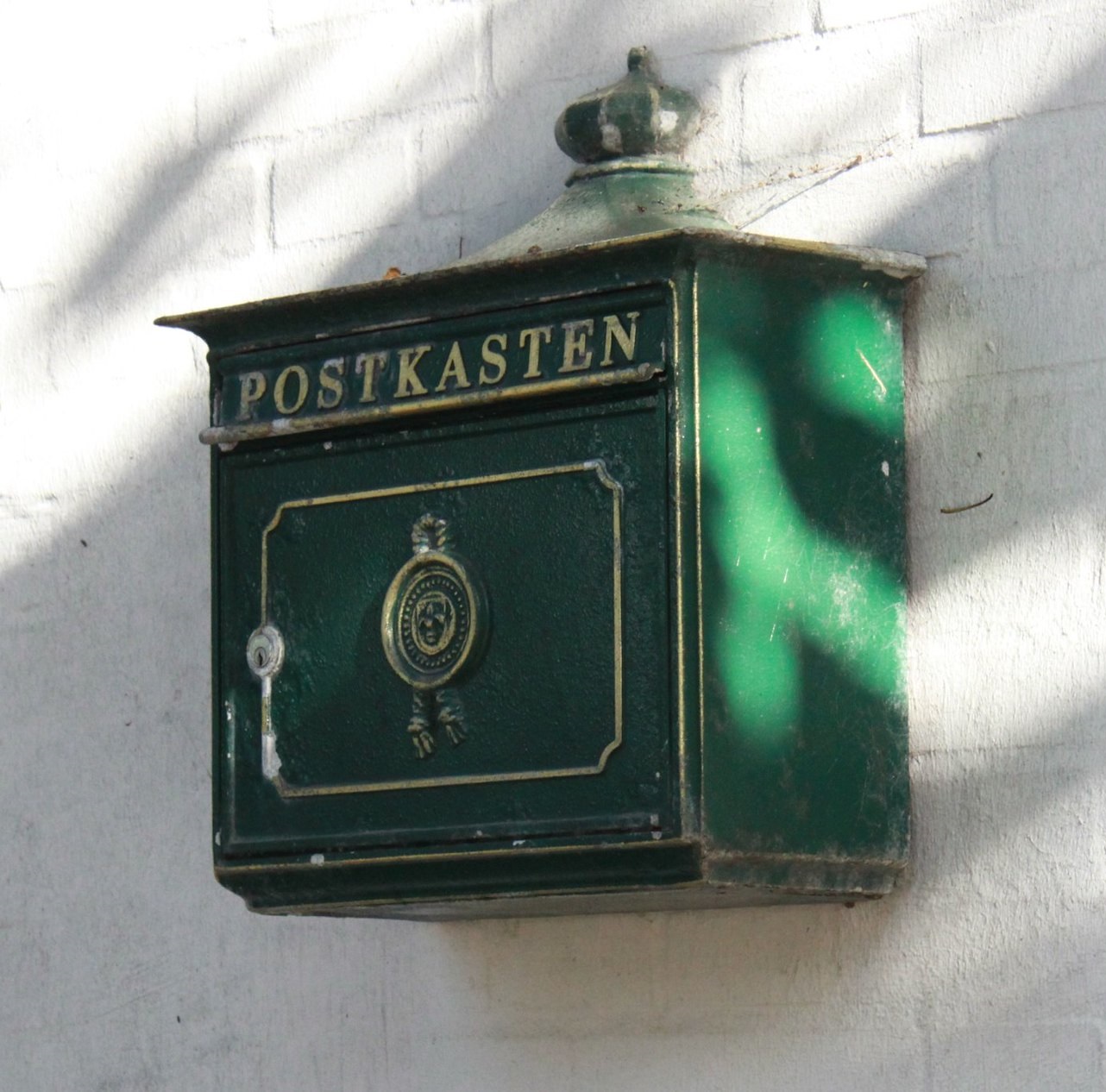 Messages are stored on disk instead of memory


Speed is achieved by using OS provided caching
Outline
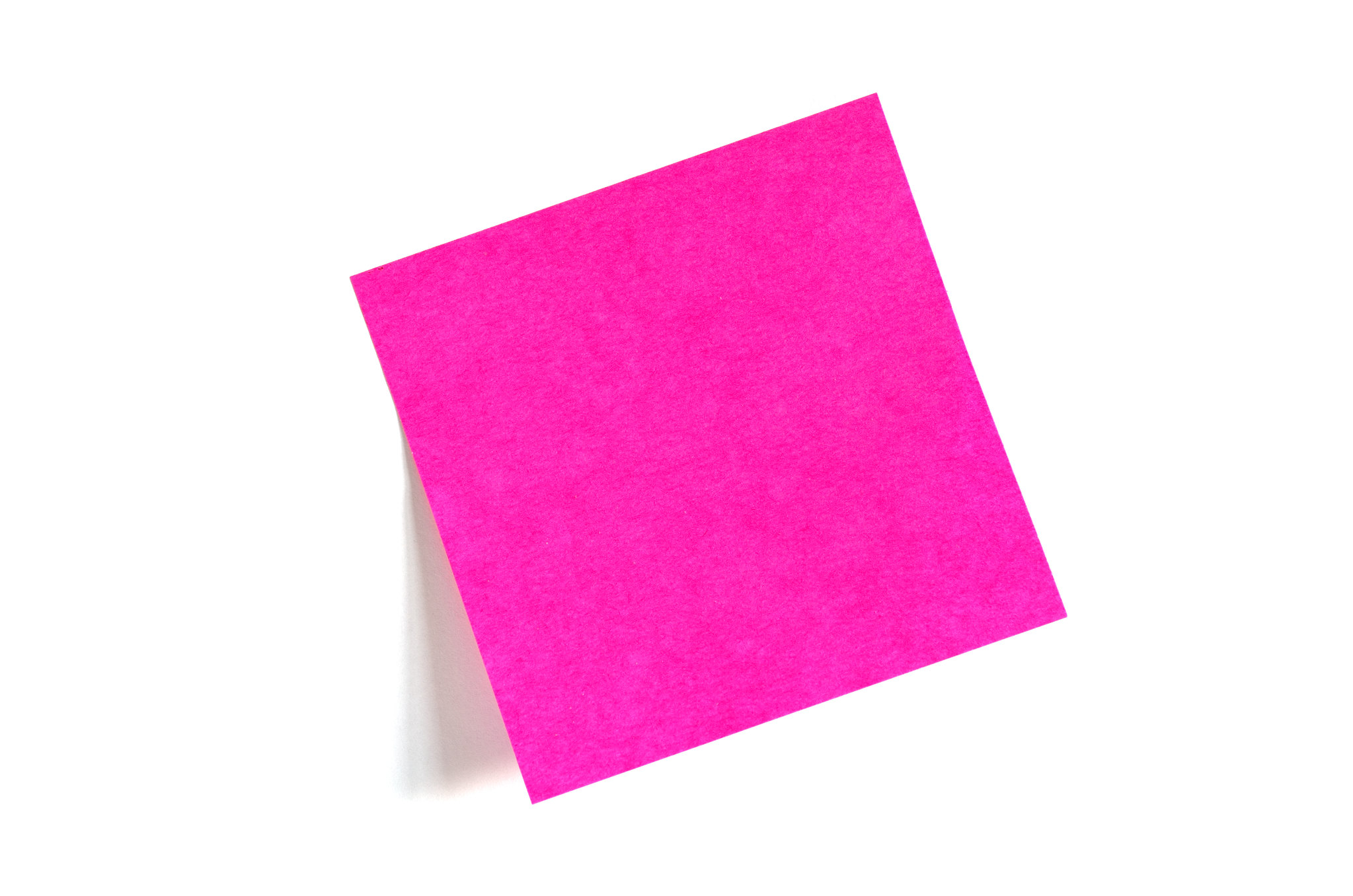 Messaging systems
What Kafka really is?
Kafka Cluster
Producer – Consumer
Kafka Usage
Kafka Connect
Streaming
Messages
Kafka Message
When key is set, its hash determines the partition, i.e., same key = same partition
Kafka
Header
Timestamp
Binary or null
Key
1 MB
Changeable
Application
Binary or null
Value
Huge amount of small messages
I/O Optimization
Huge amount of small messages
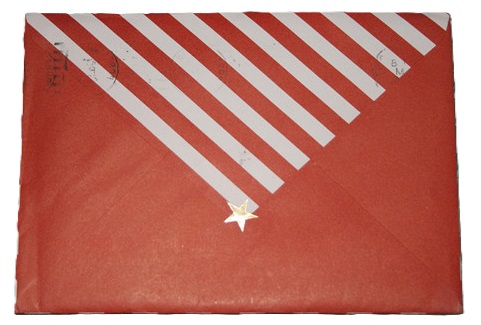 I/O can be a bottleneck
Messages are grouped into record batches
Lowers messaging overhead
Bandwidth
Record Batch – written on disk
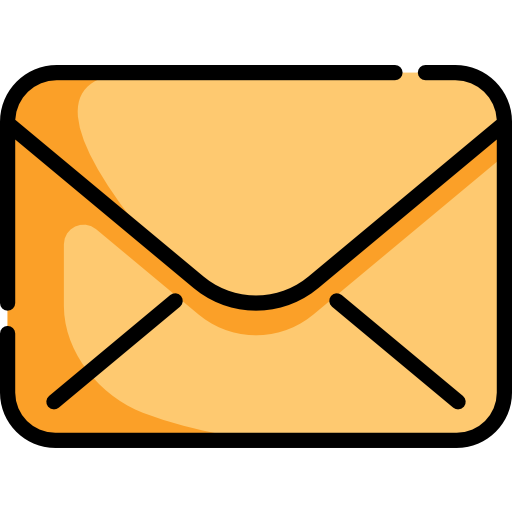 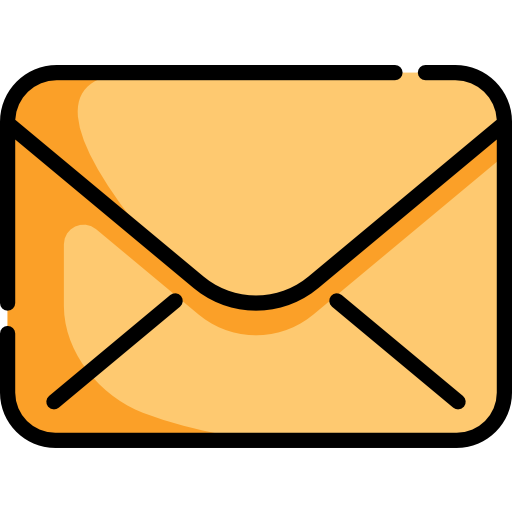 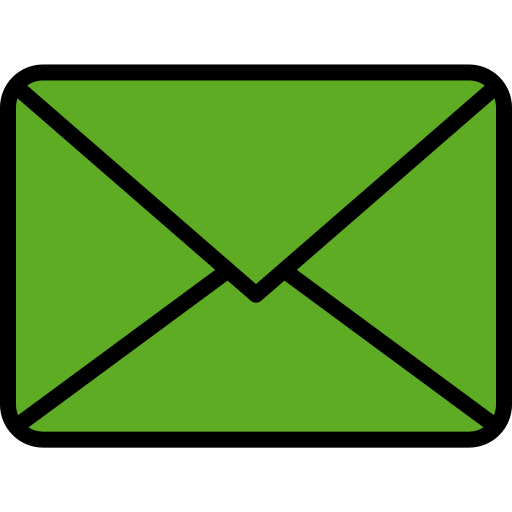 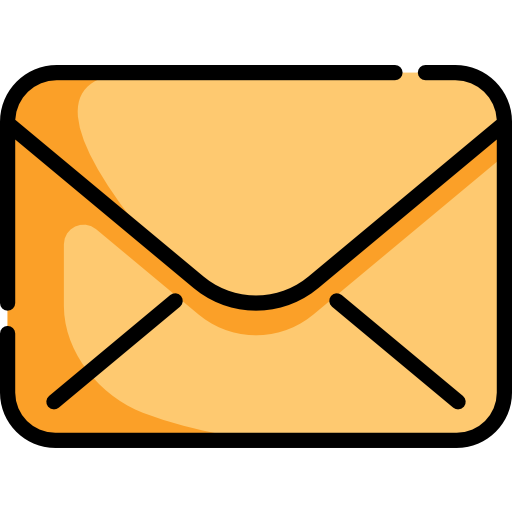 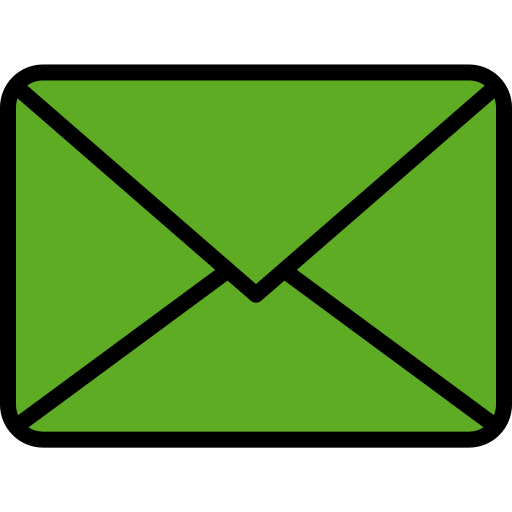 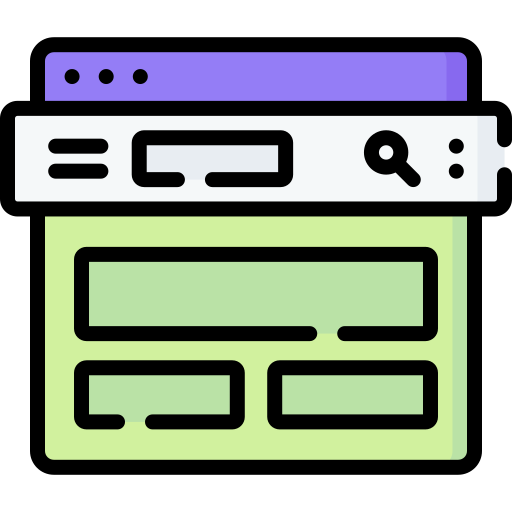 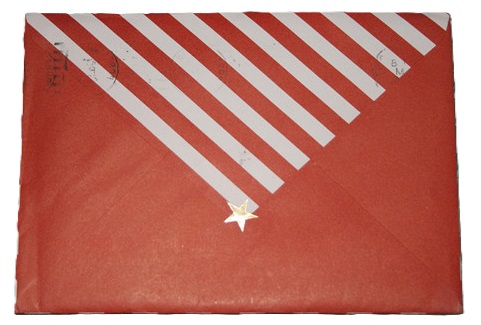 Record Batch Header
Compression
gzip
snappy
lz4
zstd
Written batch differs from sent batch
Outline
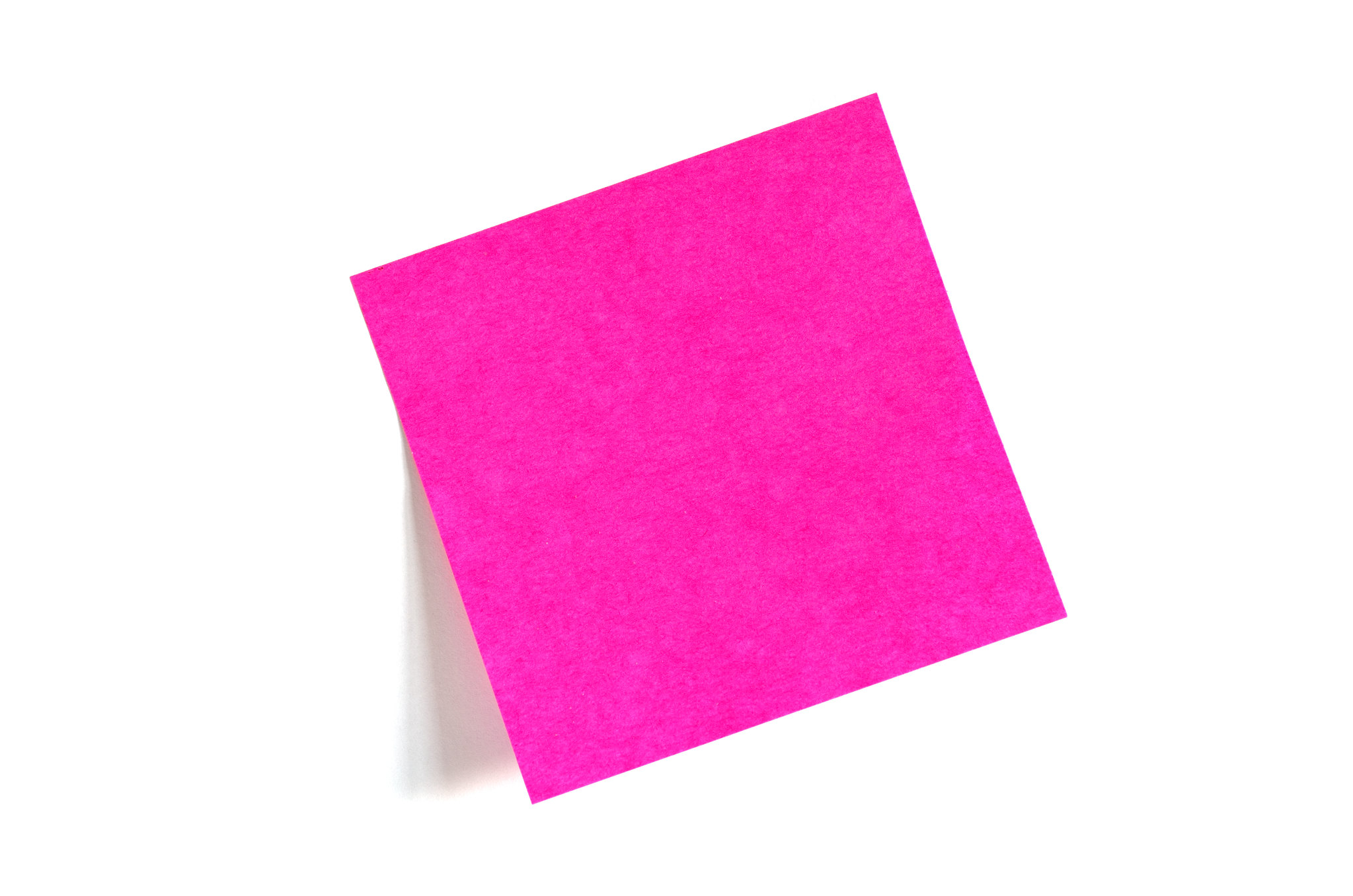 Messaging systems
What Kafka really is?
Kafka Cluster
Messages
Kafka Usage
Kafka Connect
Streaming
Producer – Consumer
Producer
Collects messages in memory before sending them in a batch
Time
Amount of data
Publisher obtains respond (choice):
Once message is committed by leader
Once message is fully replicated
Asynchronous
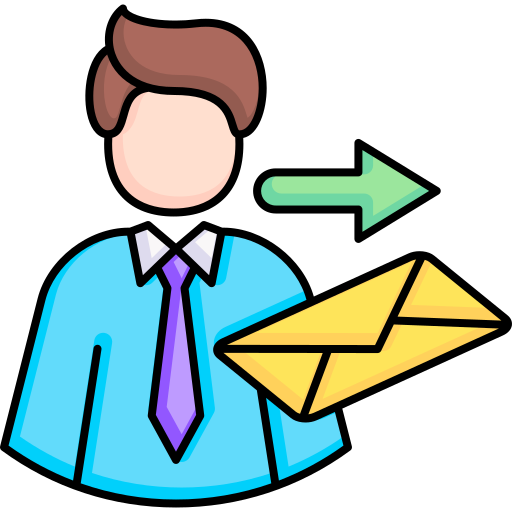 Producer
Collects messages
Producer
Time
Producer
Data
Producer
Response choice
Producer
Leader
Producer
Entire ISR
Producer
Asynchronous
Producer Failure
If producer fails during publishing messages can be lost
Re-sending the message can lead to duplicates
Message lost can be ignored
Using idempotent delivery:
Producer gets ID
Message gets a sequence number by Producer
Kafka identifies duplicates
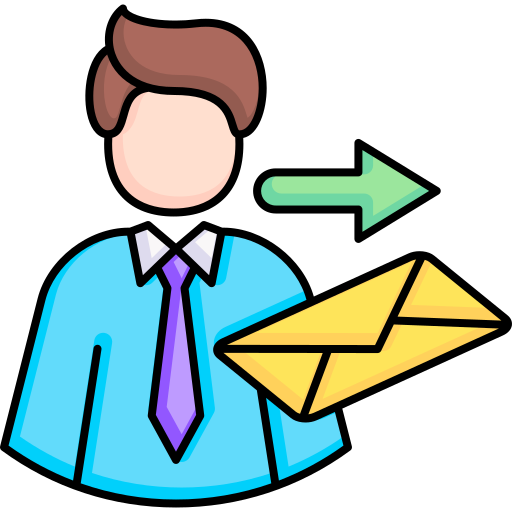 Consumer
Fetches from broker, i.e., pulls messages

Can “jump” by setting offset
Can re-consume messages

Can get several messages for one fetch request
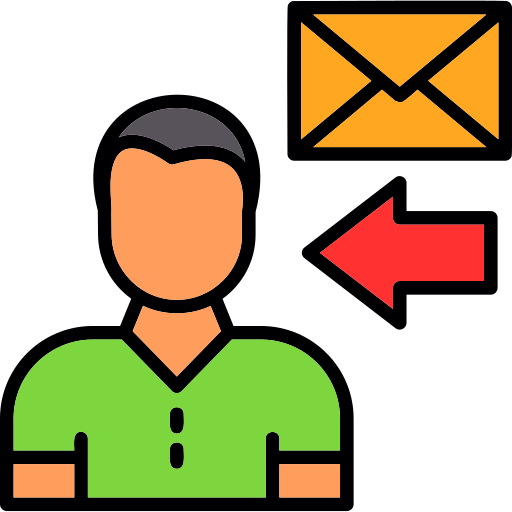 Consumer
Pulls
Consumer
Jumps
Consumer
Re-consume
Consumer
Several messages
Consumer Failure
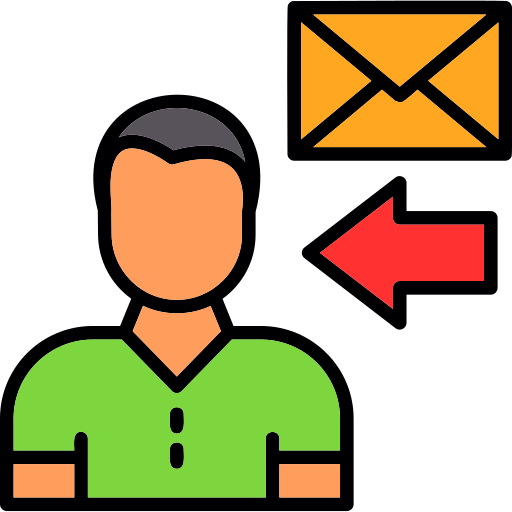 at-least-once
Delivery Semantics
Re-set offset
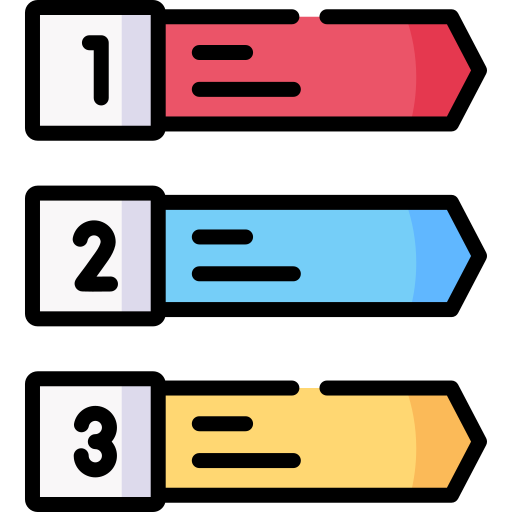 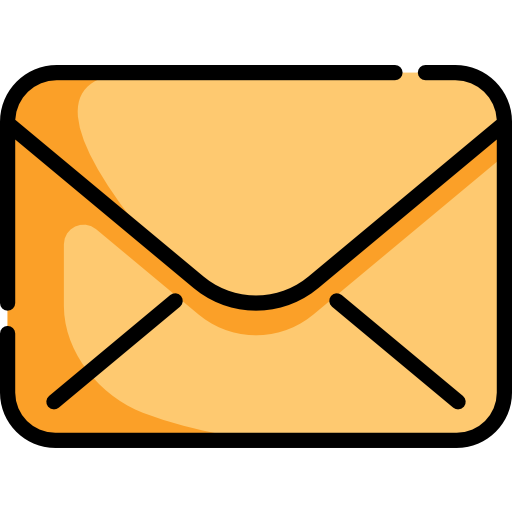 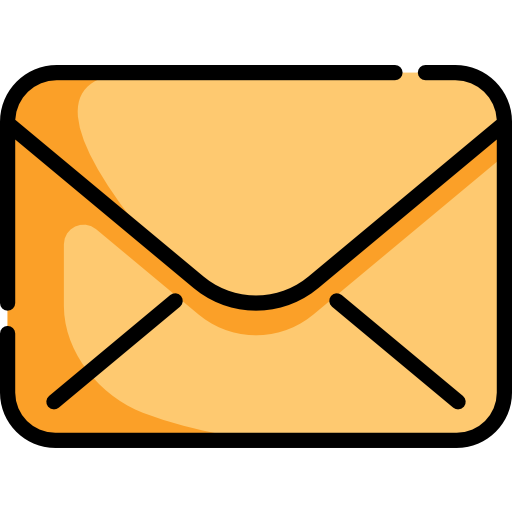 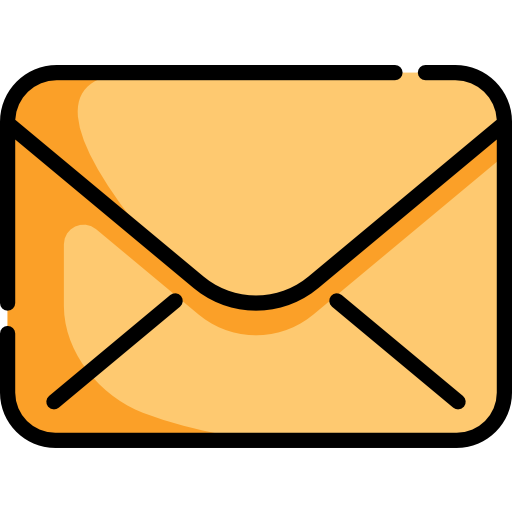 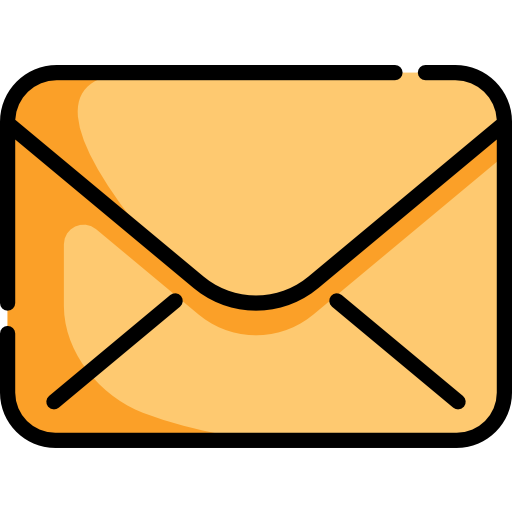 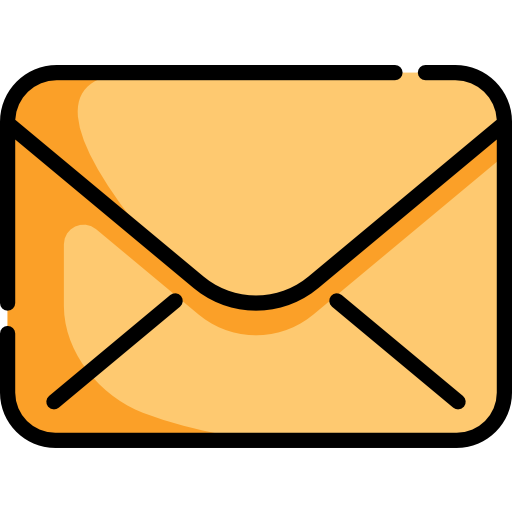 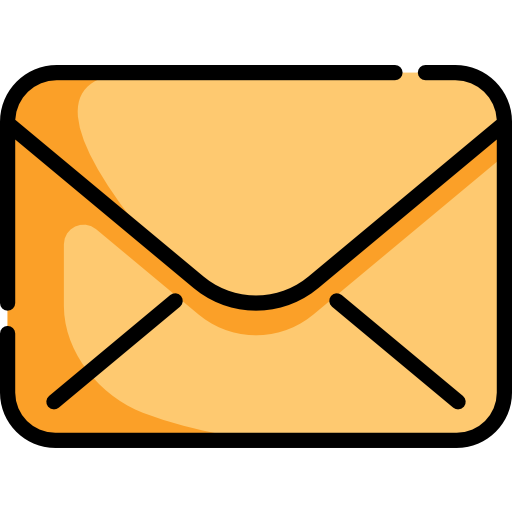 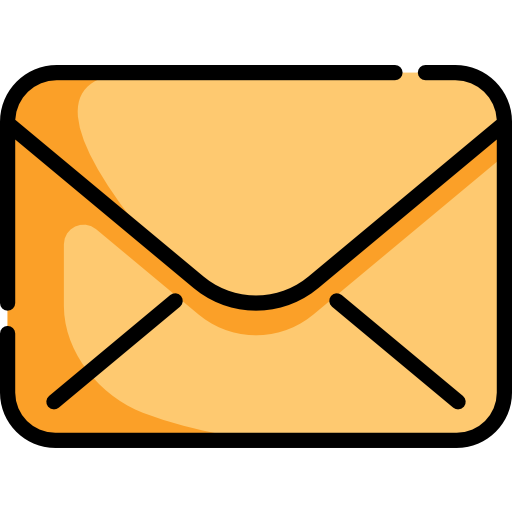 6
7
1
5
2
3
4
Continue reading
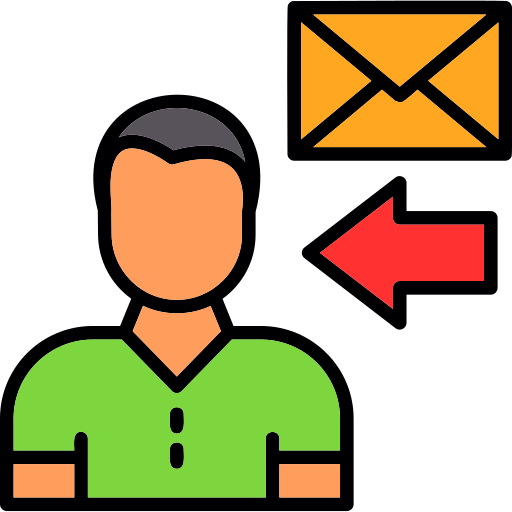 at-most-once
Consumer Failure
Transactional Producer
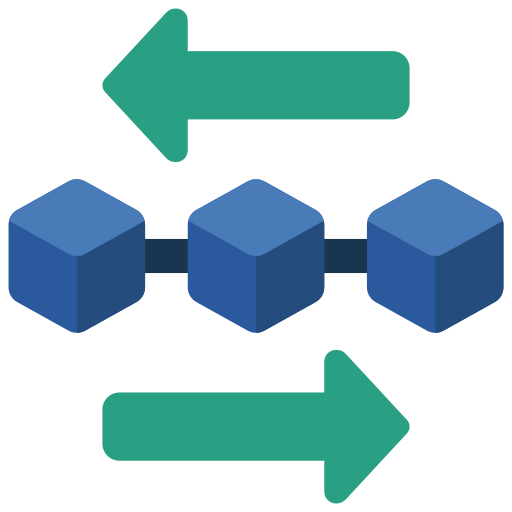 Delivery Semantics
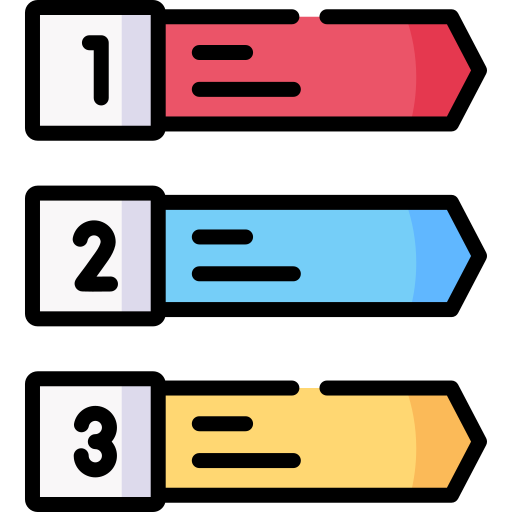 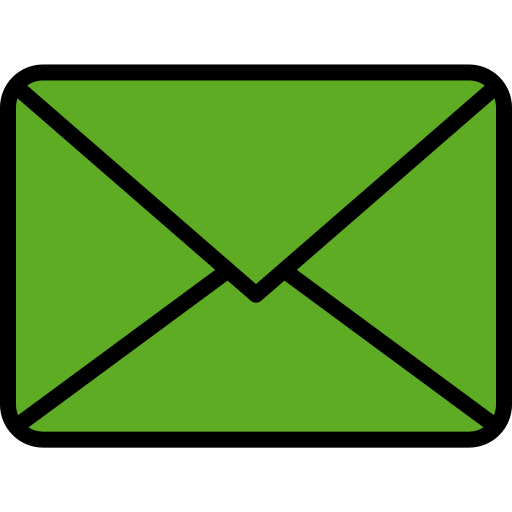 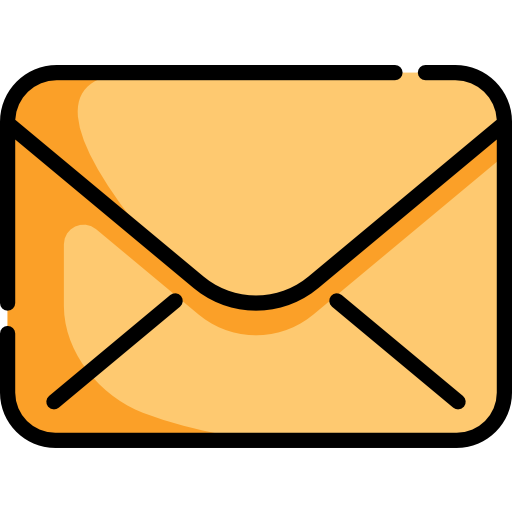 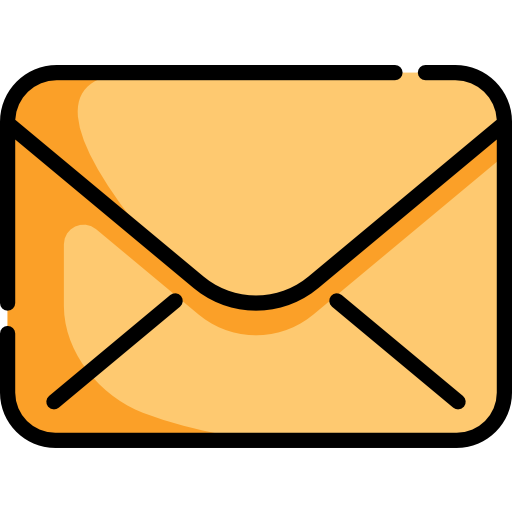 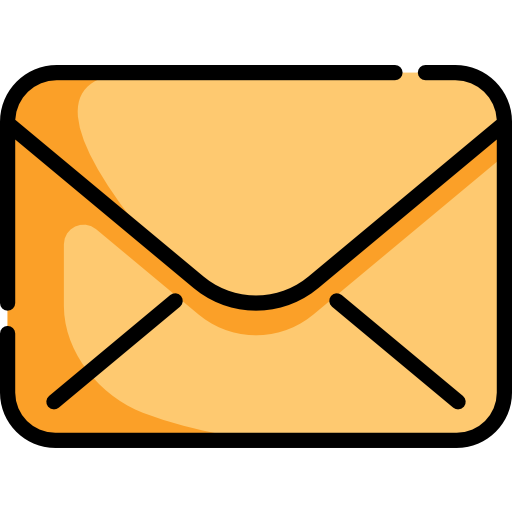 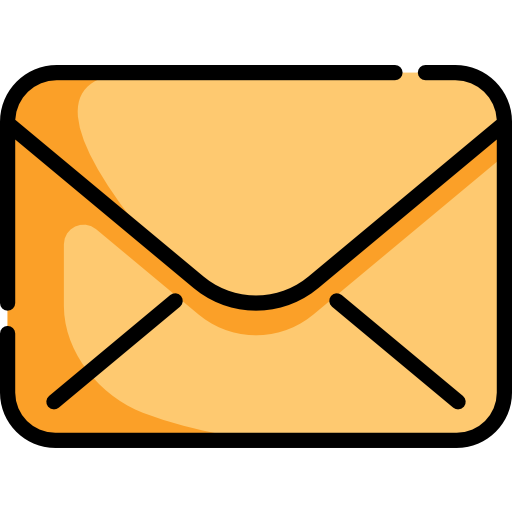 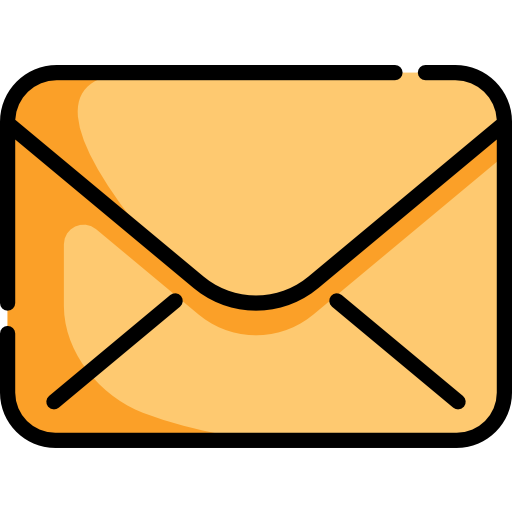 6
1
5
2
3
4
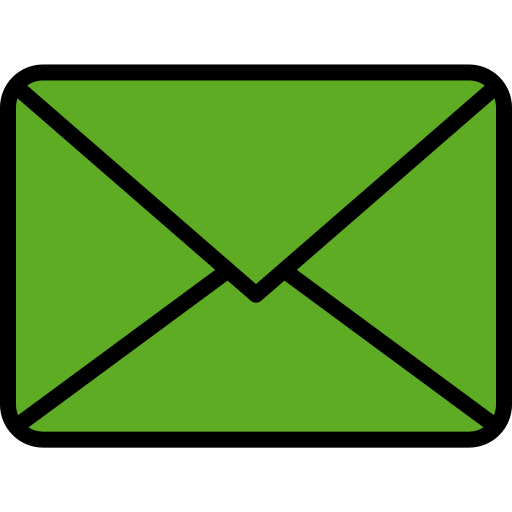 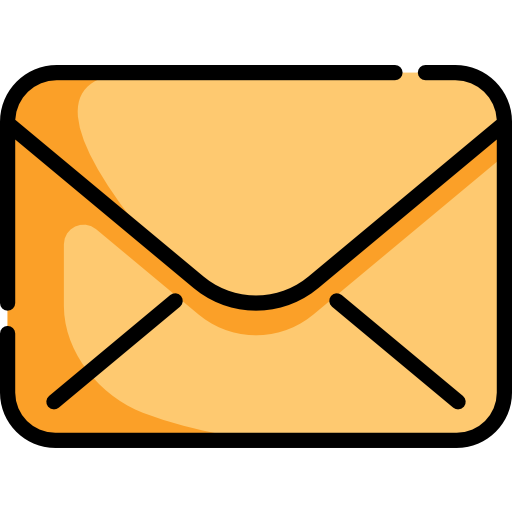 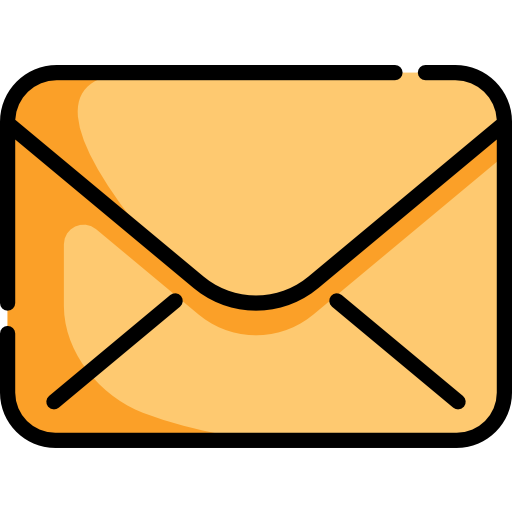 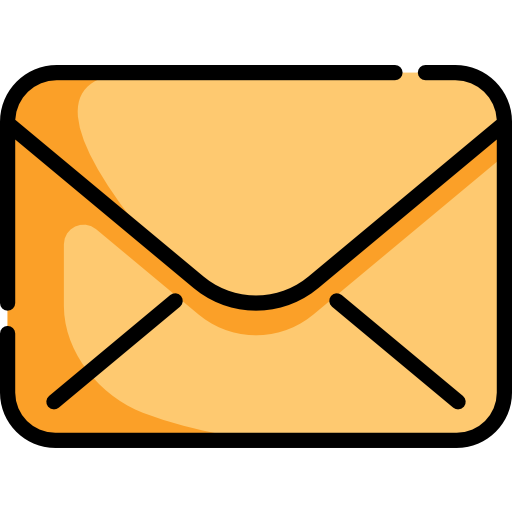 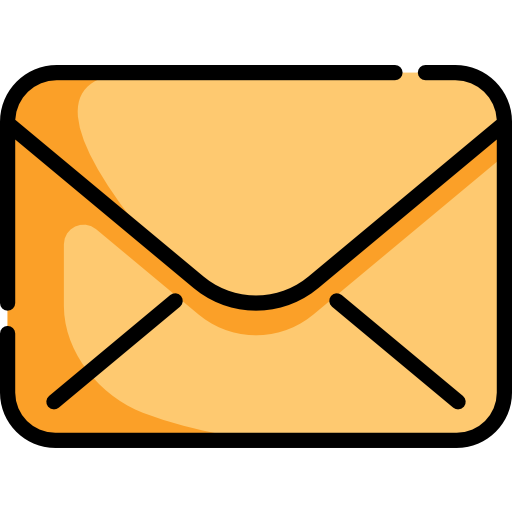 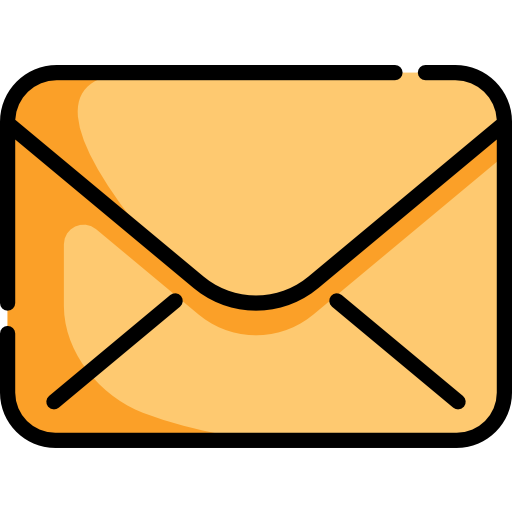 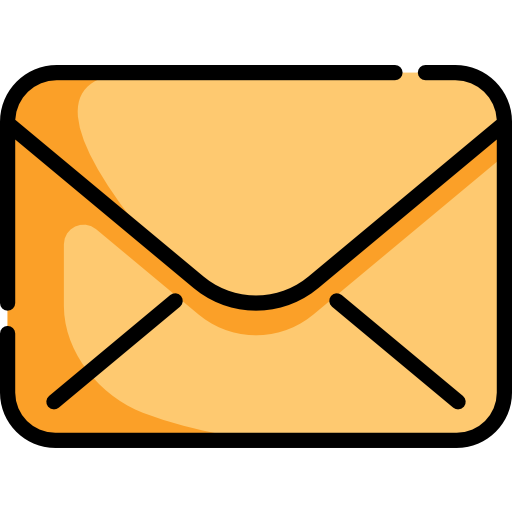 7
1
5
6
2
3
4
Messages grouped into a transaction are visible to consumers together
Consumer Failure
exactly-once
Delivery Semantics
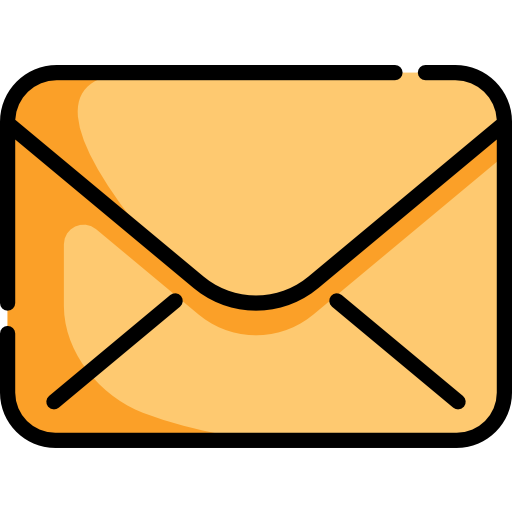 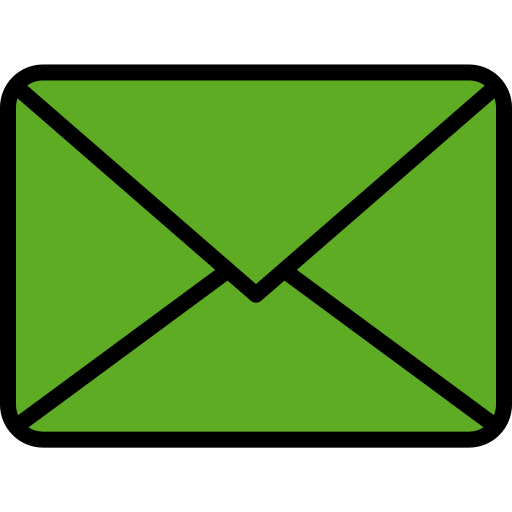 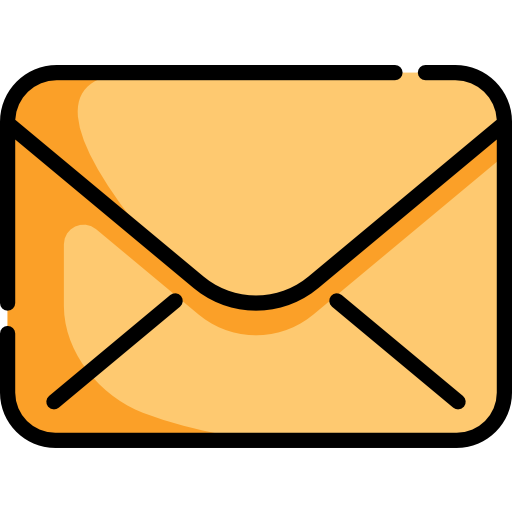 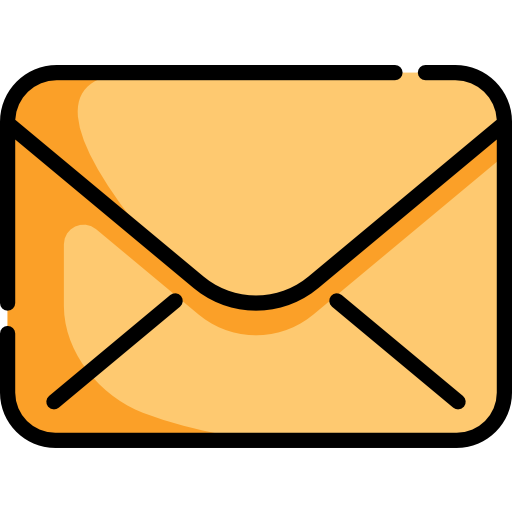 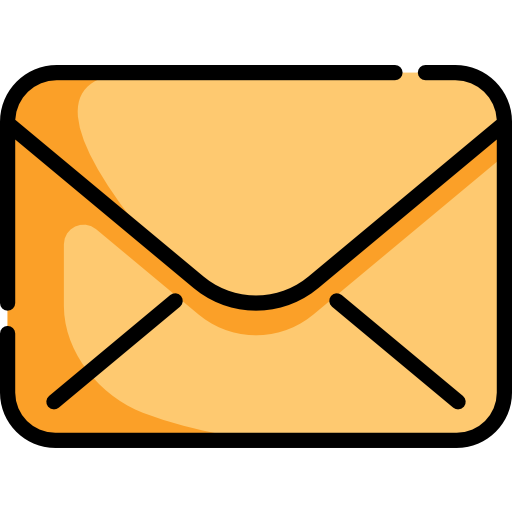 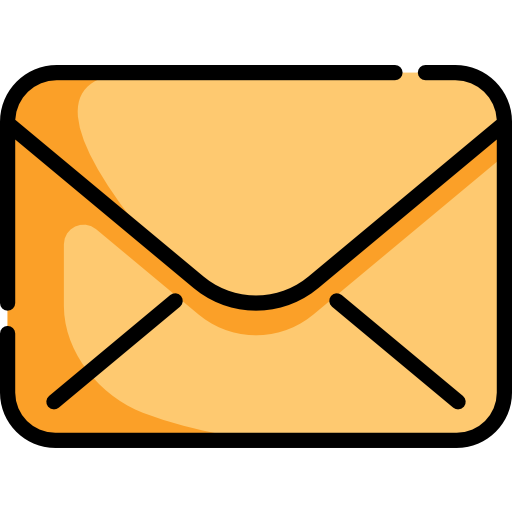 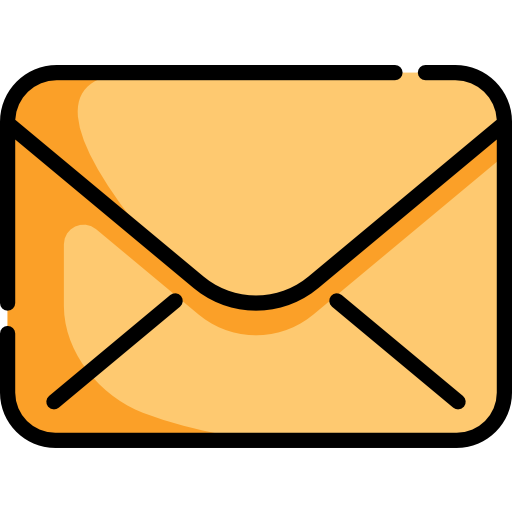 7
6
1
5
2
3
4
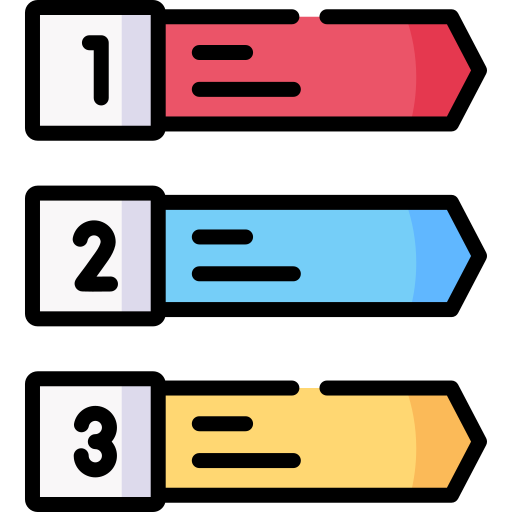 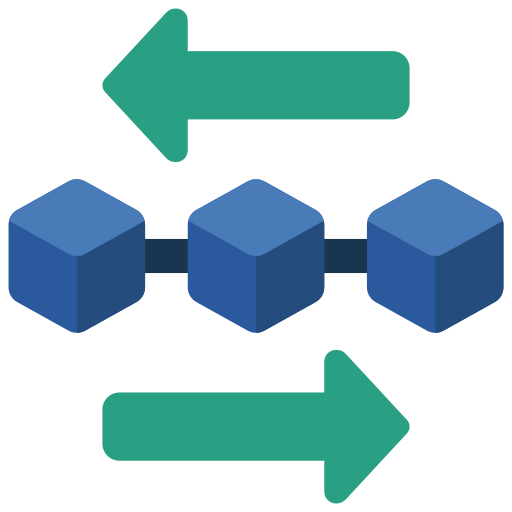 It can read the last successfully read offset
writes last read offset and message together
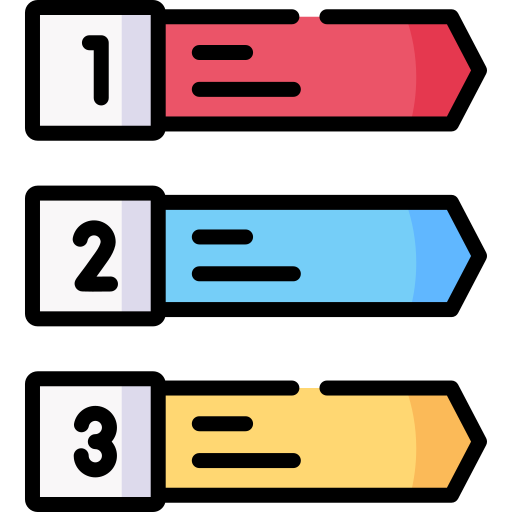 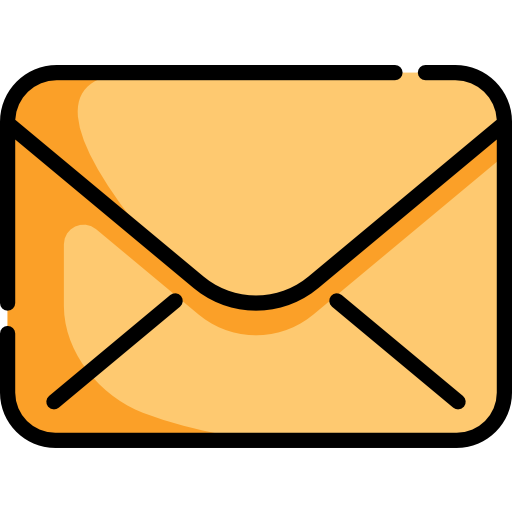 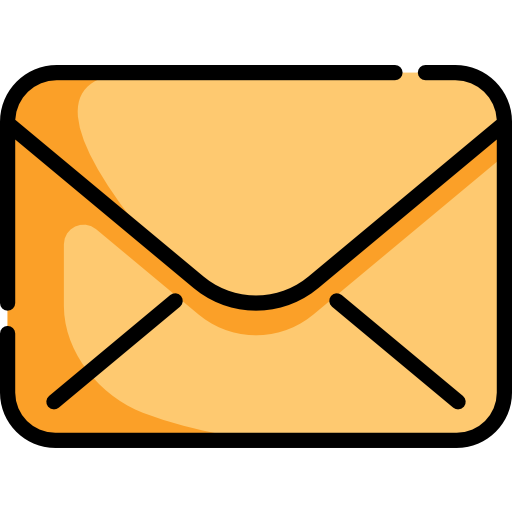 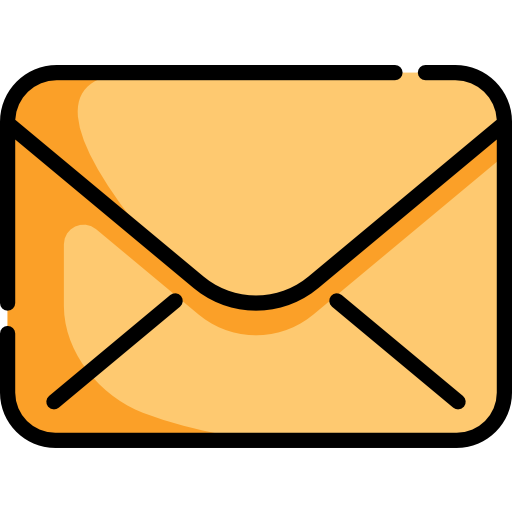 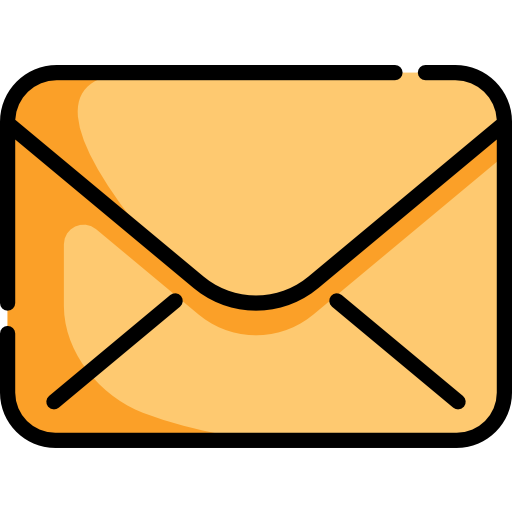 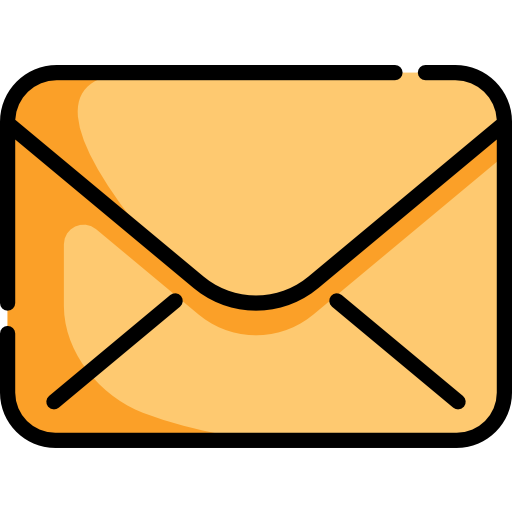 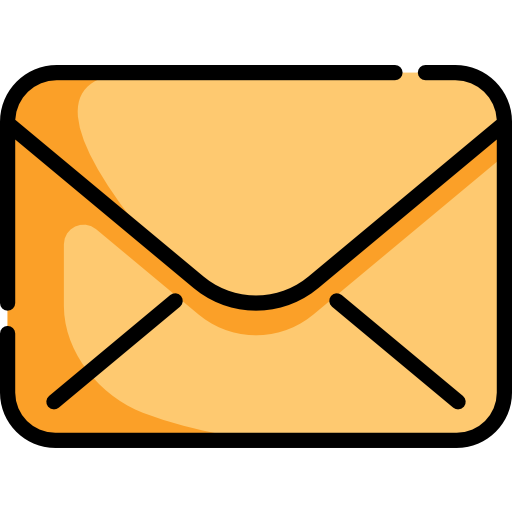 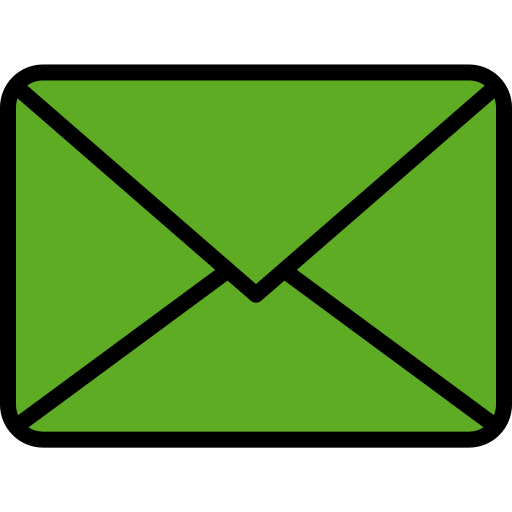 6
1
5
7
2
3
4
Outline
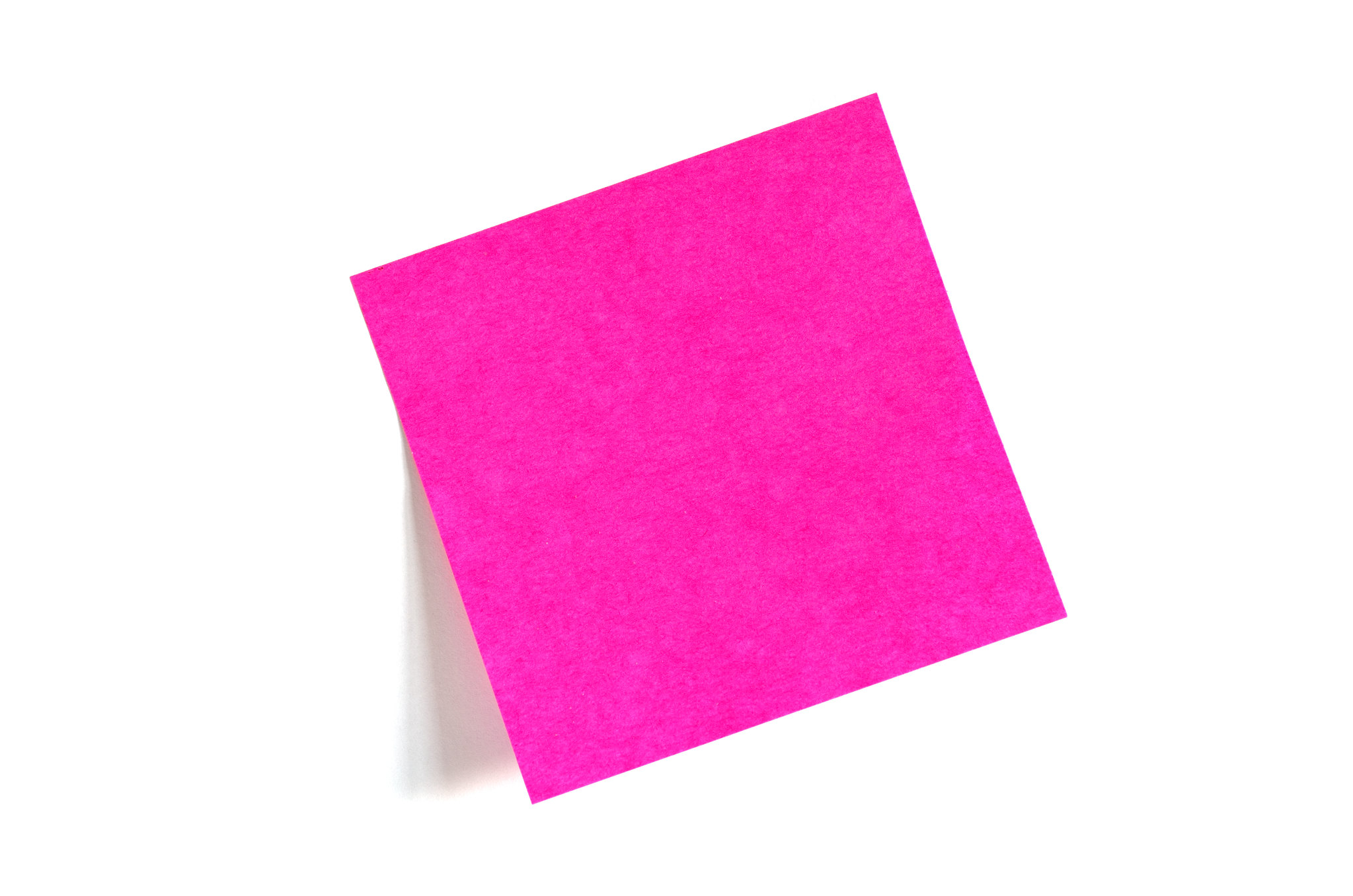 Messaging systems
What Kafka really is?
Kafka Cluster
Messages
Producer – Consumer
Kafka Connect
Streaming
Kafka Usage
Install
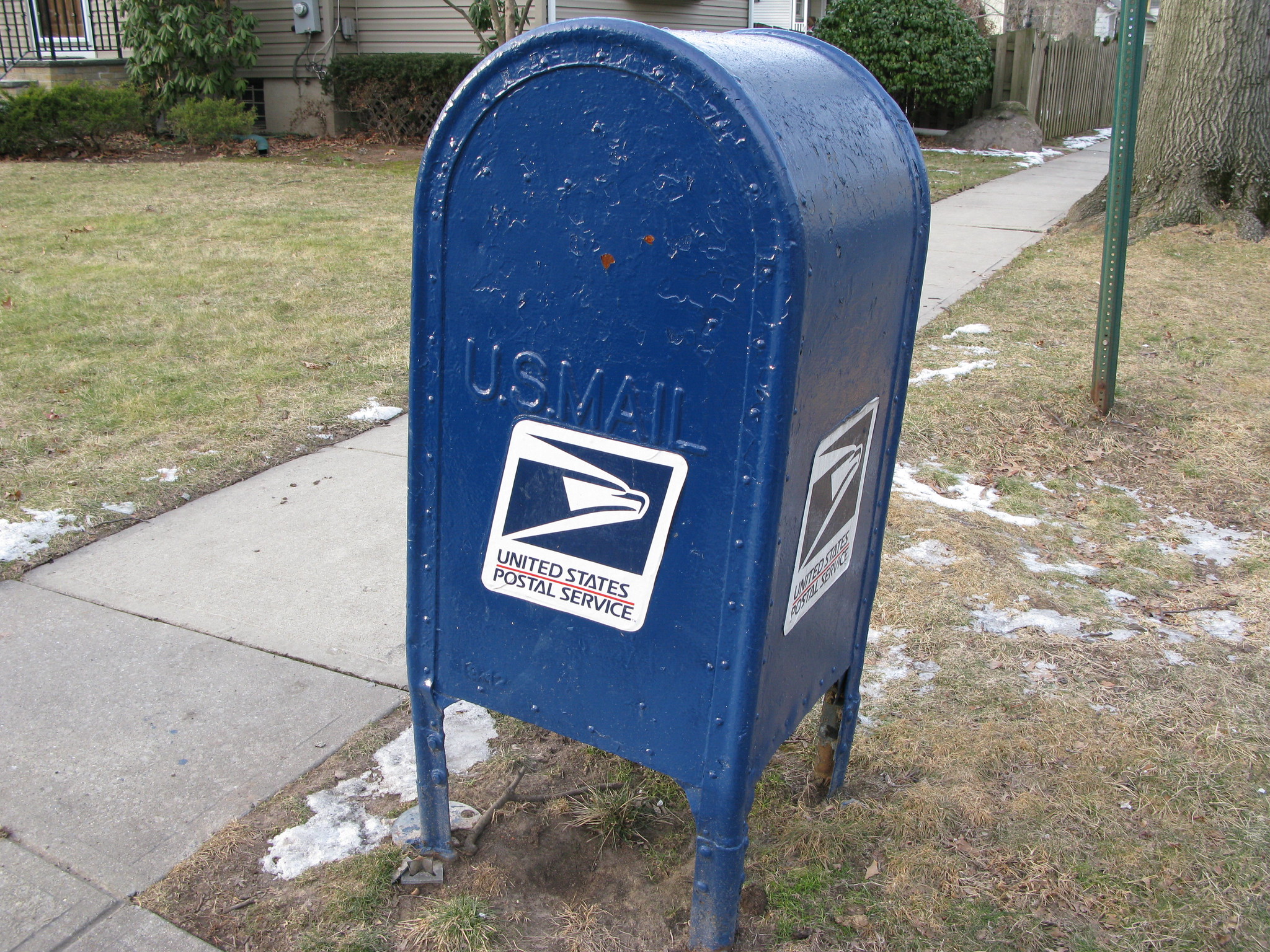 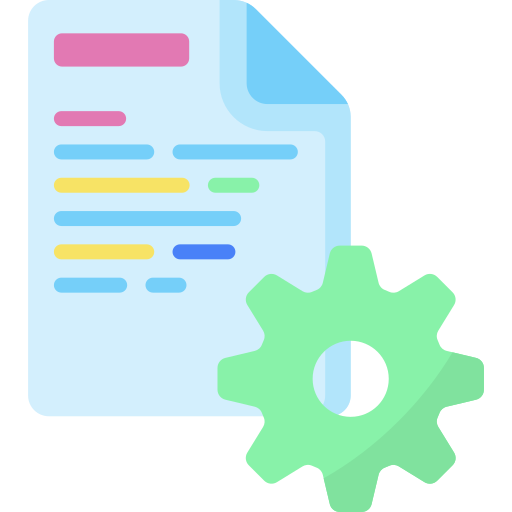 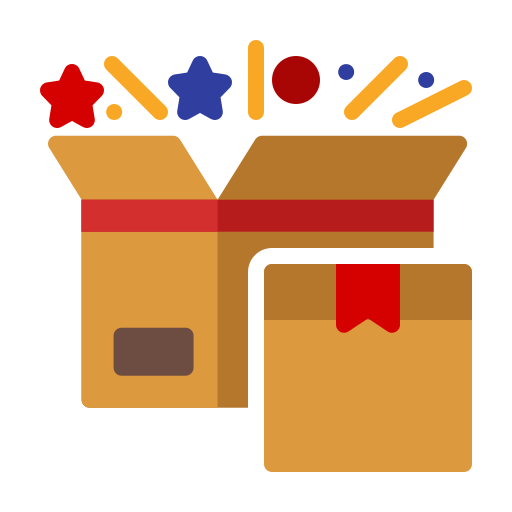 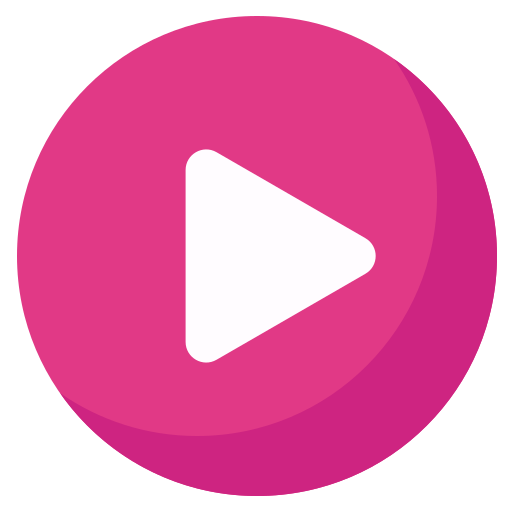 Configure Zookeeper or KRaft
bin/kafka-server-star.sh
Brokers
Logs
Compression
SSL
etc.
Docker
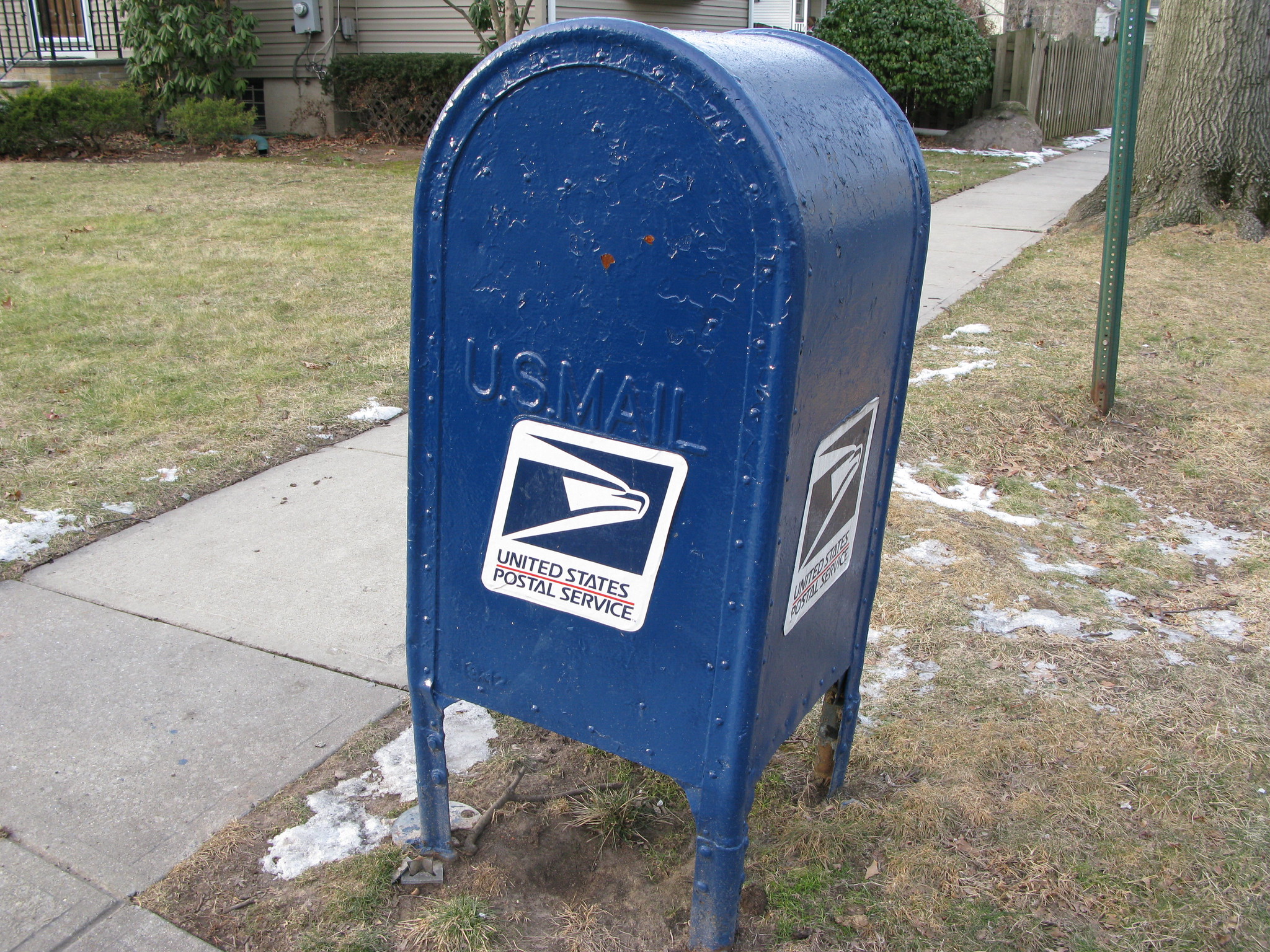 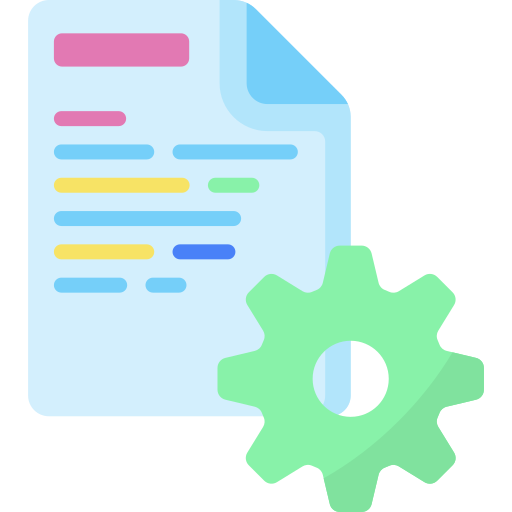 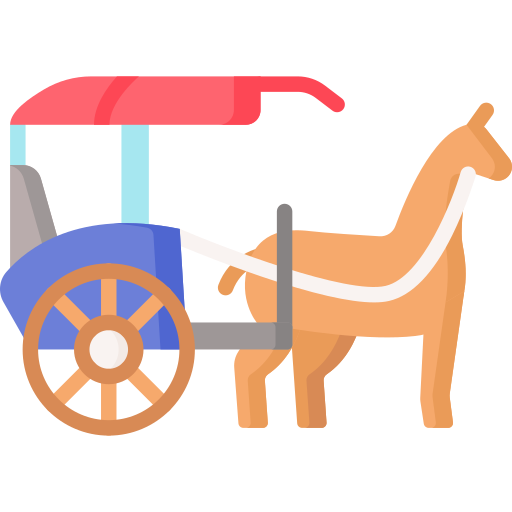 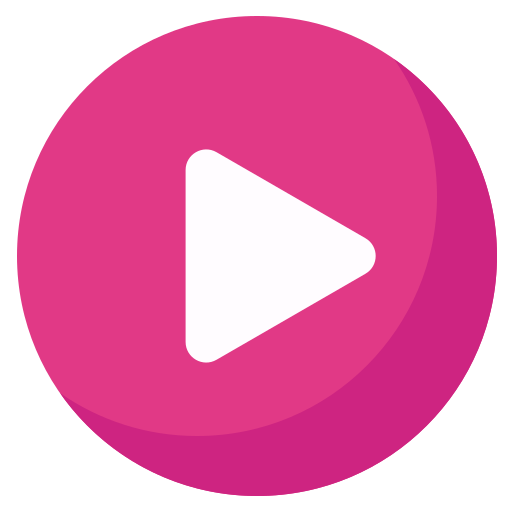 less options
docker run
docker pull
When adding new brokers to an existing cluster they start empty
Security
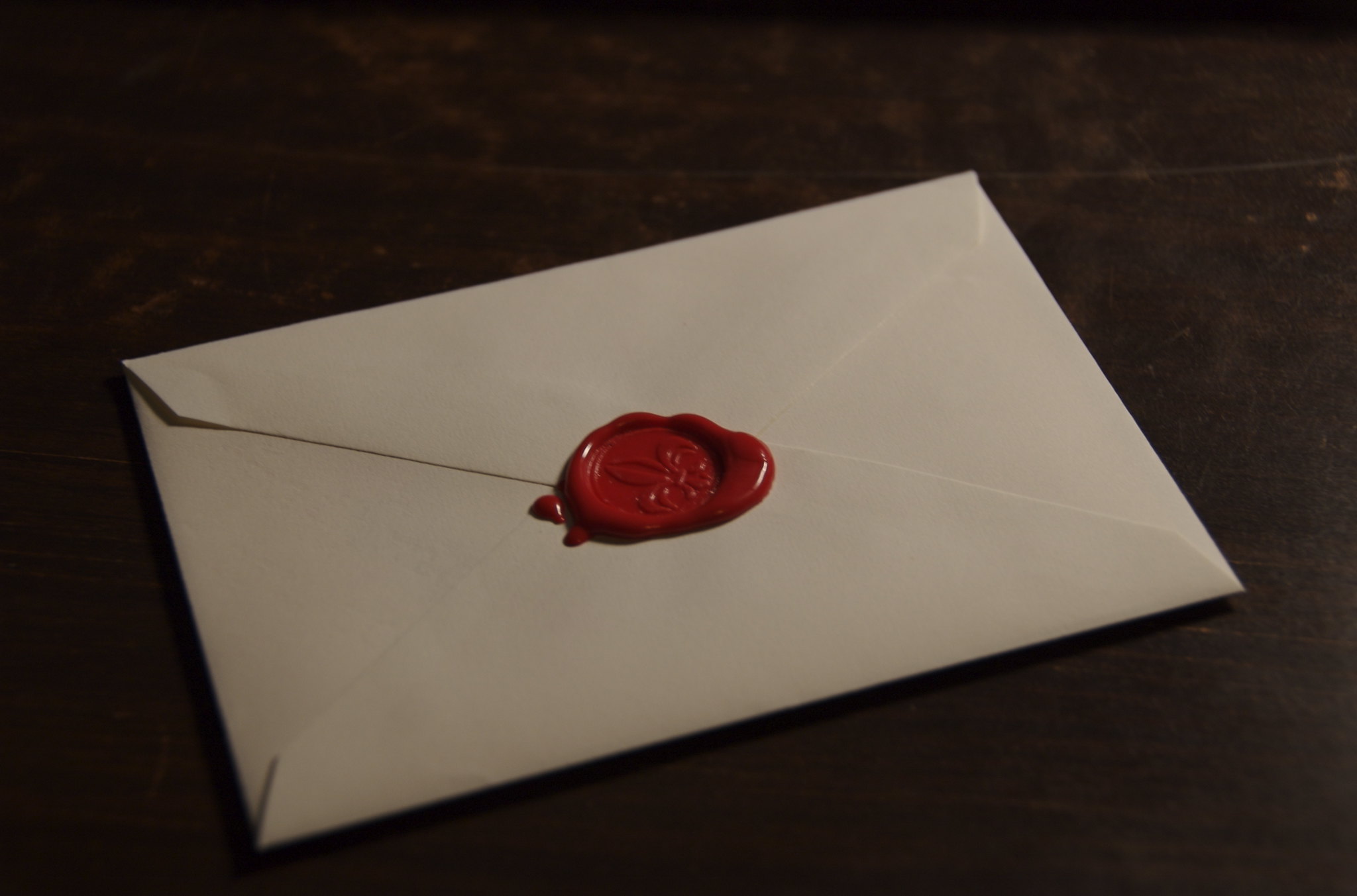 SSL

Authorization

ACL
Outline
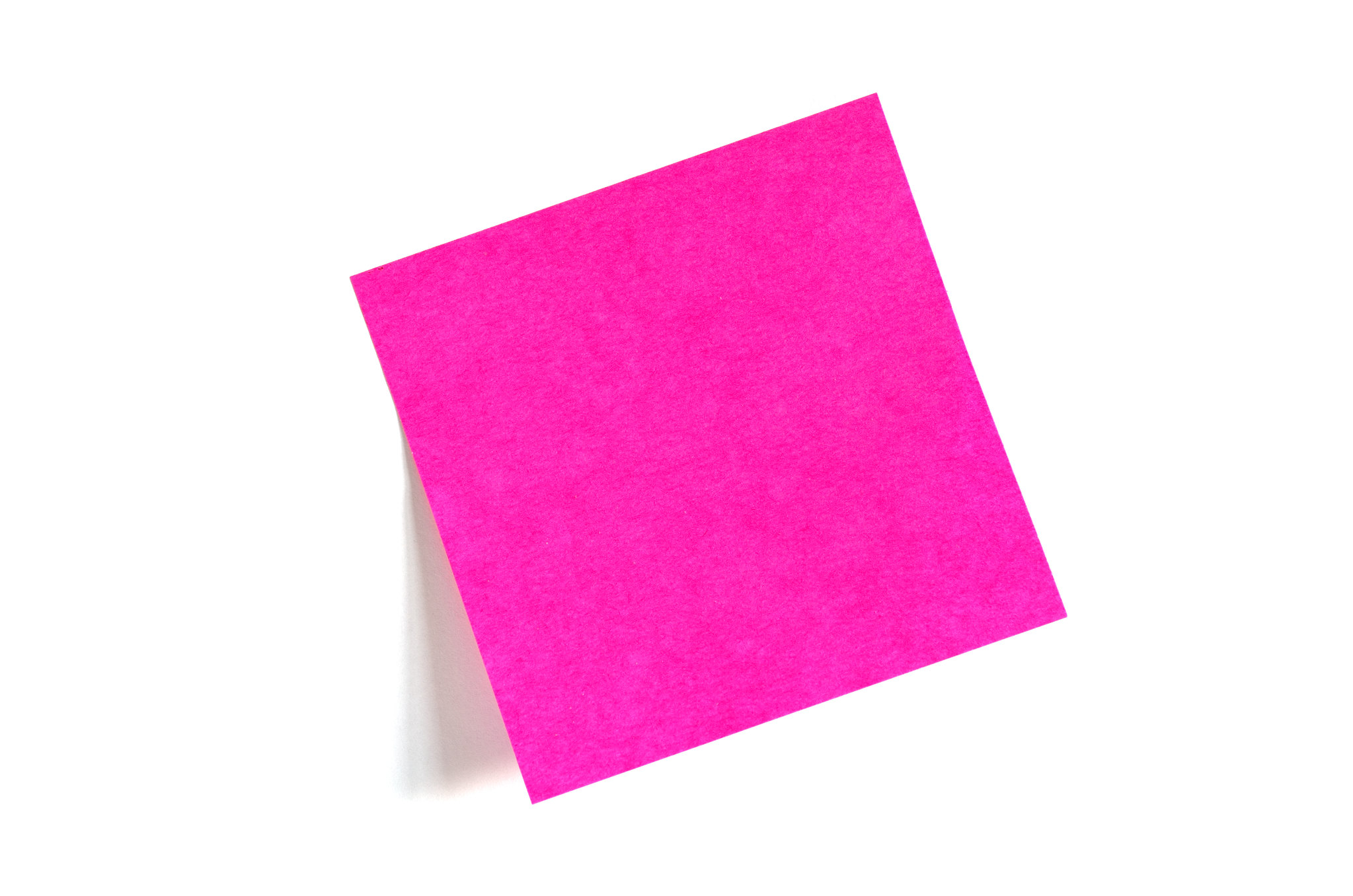 Messaging systems
What Kafka really is?
Kafka Cluster
Messages
Producer – Consumer
Kafka Usage
Streaming
Kafka Connect
Kafka Connect
Default solution to connect with standard applications
Databases
Elasticsearch
HDFS
etc.
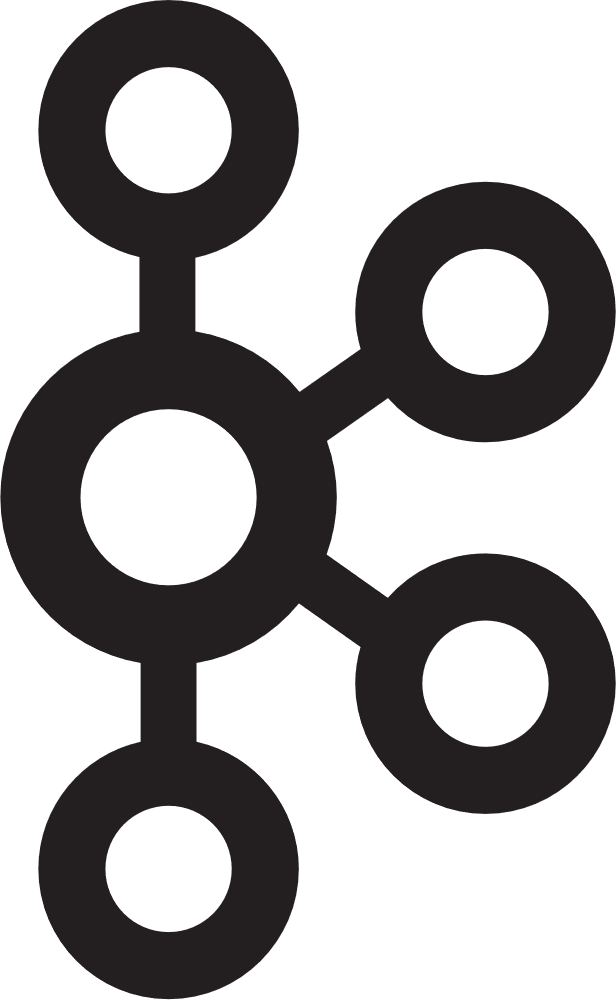 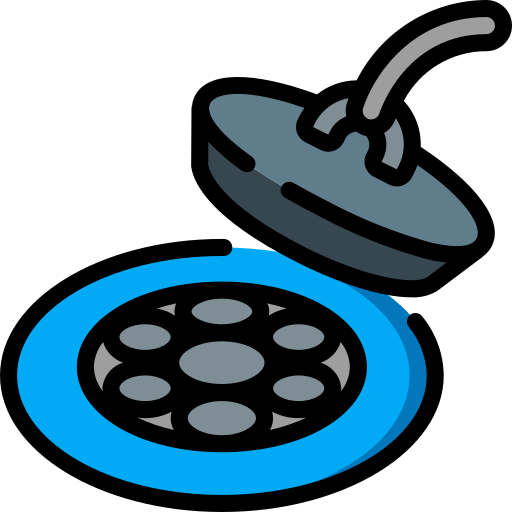 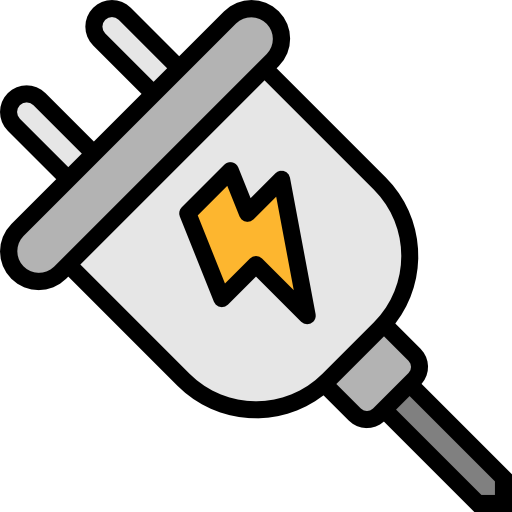 Source
Sink
Outline
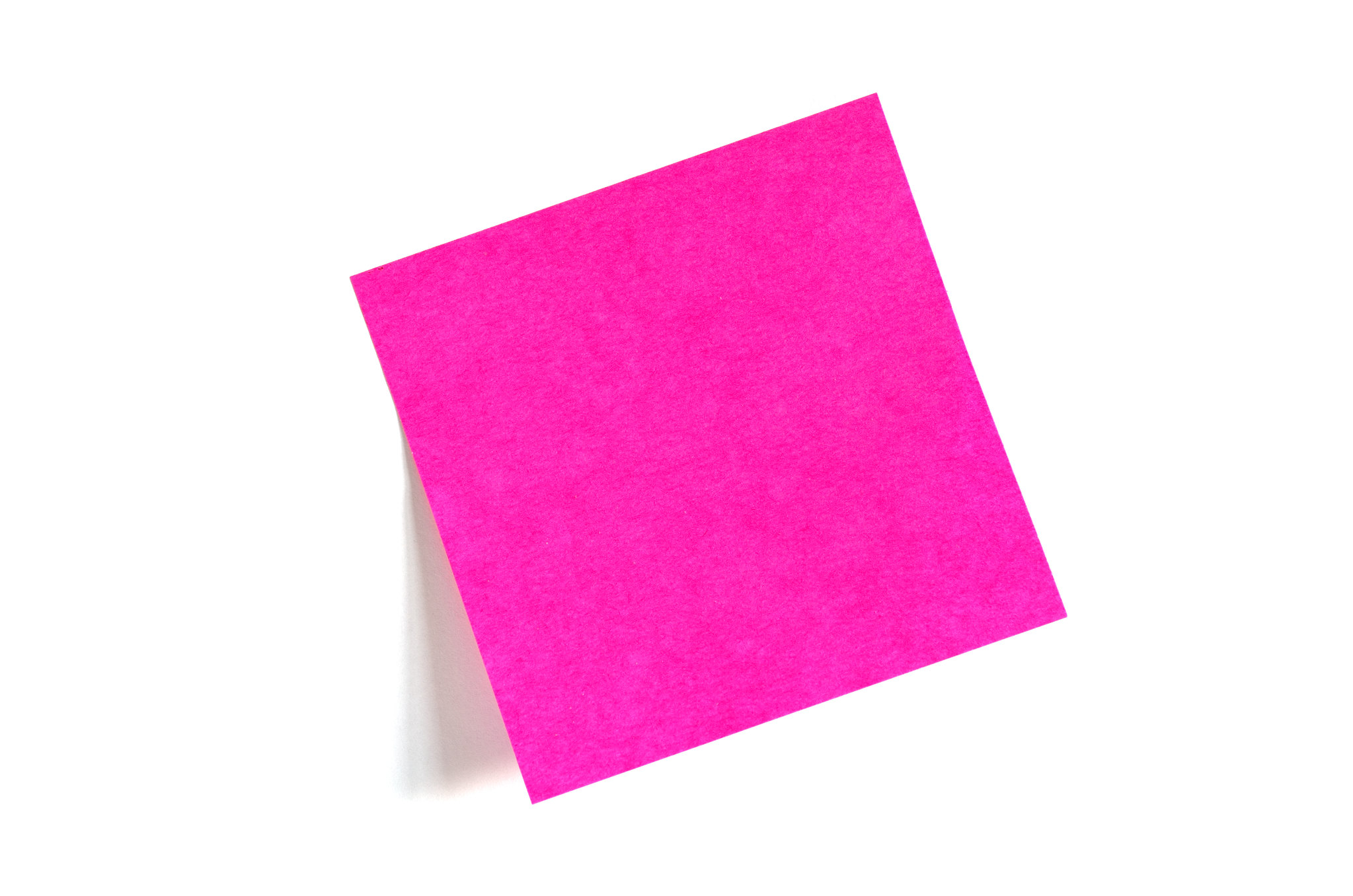 Messaging systems
What Kafka really is?
Kafka Cluster
Messages
Producer – Consumer
Kafka Usage
Kafka Connect
Streaming
How to Stream in Kafka?
Process single messages

Streams = Topics
Stream partitions = Topic partitions

Message keys used to direct messages to partitions
Low-latency
Kafka Streams
Kafka client library to analyze streams
Stream – Table duality
Time windows
Processing
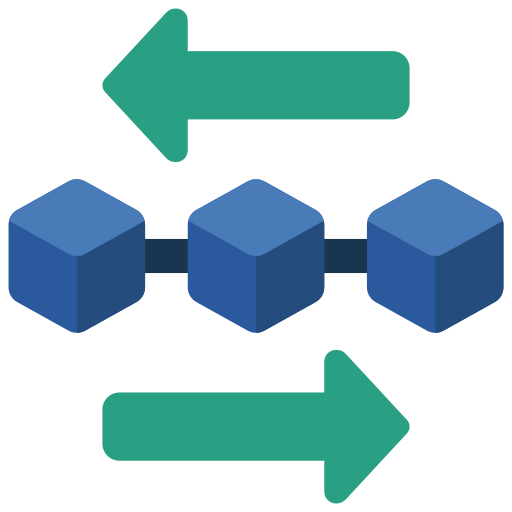 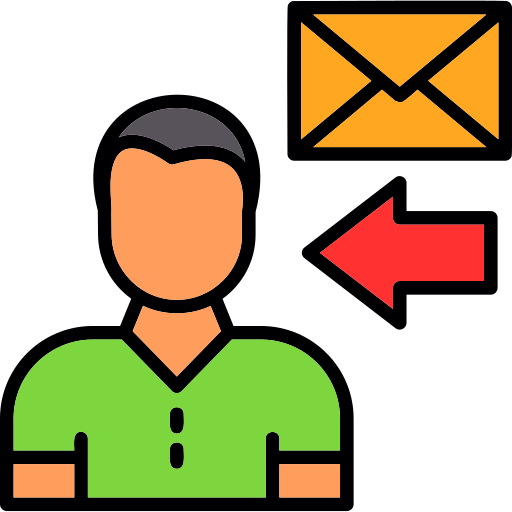 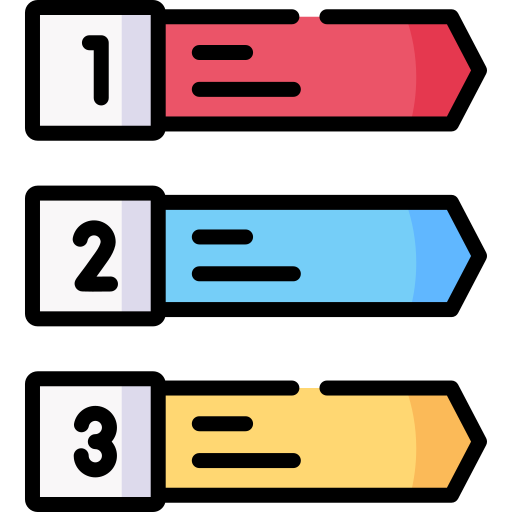 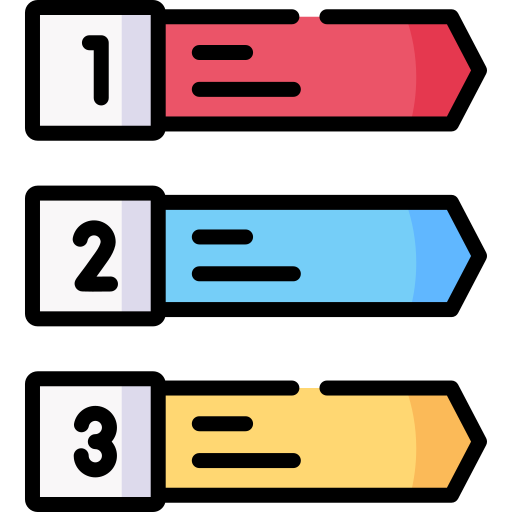 State
Input Stream
Output Stream
Exactly-once semantics
Pictures
C4 envelope by Shou-Hui Wang (CC BY-SA 2.0, cropped) 
Air mail by Tyler Spaeth (CC BY 2.0, background removed) 
Post-IT by Open Grid Scheduler (Public Domain)
Registry by xnimrodx on flaticon.com
Recipient by Muhammad_Usman on flaticon.com
Postman by Freepik on flaticon.com
Sender by Jagat Icon on flaticon.com
Email by Freepik on flaticon.com
Email by rukanicon on flaticon.com
List by Freepik on flaticon.com
old computer by Jeff Dray (CC BY 2.0)
HMS computer by kitschweb (CC BY-ND 2.0)
C.I.D.N.A. Air Mail Cover (black) 
	by afvintage (CC BY-NC-ND 2.0)
postbox by The Poss (CC BY-NC-ND 2.0)
Culture by Muhammad_Usman on flaticon.com
Crown by Freepik on flaticon.com
Air Freight & Mail by Elad Rahmin (CC BY-NC 2.0)
Sept 23/10 Old German postbox
	by Judith Doyle (CC BY-ND 2.0)
FROM: Jamie in Oregon by Bianca J (CC BY-NC 2.0)
Header by Freepik on flaticon.com
Blockchain by juicy_fish on flaticon.com
US Post Box by Ann Oro (CC BY-SA 2.0)
Configuration by Freepik on flaticon.com
Unboxing by Febrian Hidayat on flaticon.com
Horse car by Freepik on flaticon.com
Play-button by Wahyu.Setyanto on flaticon.com
sealed by Justin Henry (CC BY 2.0)
Newcastle upon Tyne … NE1 37 
	by bazzadarambler (CC BY 2.0, cropped)





Literature
Official Kafka Site by Apache
cognitiveclass.ai
Messaging Concepts (ActiveMQ) by Apache
Message Delivery Guarantees by Confluent
References
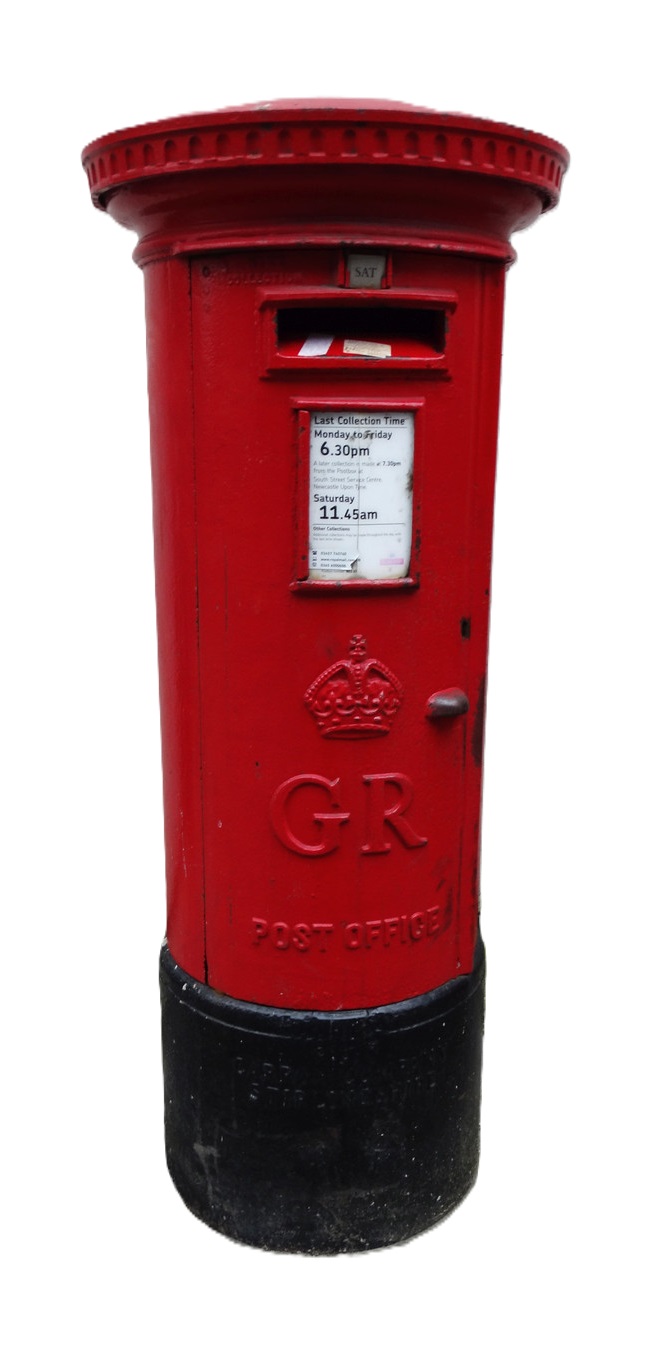 Thank You